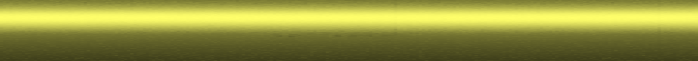 Immunotec
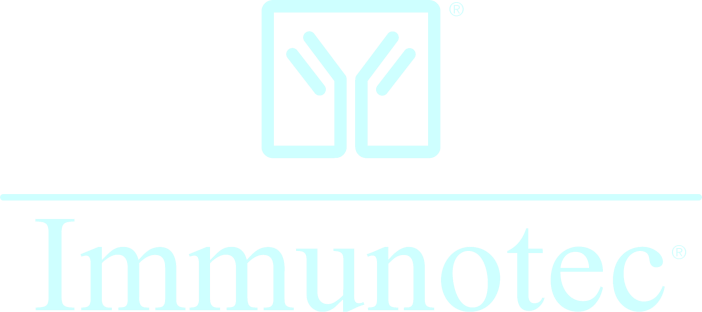 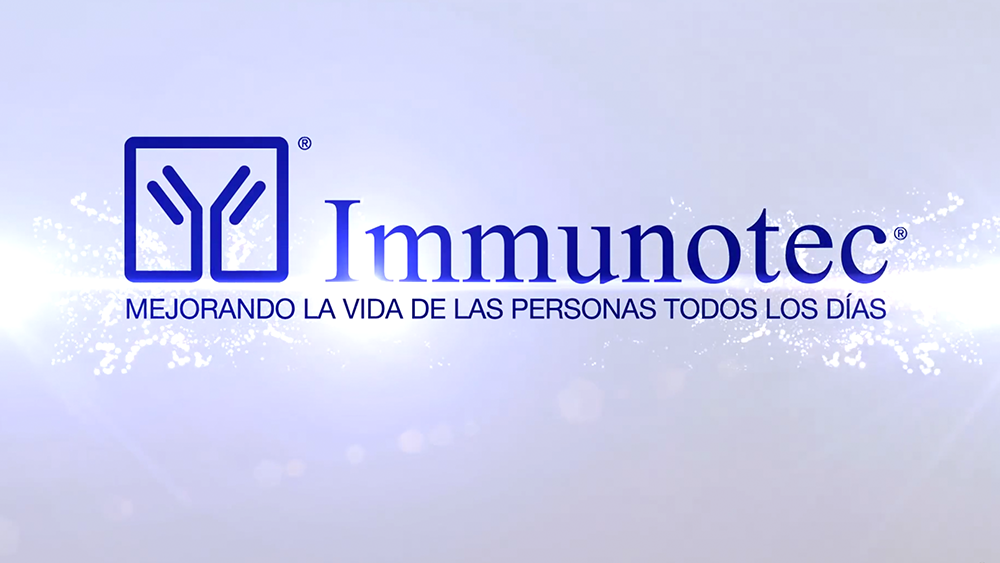 Immunotec
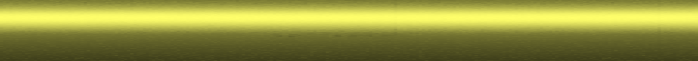 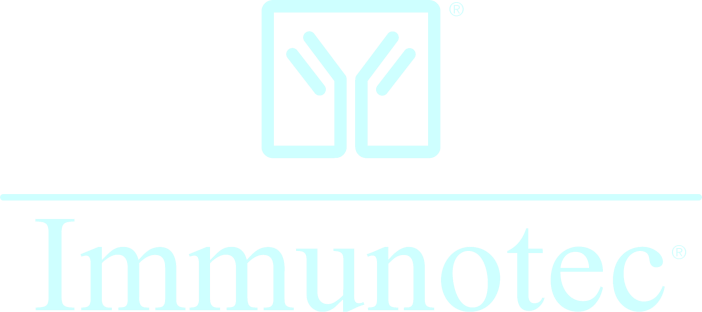 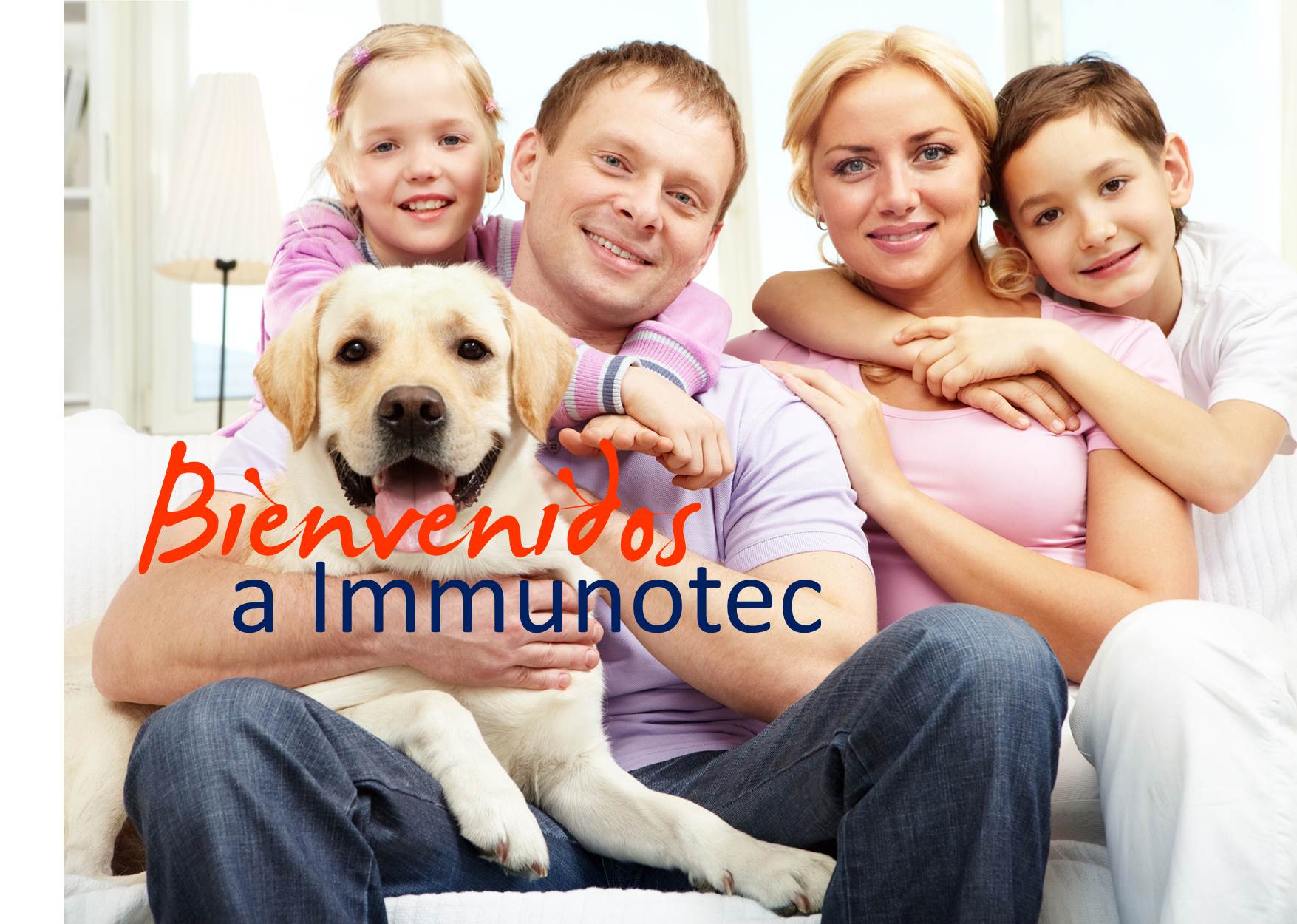 Immunotec
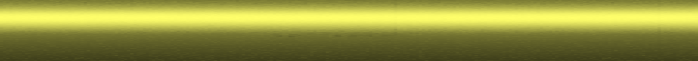 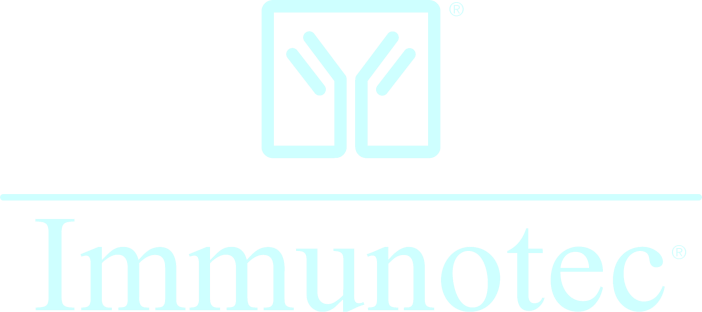 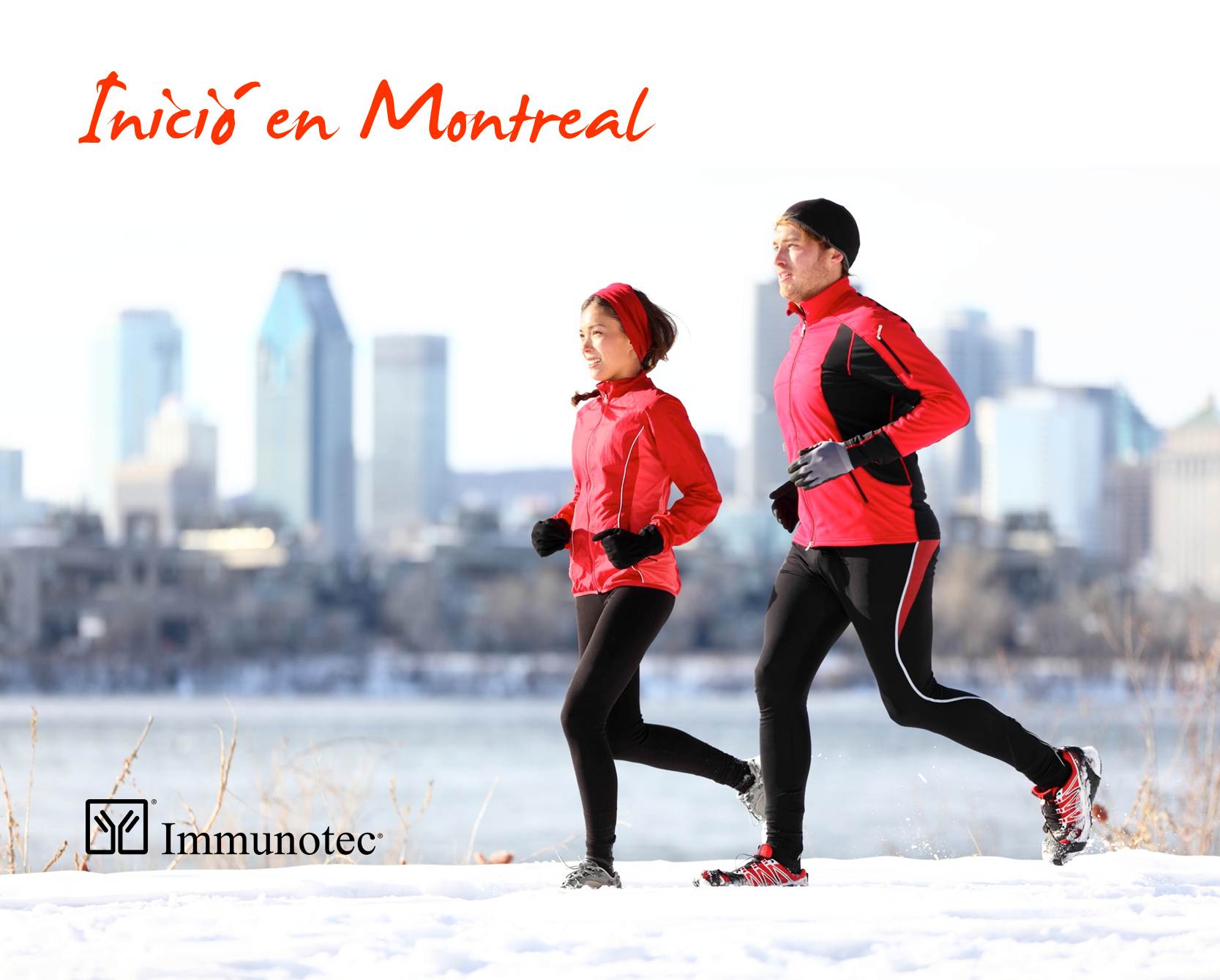 Immunotec
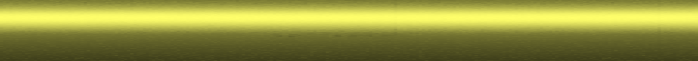 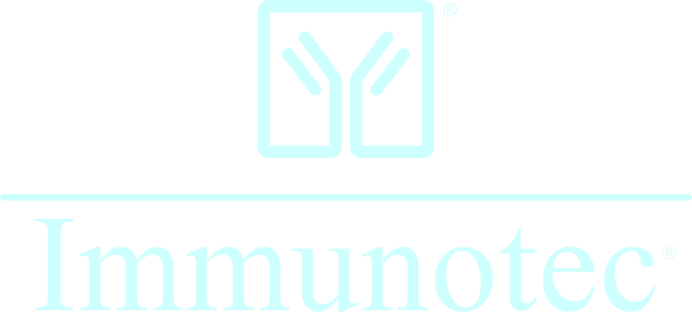 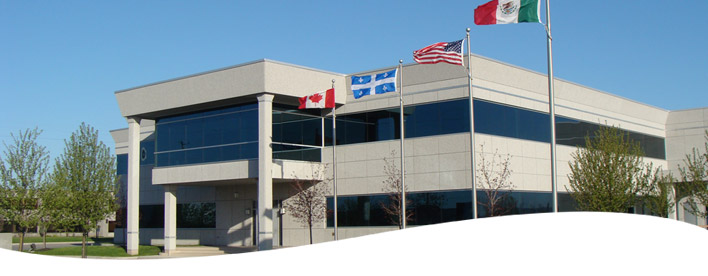 40 años de investigación científica;
Fundada en 1996 en Canadá;
Operaciones en Canadá, USA, Reino Unido, Irlanda, República Dominicana, Puerto Rico y México;
Se funda para dar a conocer un descubrimiento científico hecho en la universidad de McGill en Canadá llamado Immunocal.
Empresa reconocida a nivel mundial por sus investigaciones en el Sistema Immune
El poder del Glutatión
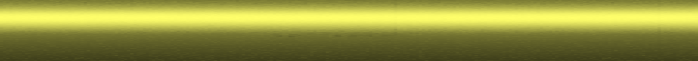 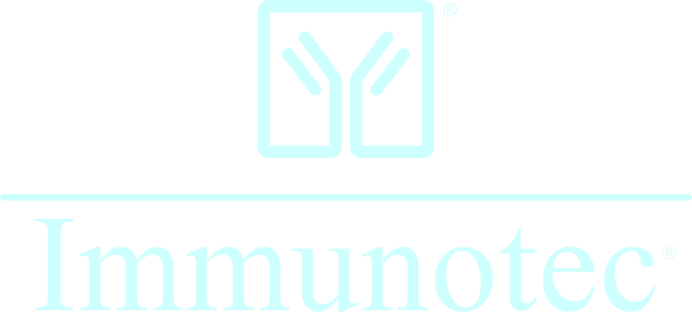 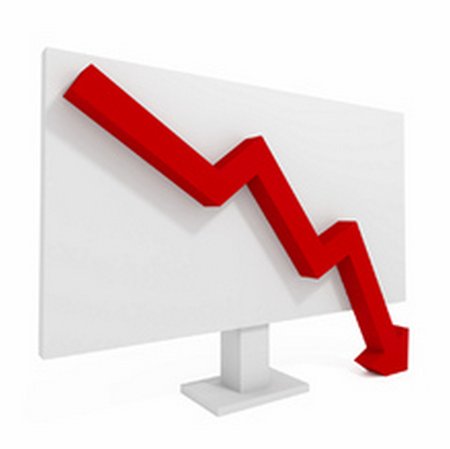 Desintoxica nuestro cuerpo.
Elimina quimicos, pesticidas, 
Carcinógenos, metales pesados, Etc.
Optimiza la función del sistema inmunológico.
Participa en la producción de Linfocitos T,
Celulas NK, regulando el sistema de defensa.
Antioxidante maestro.
Evita el envejecimiento acelerado por el efecto de los radicales libres, apoya a los demás antioxidantes en su función.
Niveles bajos de GLUTATIÓN
ENFERMEDAD
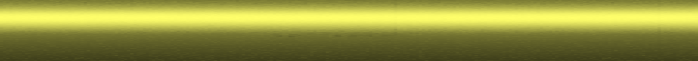 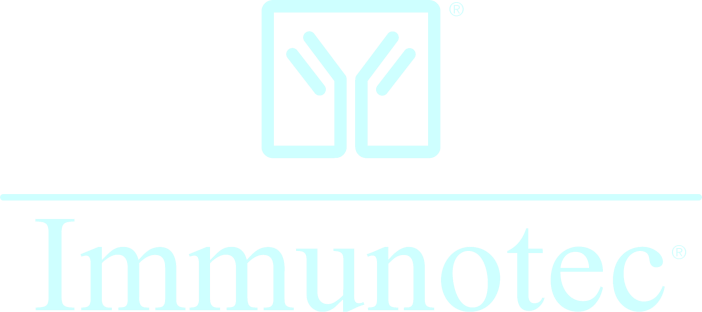 Para producir el glutation se requieren de tres
                   aminoacidos esenciales
Cisteina, Acido Glutamico y Glicina
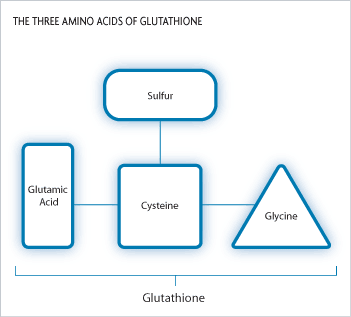 El acido glutamico y la glicina se consumen facilmente en nuestros alimentos, pero la Cisteina es mas escasa.
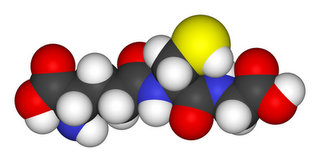 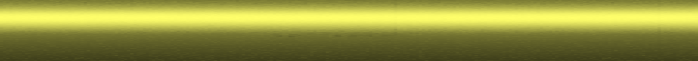 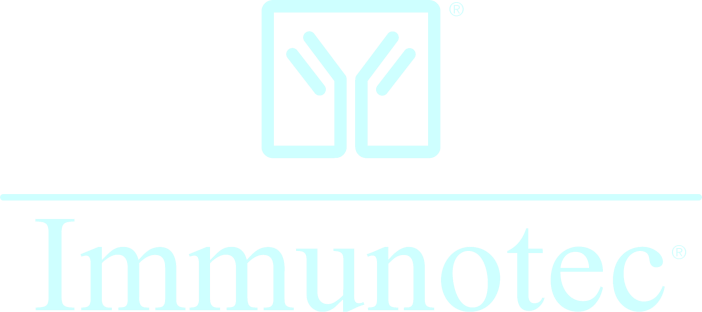 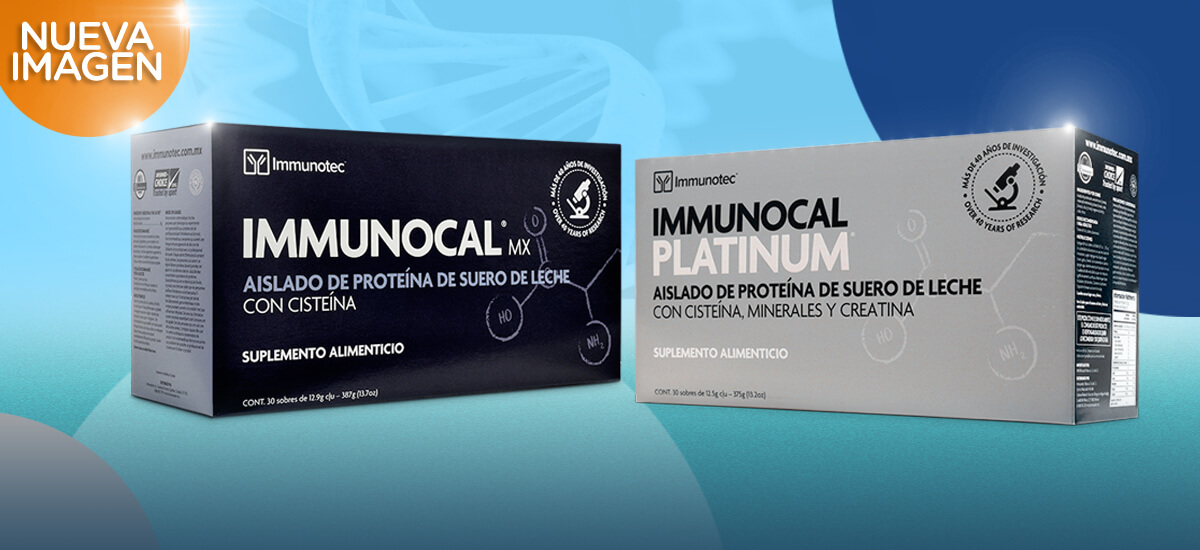 EL COMPLEMENTO ALIMENTICIO MAS IMPORTANTE QUE CONSUMIRA EN SU VIDA
Immunocal es una super proteina de alto valor biologico que eleva los niveles de  GLUTATION.
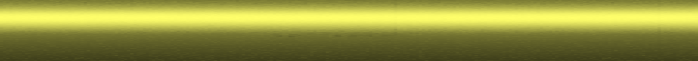 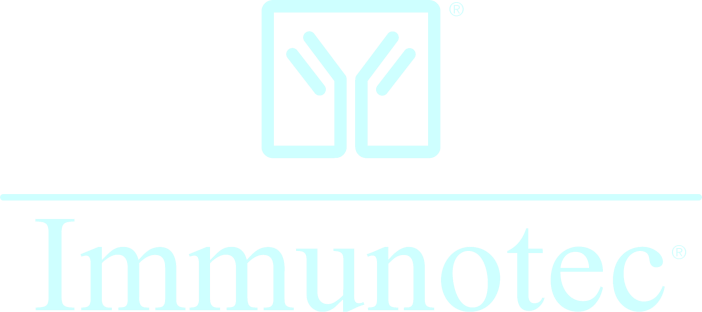 Respaldo Científico Internacional
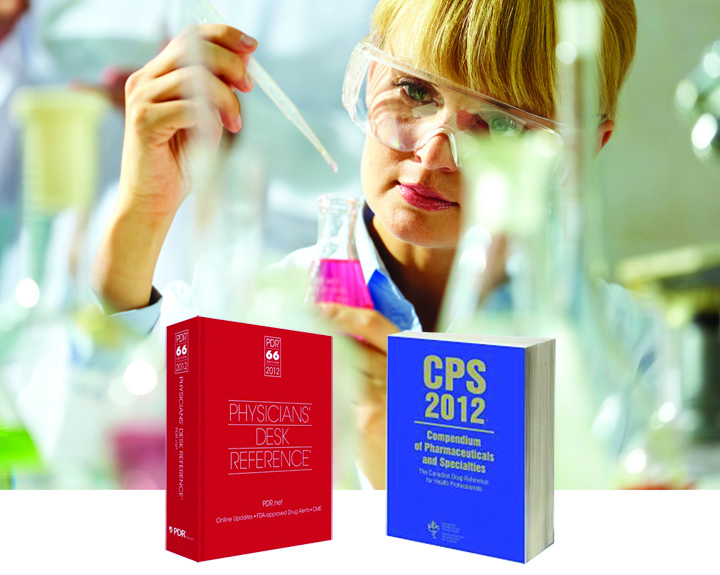 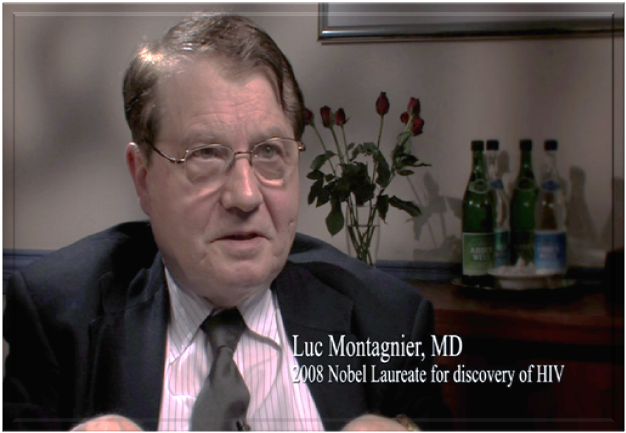 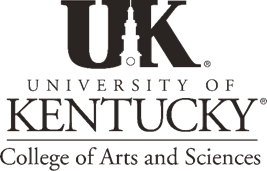 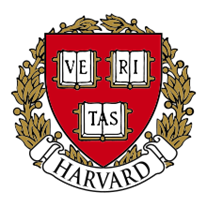 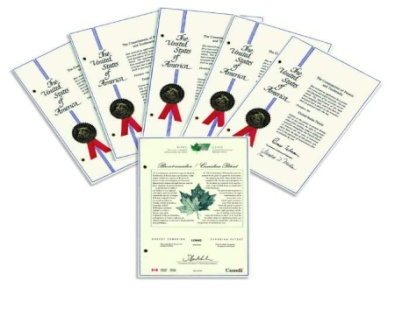 Incluido en los principales libros de referencias médicas de EU y Canadá
Immunocal es una proteína no desnaturalizada que eleva los niveles de Glutatión y esto puede contrarrestar Cáncer, VIH, y enfermedades neurodegenerativas.
Libro “Estrés oxidativo” 
Luc Montagnier, Premio Nobel de Medicina 2008
El US Physicians’ Desk Reference (PDR)
El Canadian Compendium of Pharmaceutical Specialties (CPS)
Mas de 70 
patentes
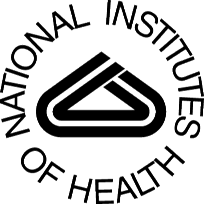 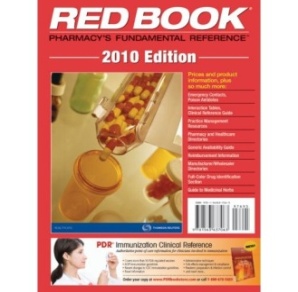 El Pharmacist’s Red Book
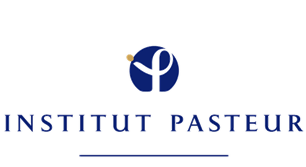 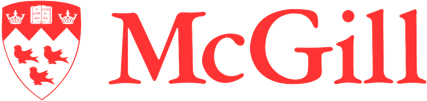 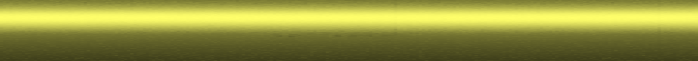 Testimonios Impactantes
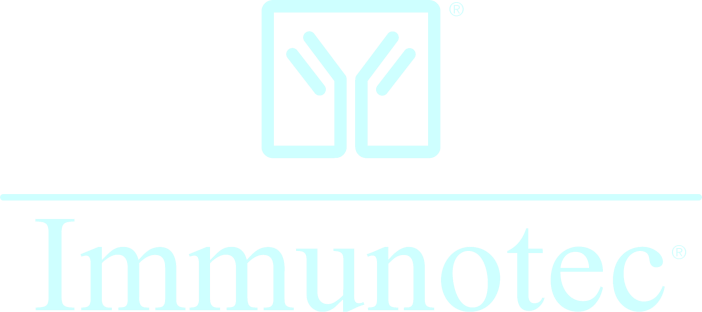 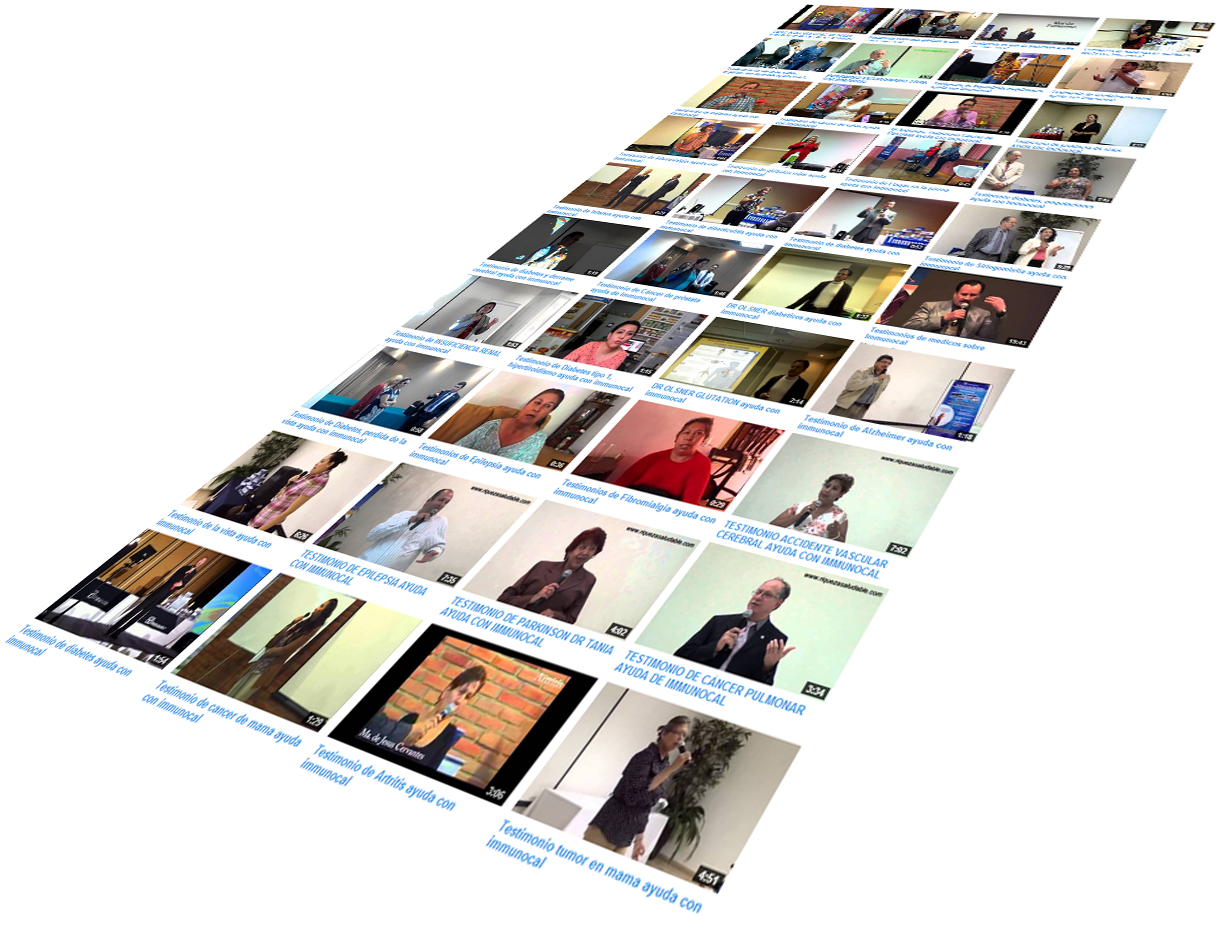 Apoya la nutrición en casos de
Diabetes y sus estragos,
Cáncer de todo tipo,
Bronquitis Crónica,
Alergias,  Asma,
Hipertensión,
Depresión,
EPOC
Lupus
Ulceras
Esclerosis
Pancreatitis
Fibromialgia 
Osteoartritis
Cataratas,  Estrés
Fibrosis,  Soriasis,
Insuficiencia Renal
Parkinson, Alzheimer
Problemas de Tiroides
Degeneración Macular
Prevención de Ataques al
Corazón, Arteriosclerosis y
Problemas Cardiovasculares
Defensa AntiViral (SIDA, Gripe
Fiebre, Hepatitis, Herpes, etc…)
Desinflamación,  Desintoxicación
Energía, Fuerza Física, Resistencia…
Immunocal no es un medicamento
Es un suplemento alimenticio
Consulte a su médico y siga sus indicaciones
Amplia Gama de Productos
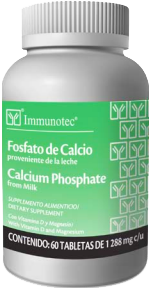 Sistema Nervioso
Sistema CardioVascular
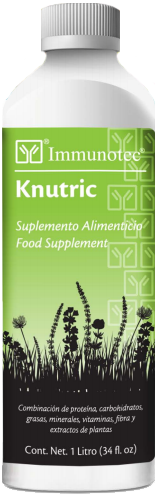 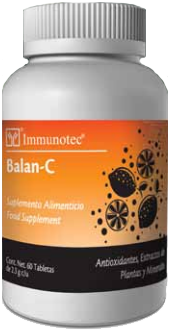 Sistema Oseo
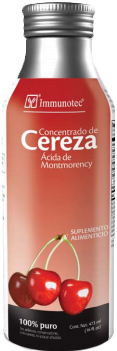 Músculos y Articulaciones
Multivitaminicos y Suplementos
Limpieza y Desintoxicación
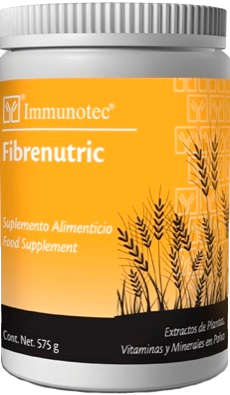 Trastorno y Regulación del sueño
Transformación y Control de Peso
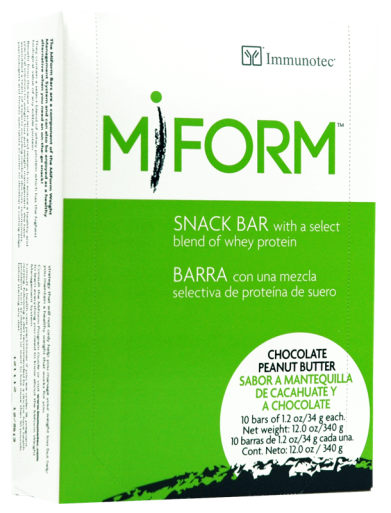 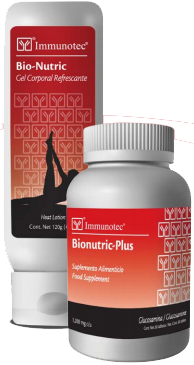 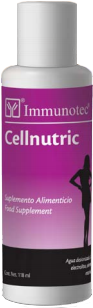 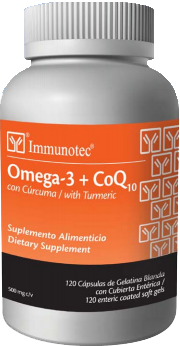 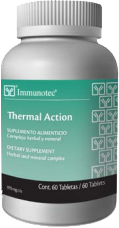 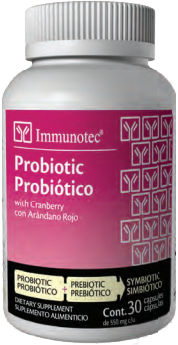 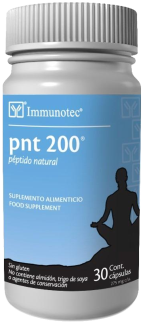 Immunotec
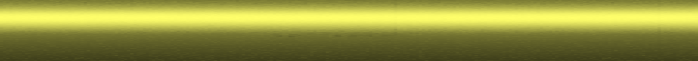 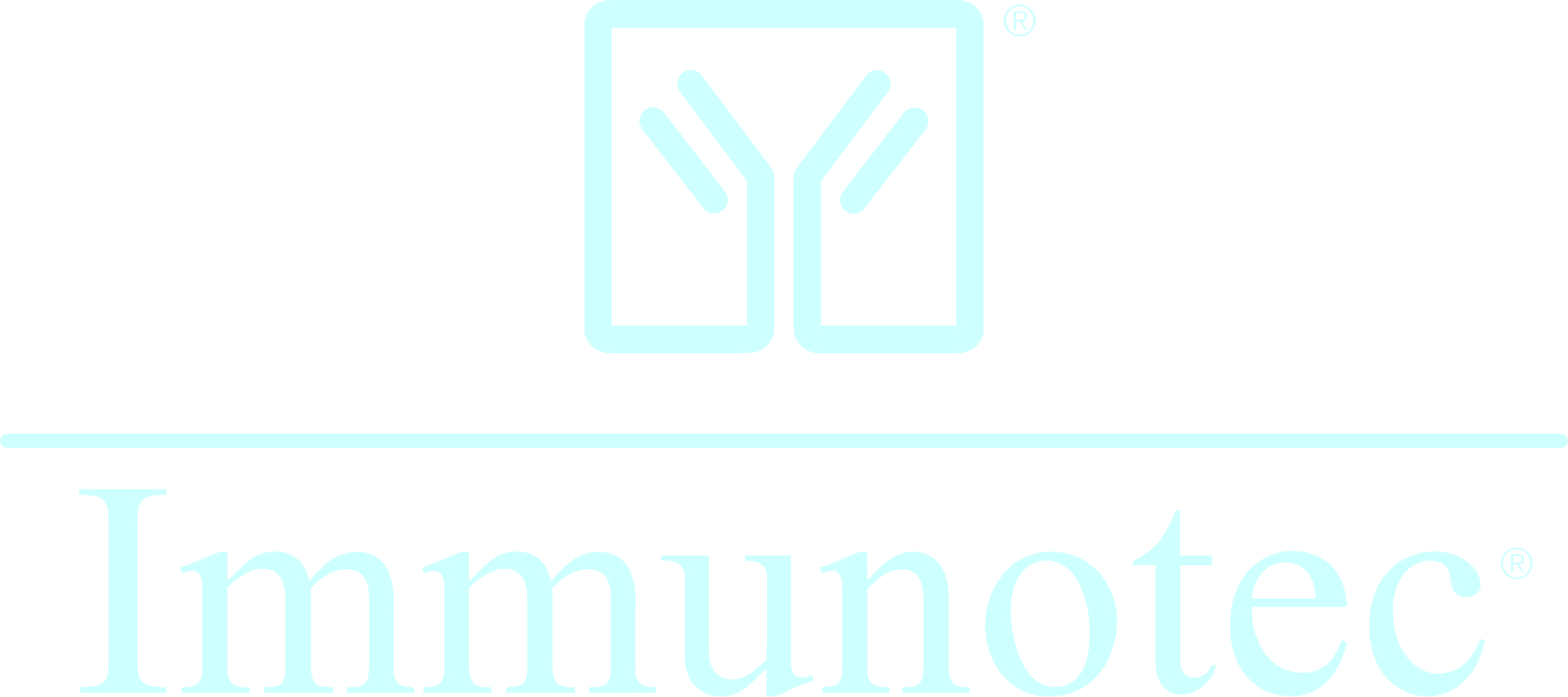 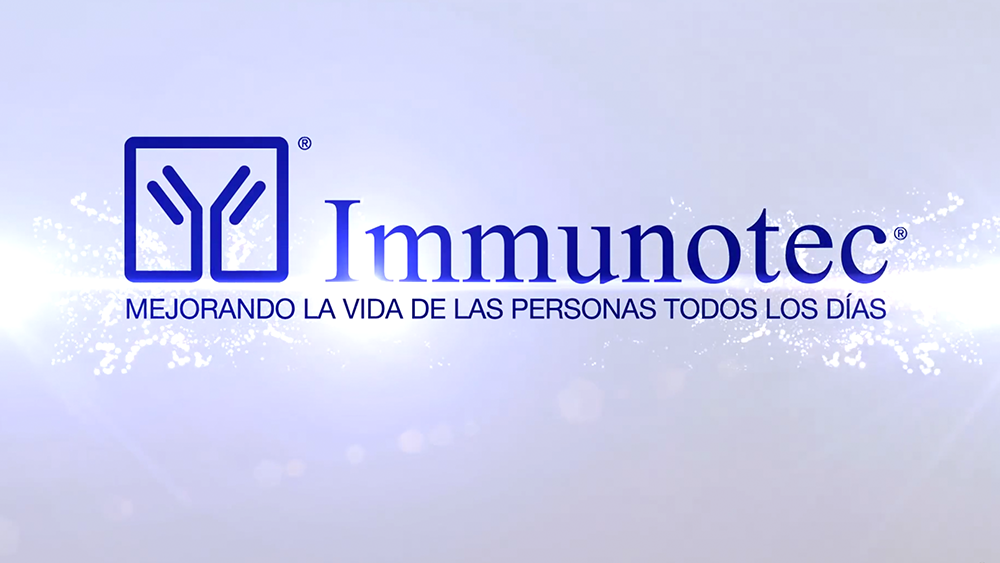 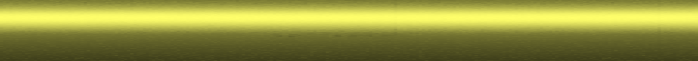 Porque asociarte a Immunotec ?
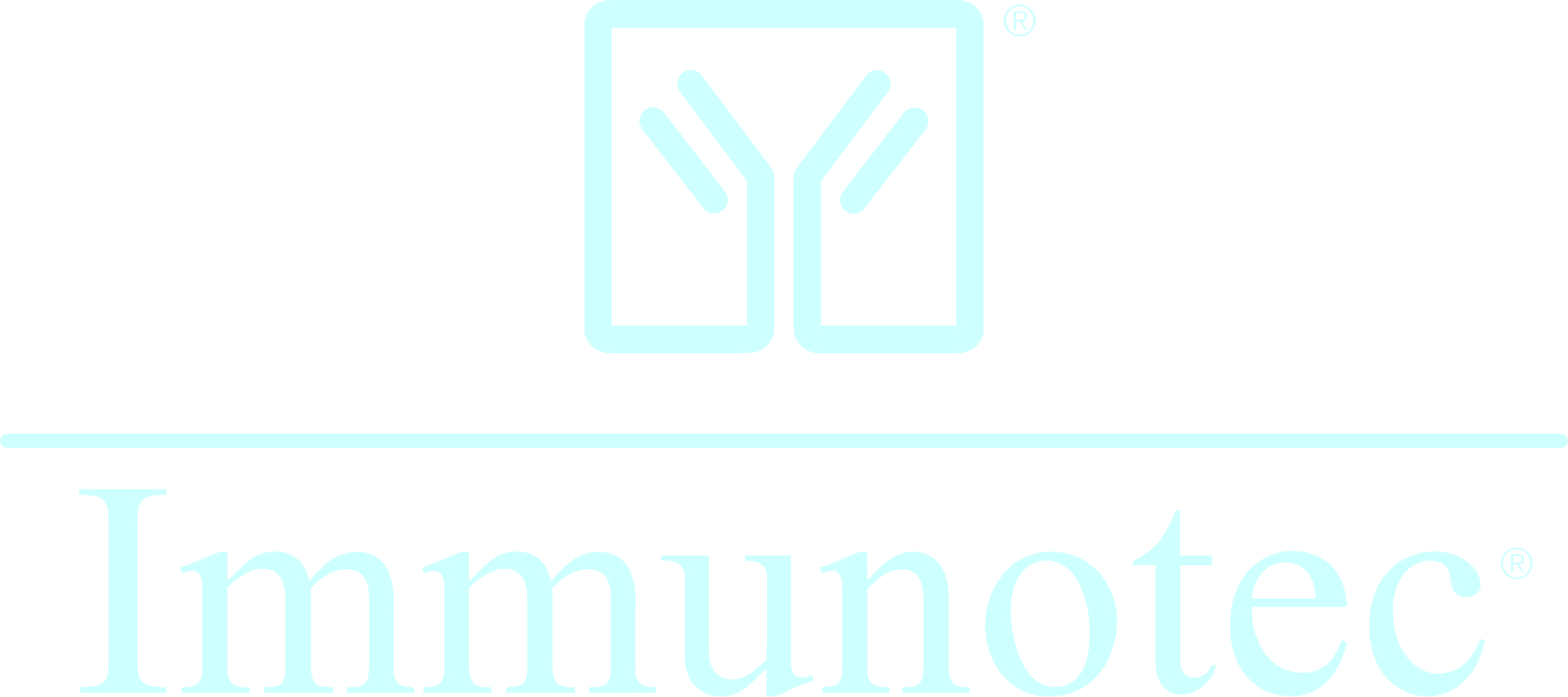 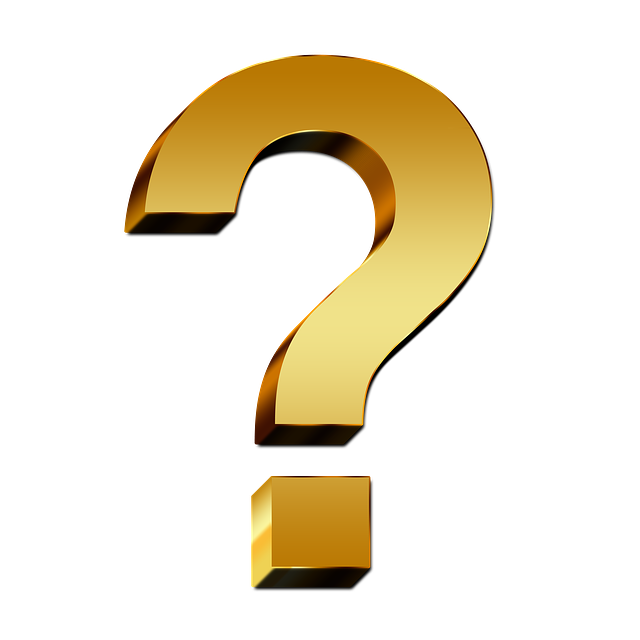 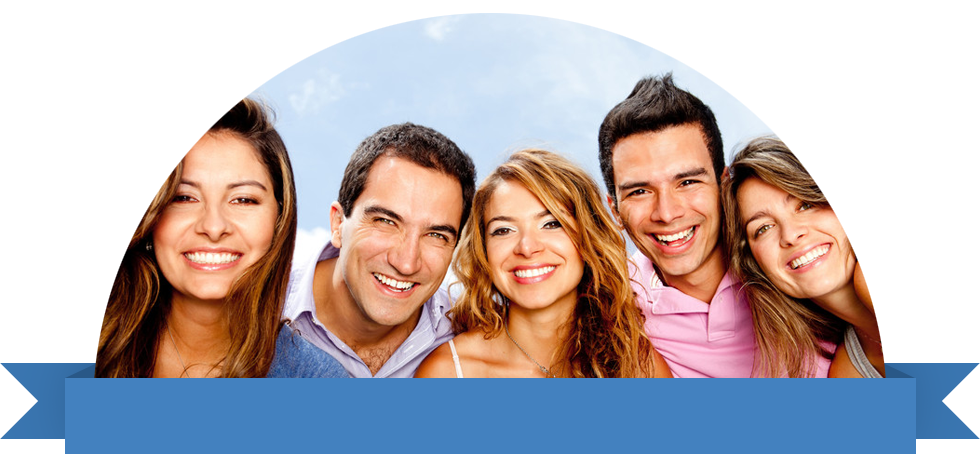 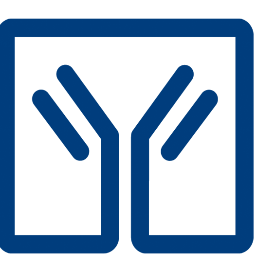 Encuentra tu Porque
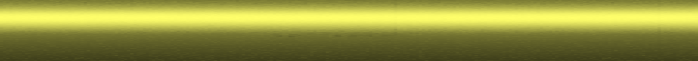 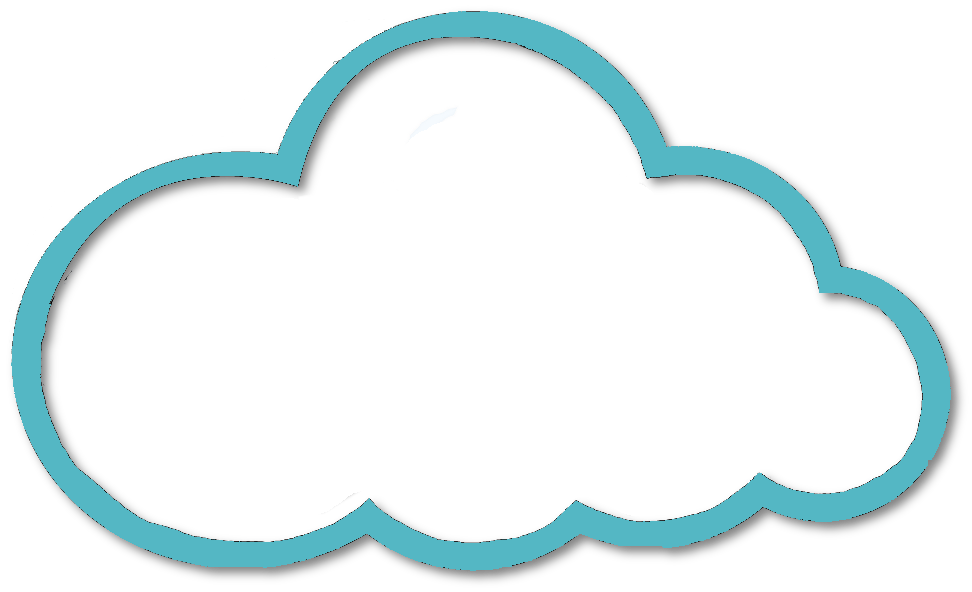 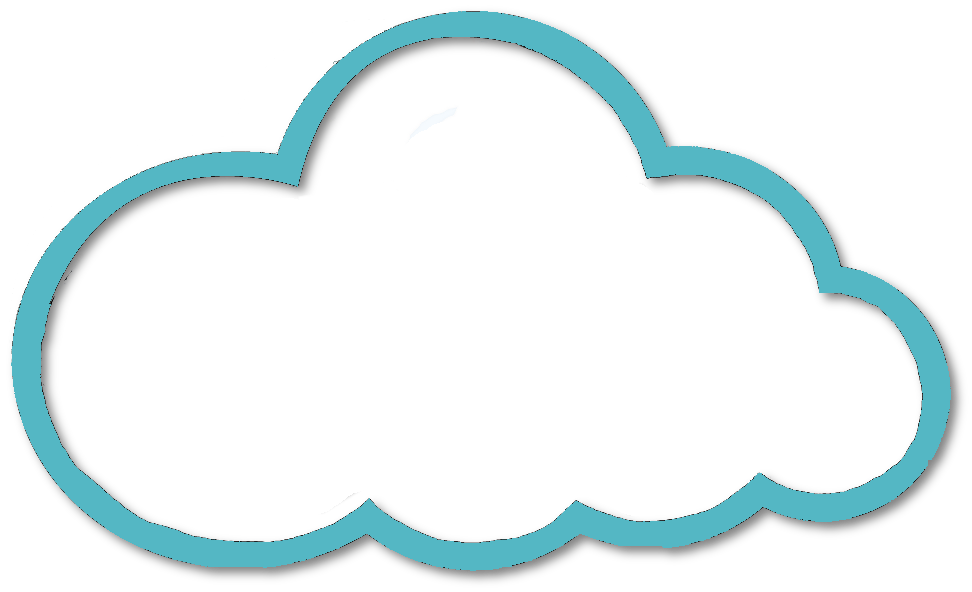 Quieres ser tu propio Jefe ?
Yo Soy mi 
Propio Jefe!
Yo Soy mi 
Propia Jefa!
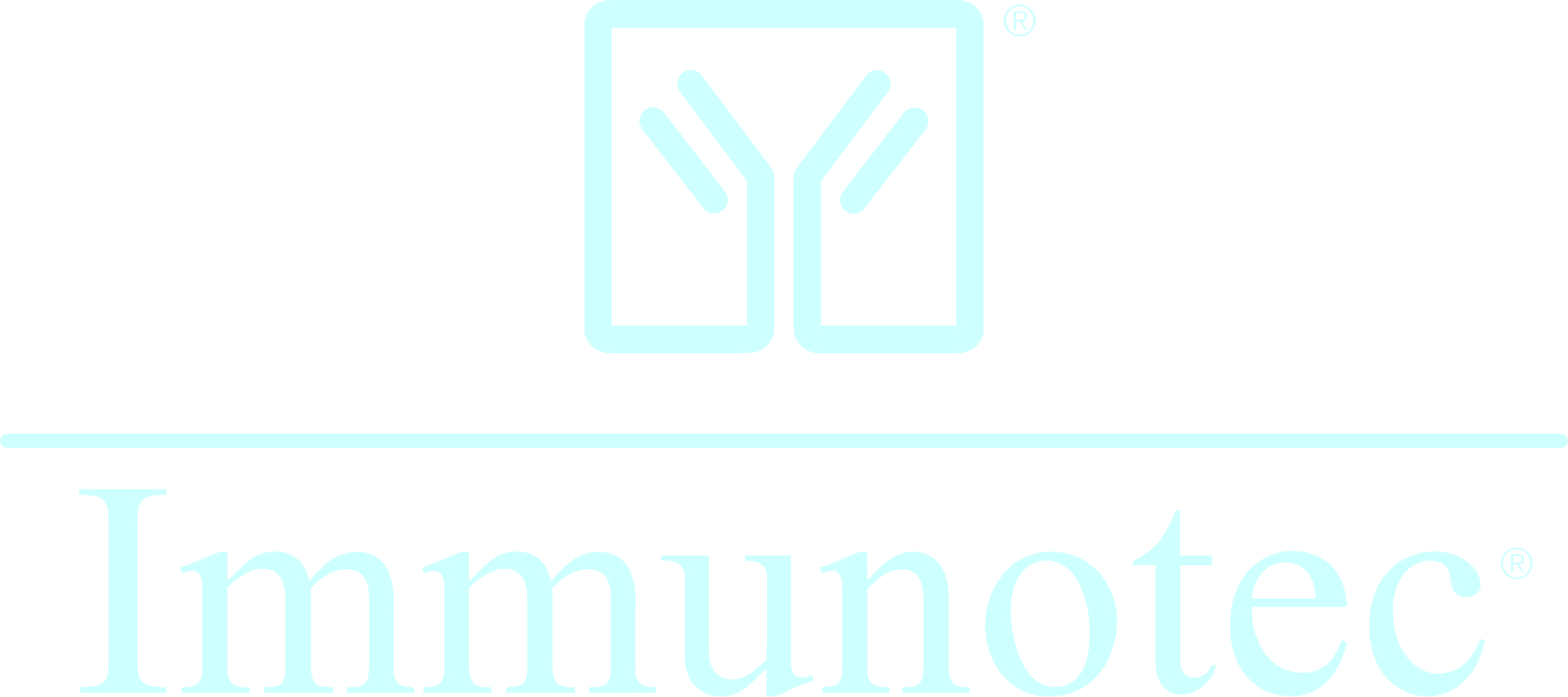 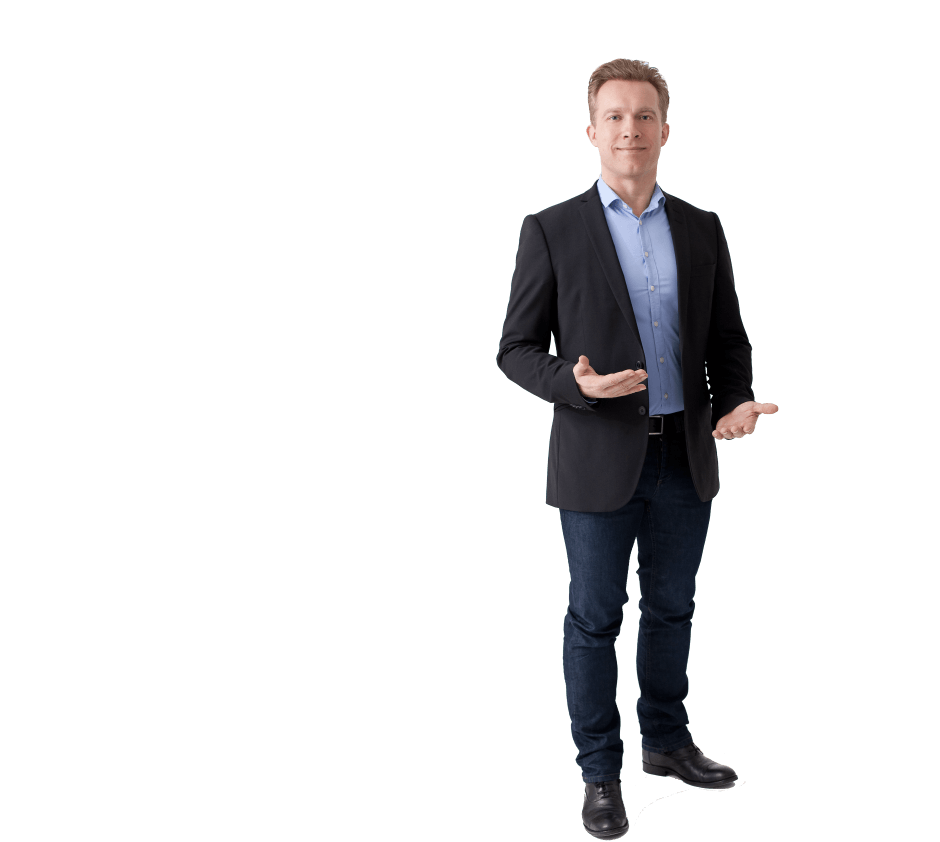 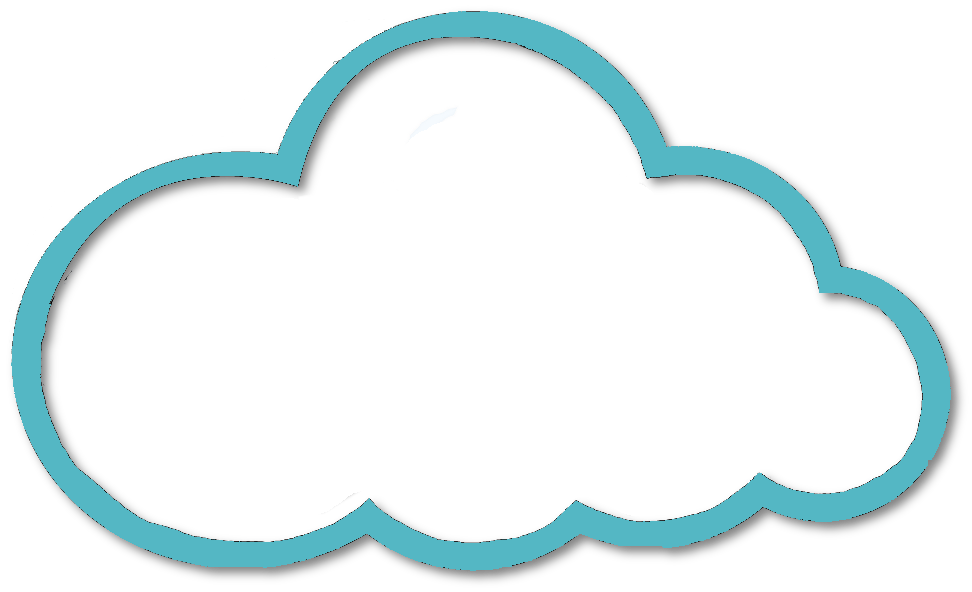 Yo Soy mi 
Propio Jefe!
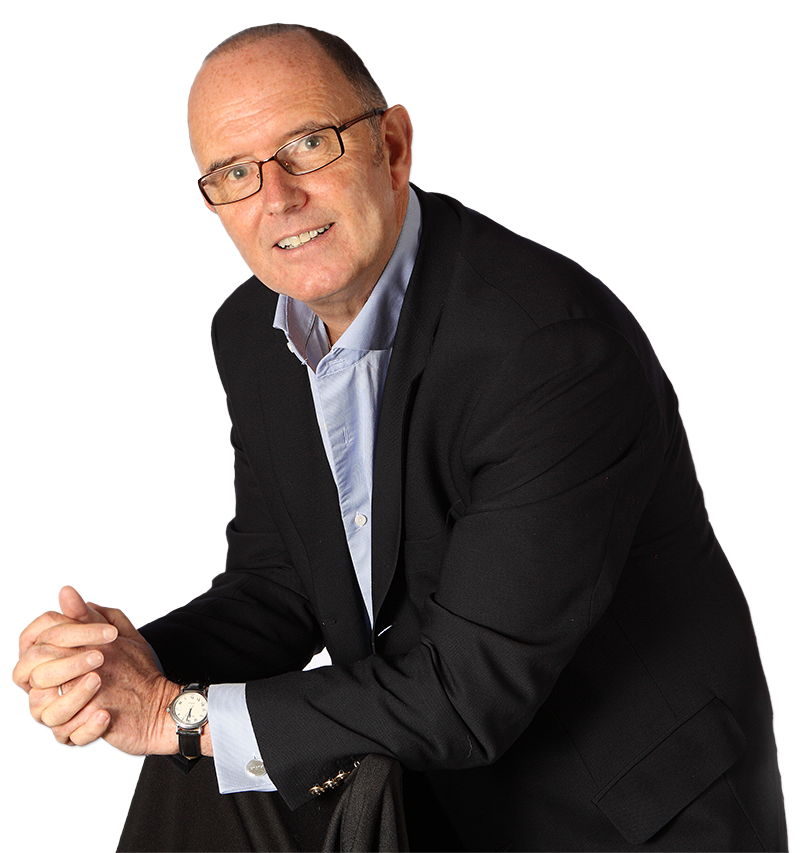 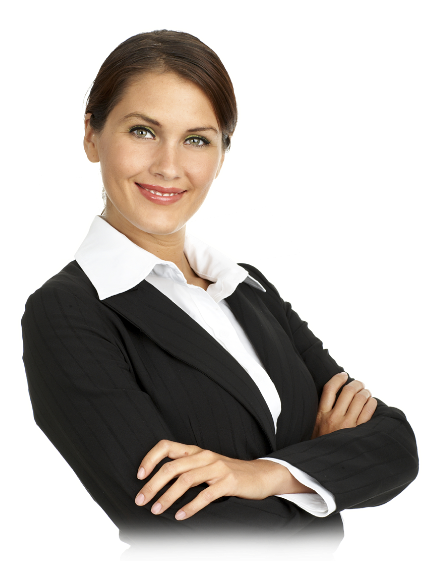 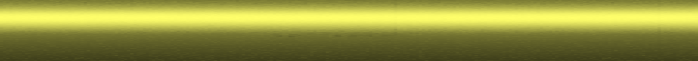 Quieres Ganar más Dinero?
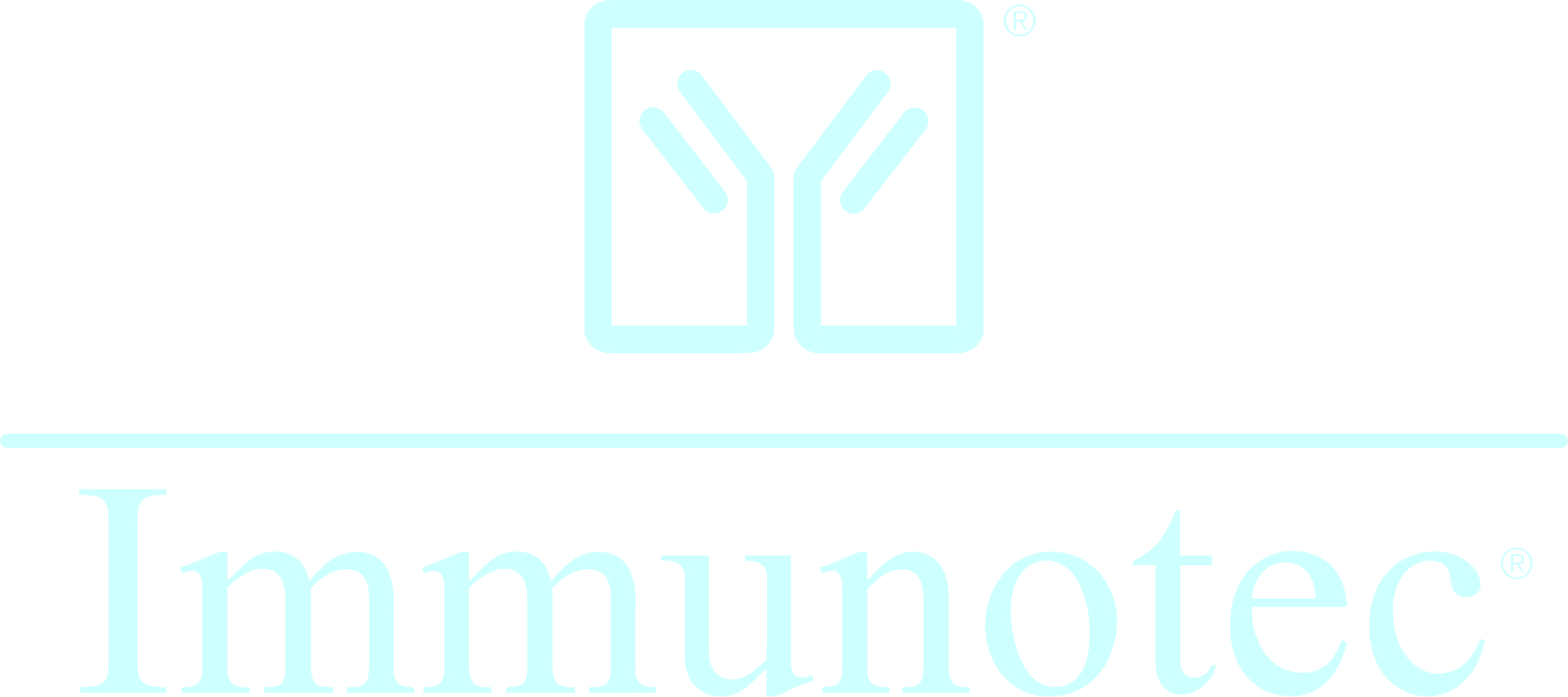 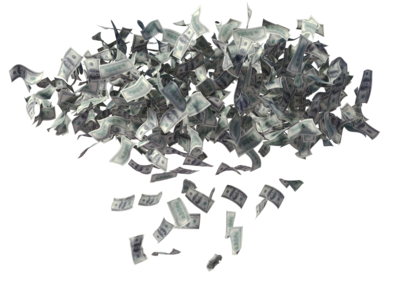 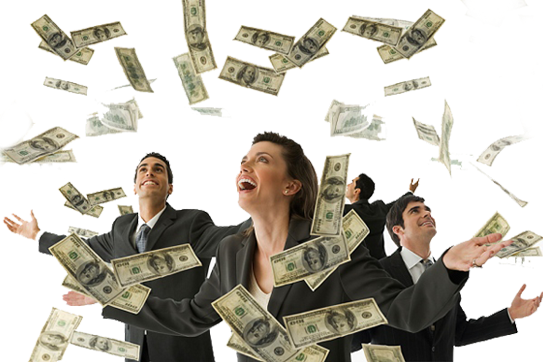 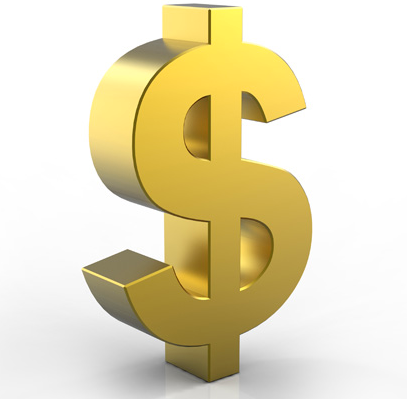 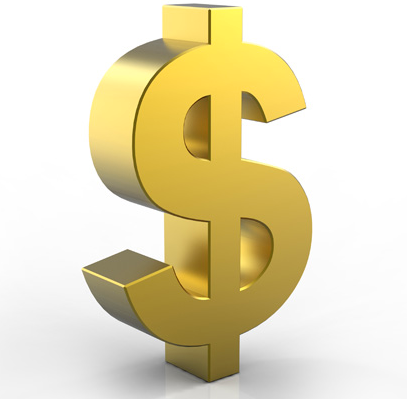 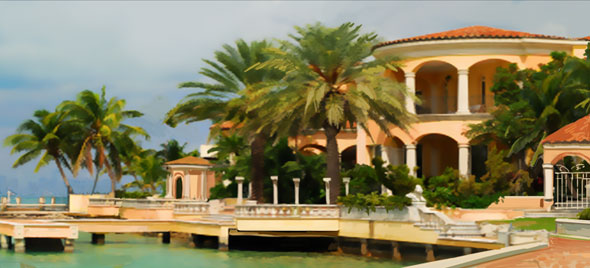 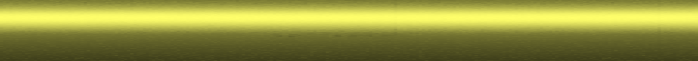 Comprarte la casa de tus sueños ?
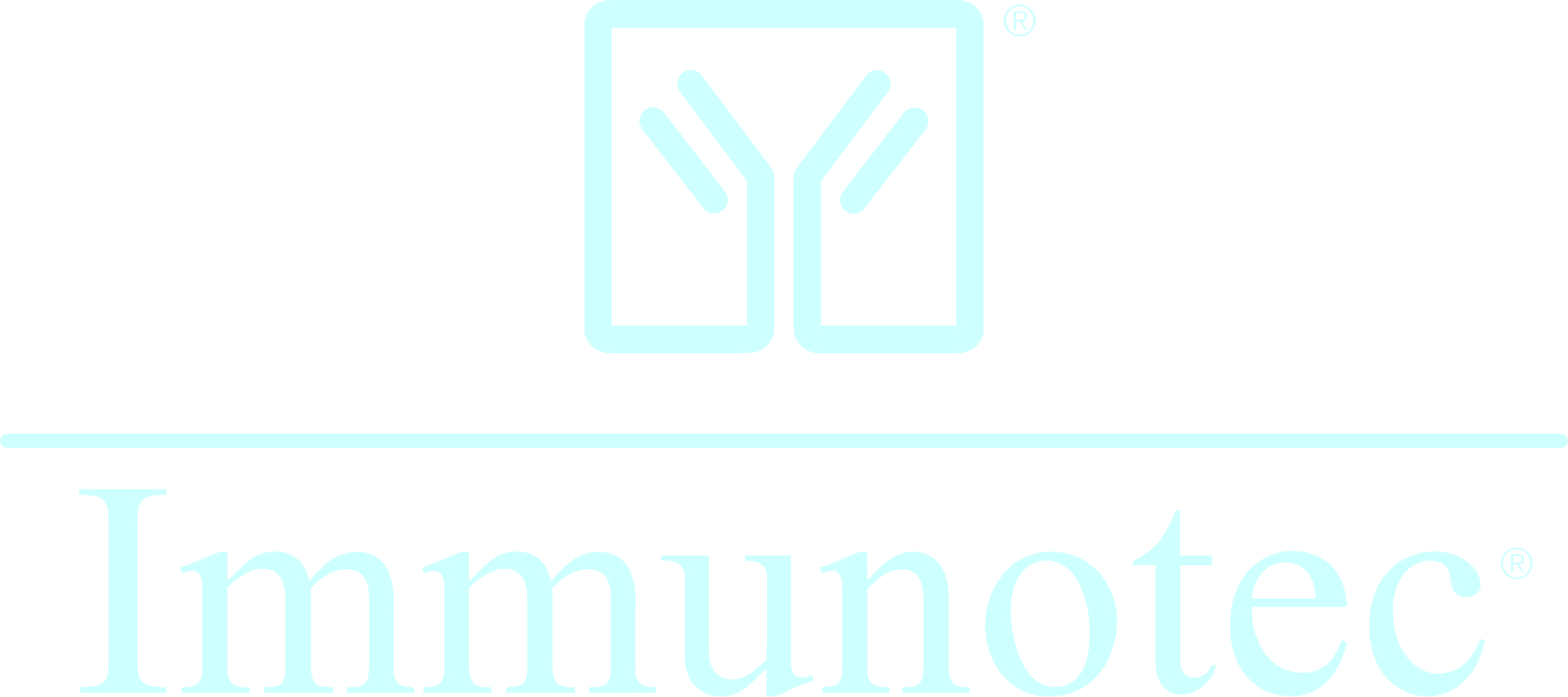 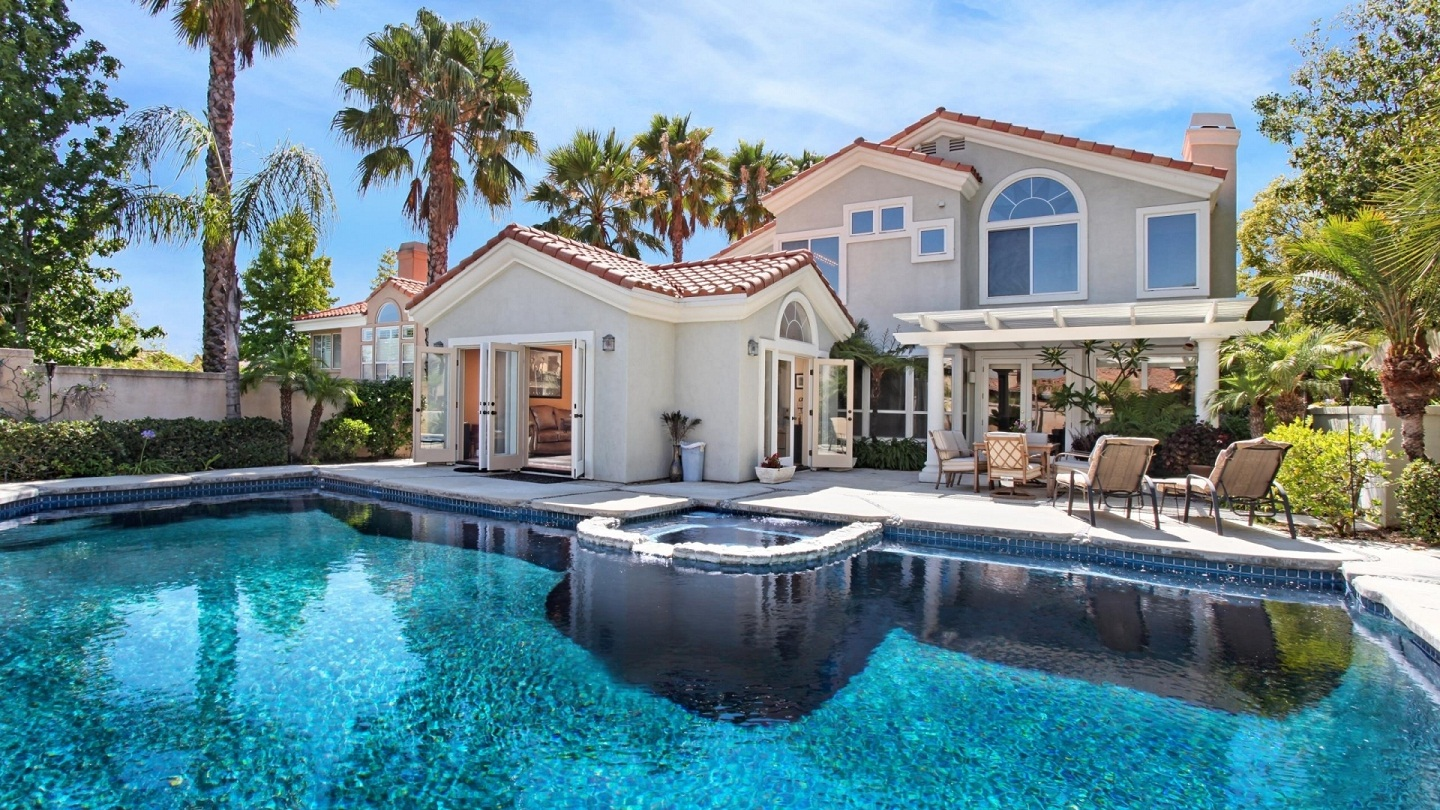 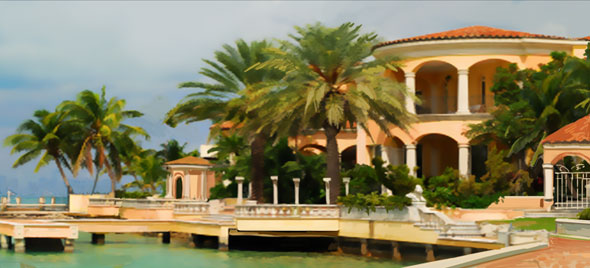 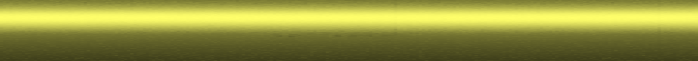 Comprarte la casa de tus sueños ?
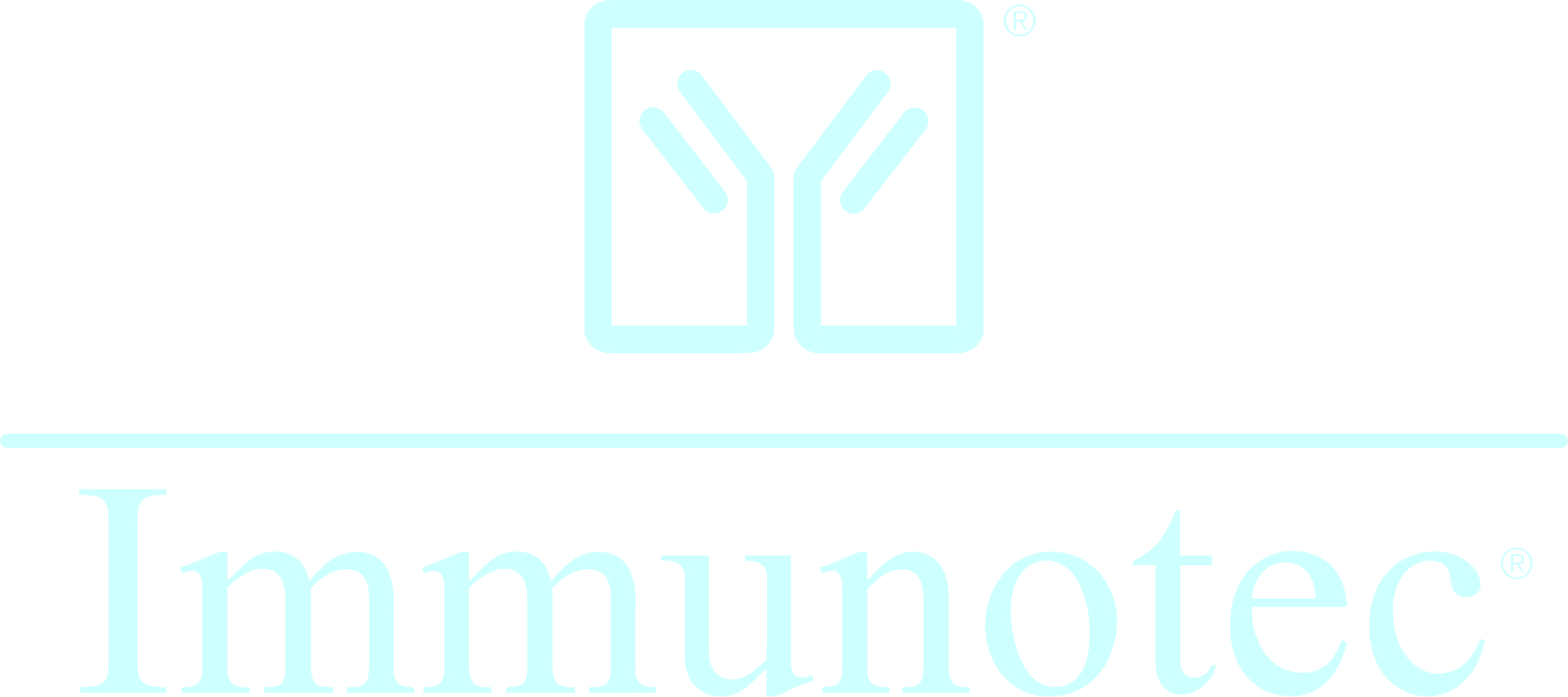 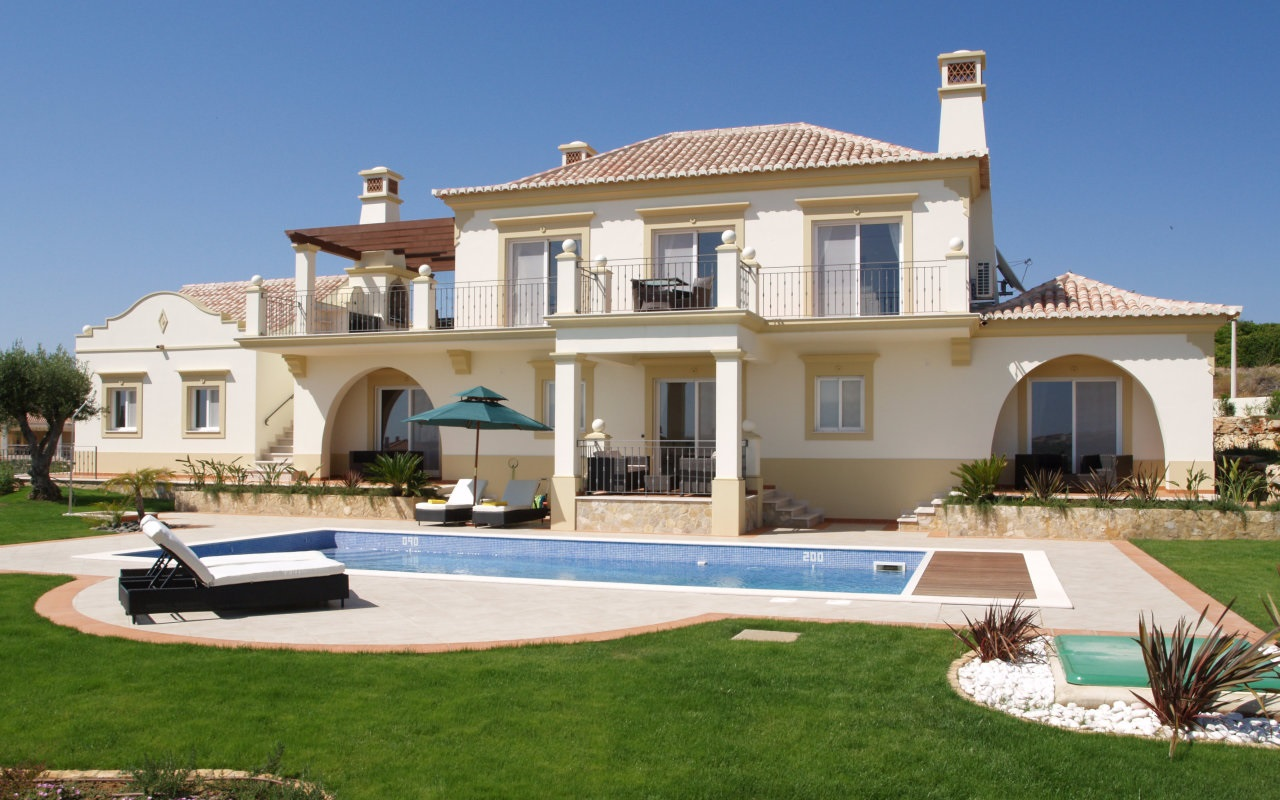 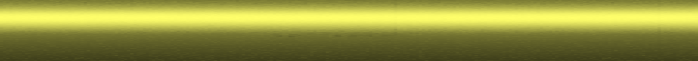 Los Carros que Tanto te Gustan ?
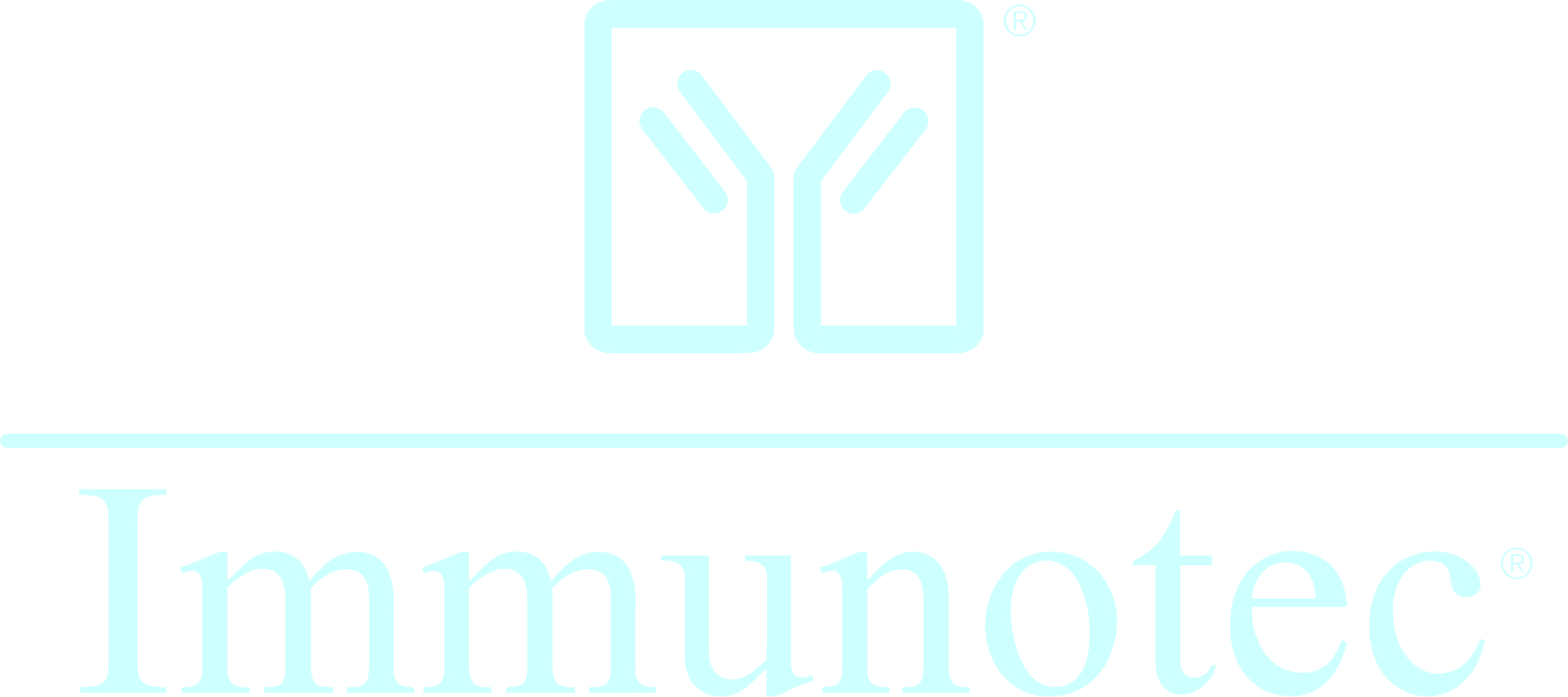 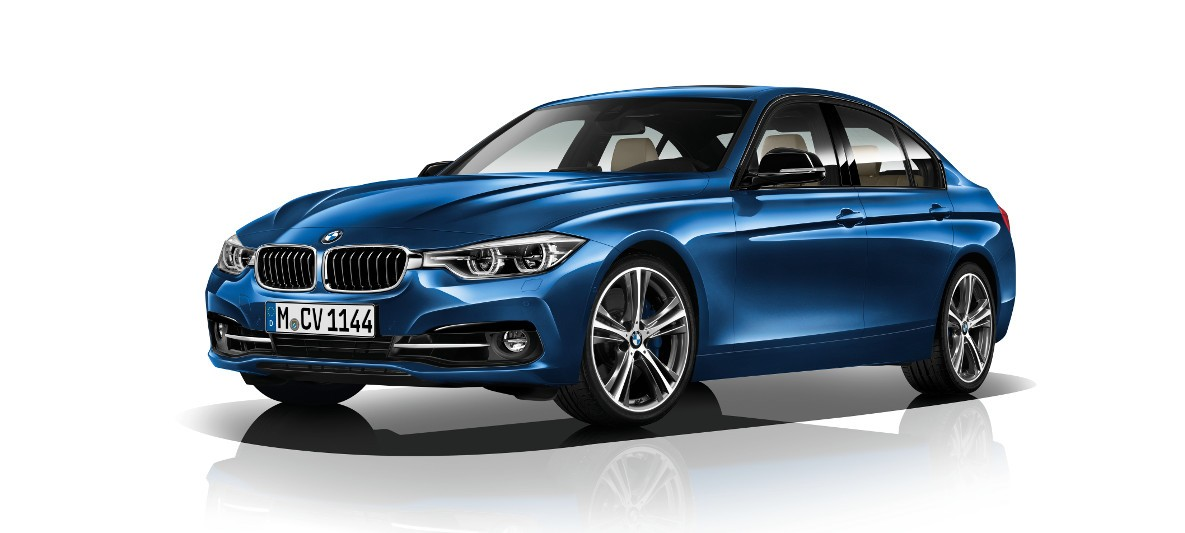 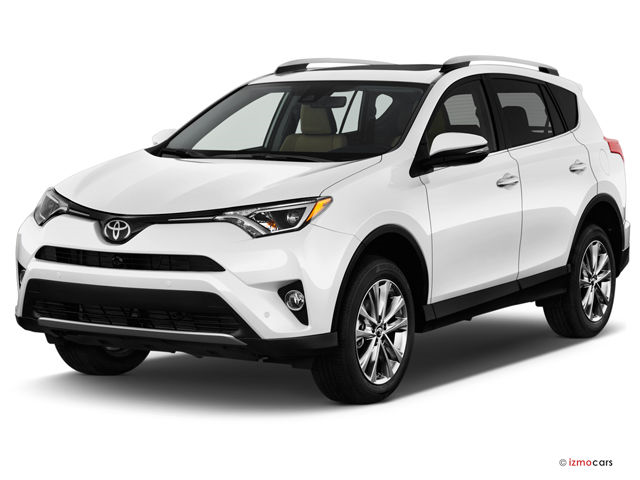 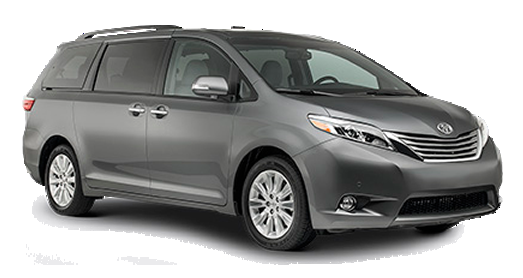 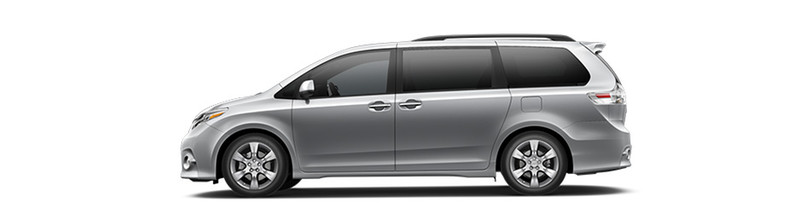 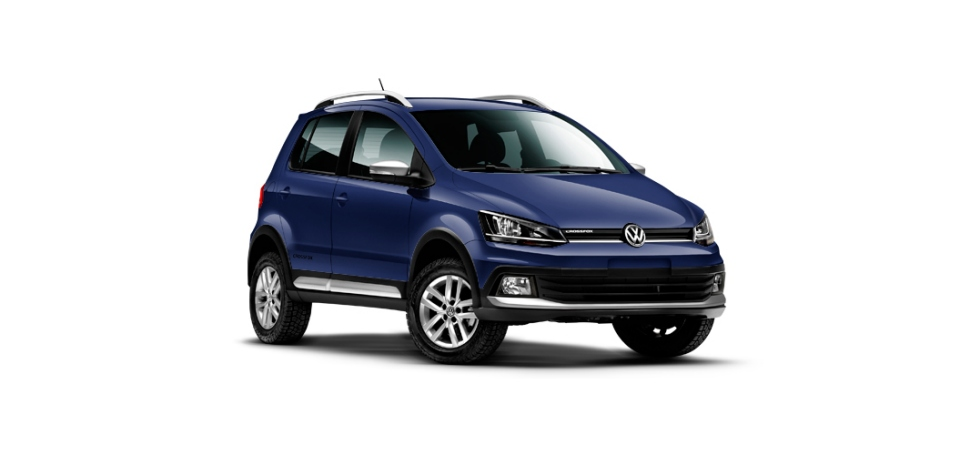 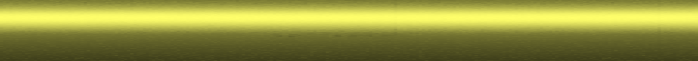 Pagarle la Mejor Universidad a tus Hijos ?
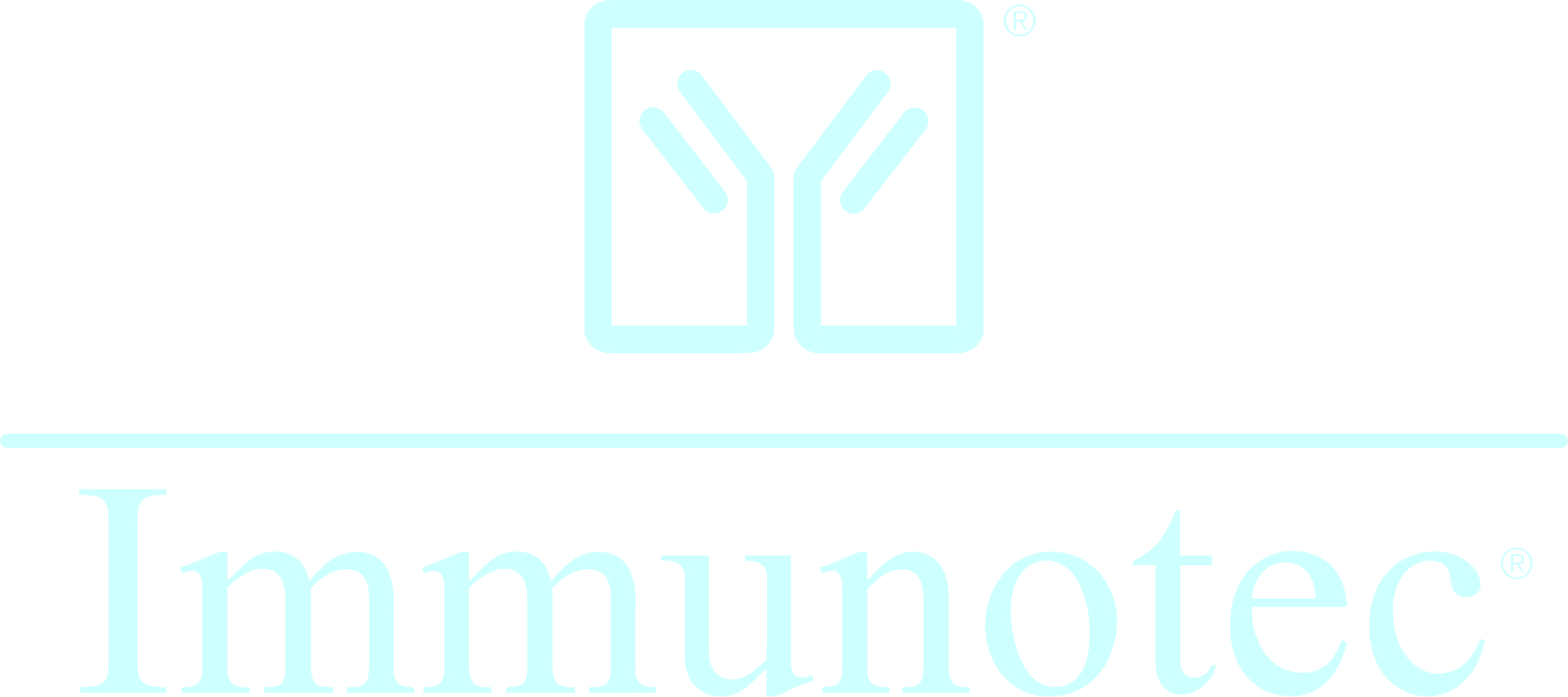 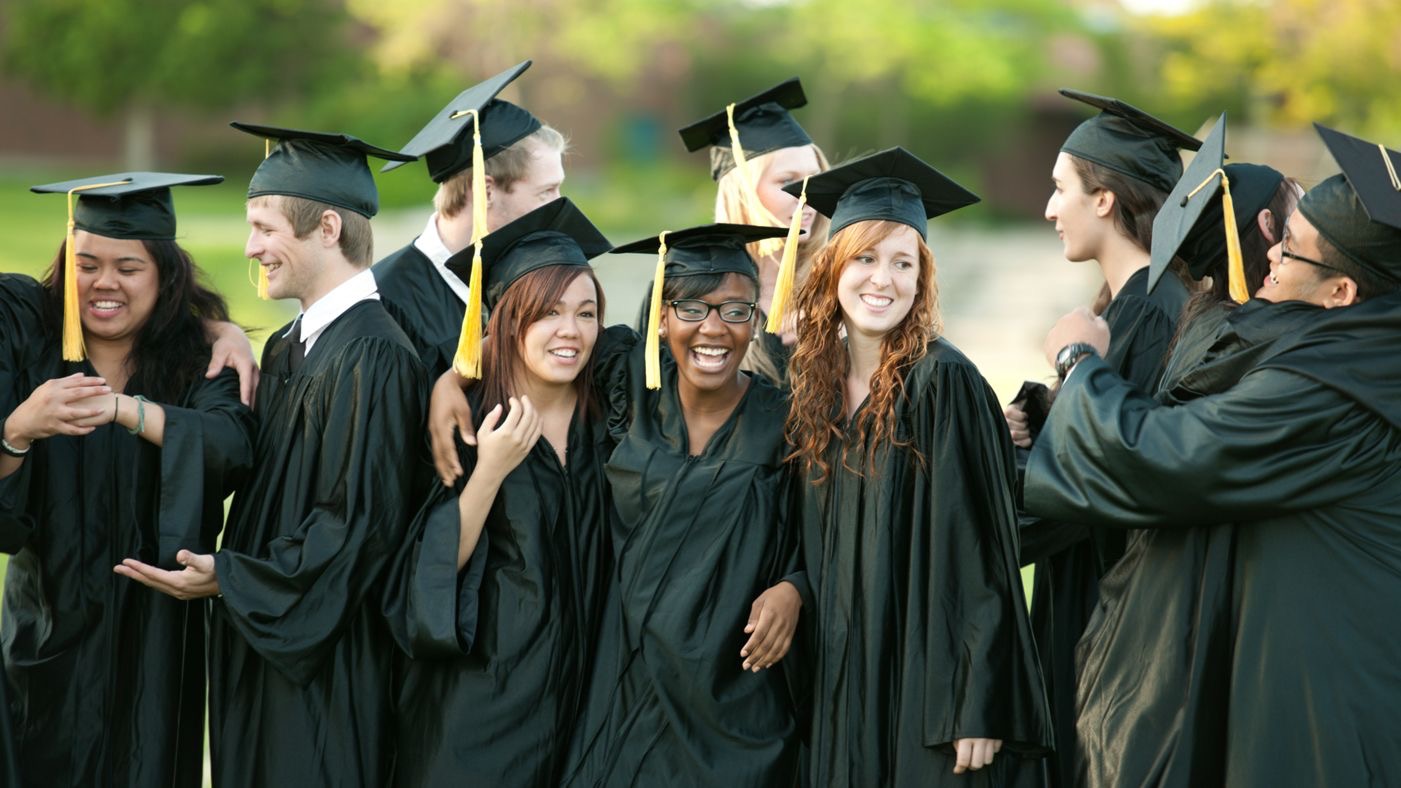 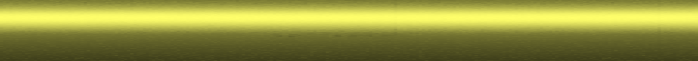 Viajar y Vacacionar ?
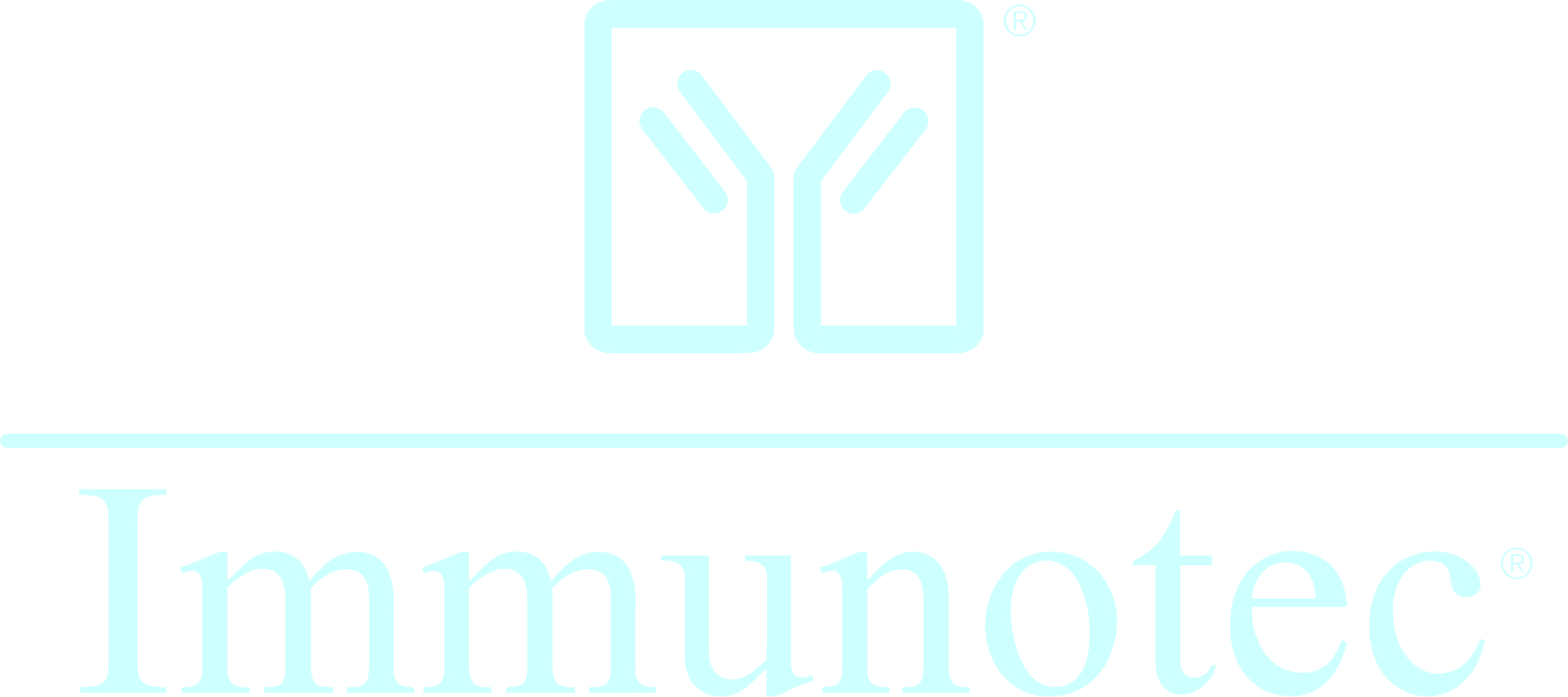 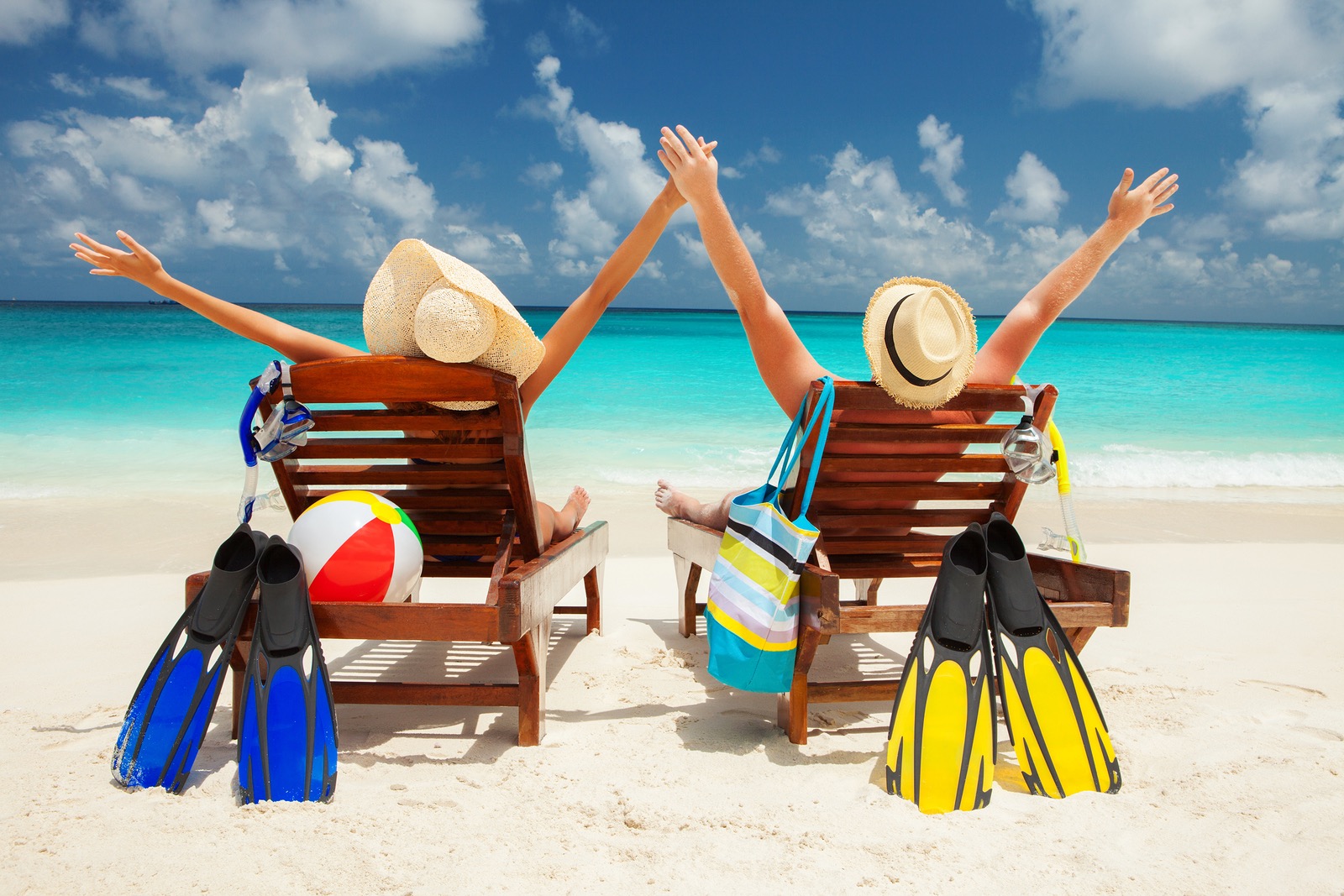 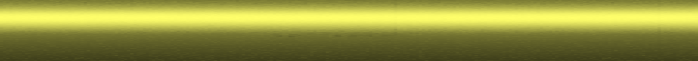 Como inicio en Immunotec ?
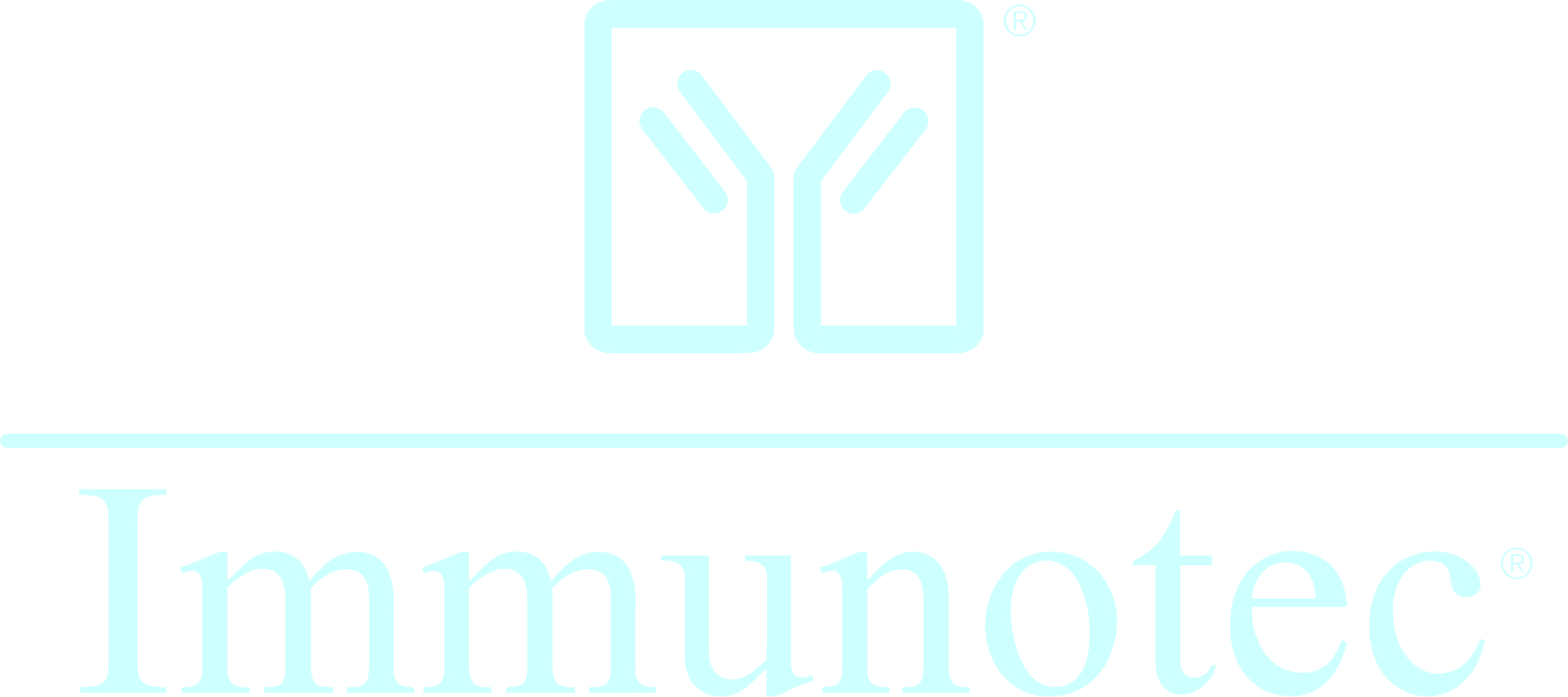 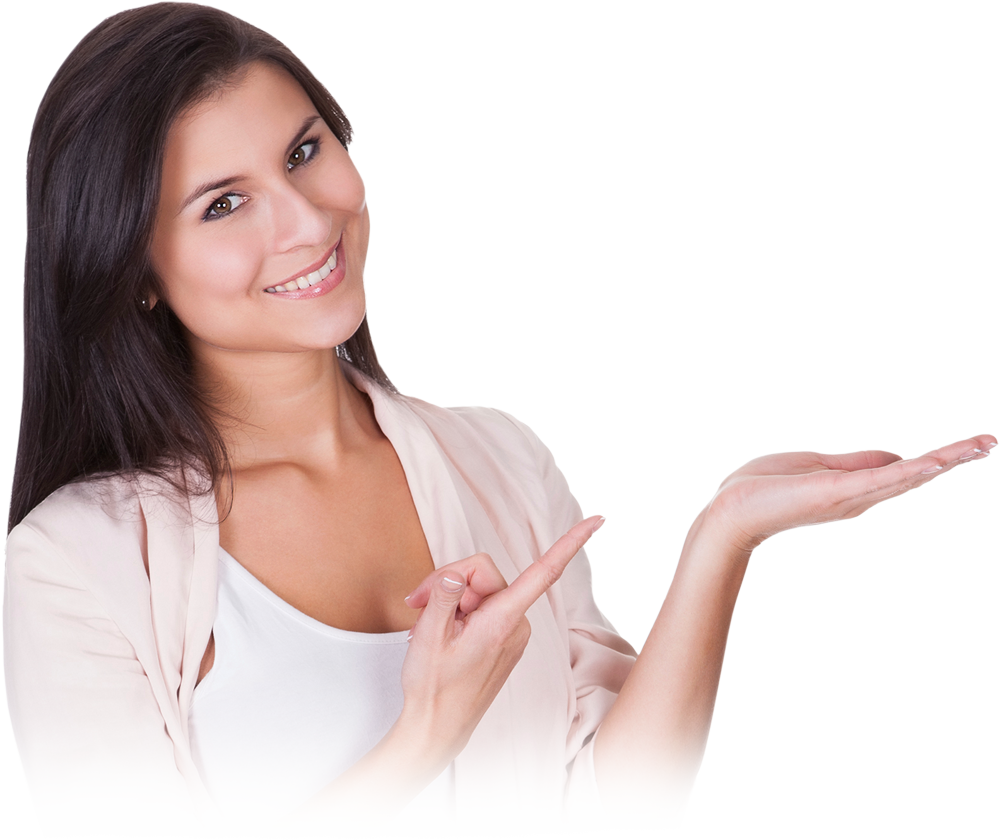 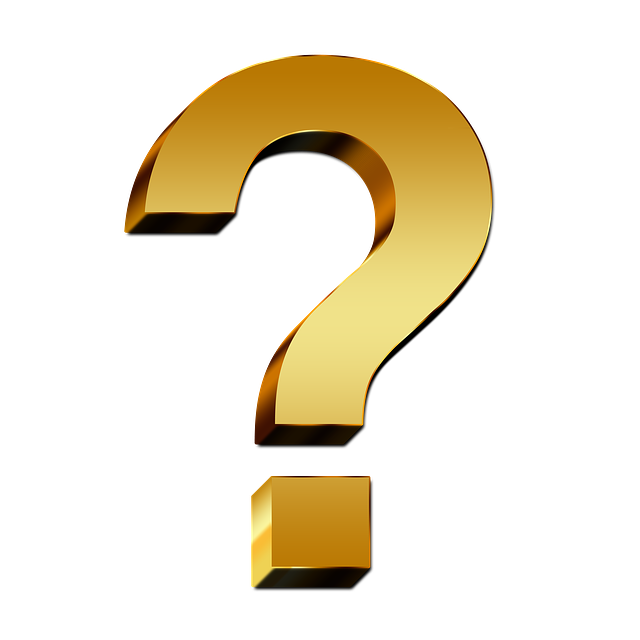 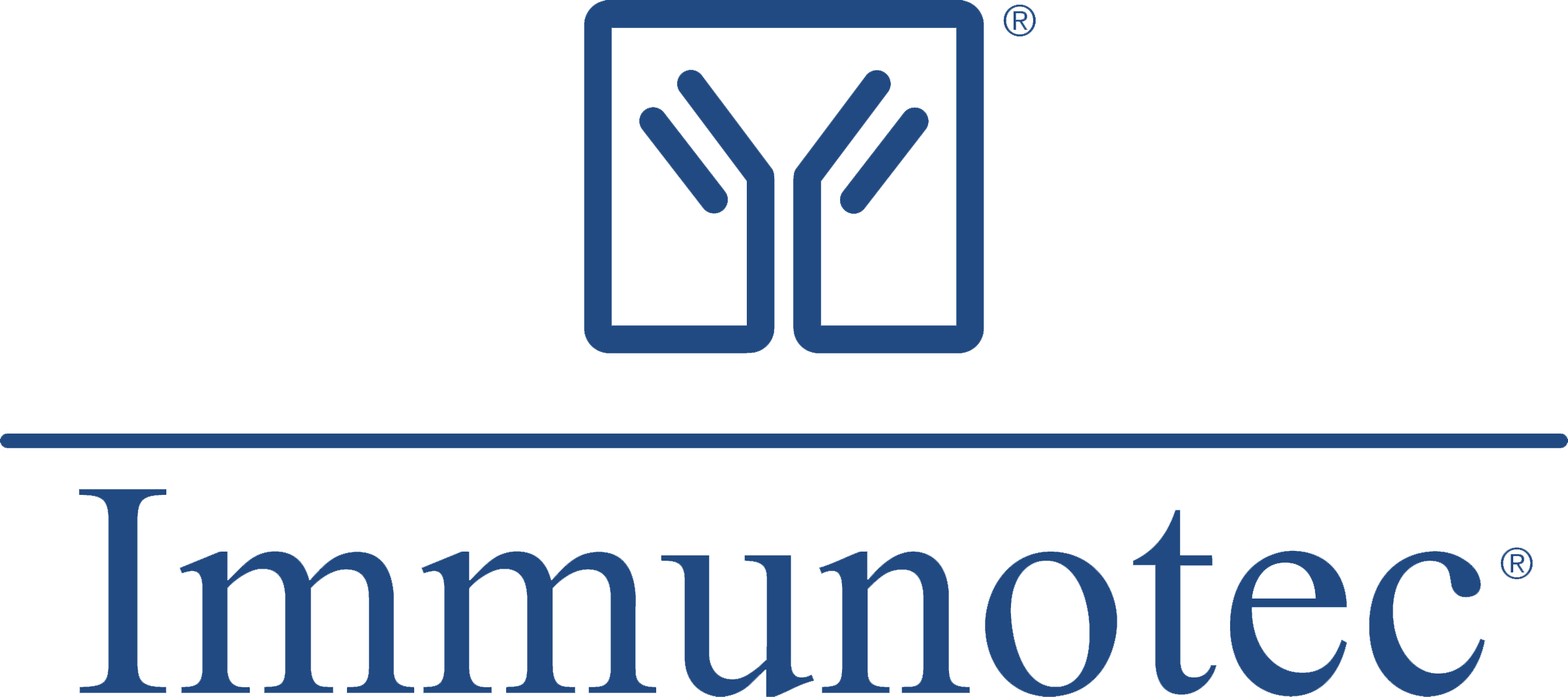 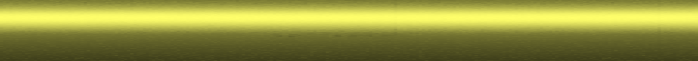 PRECIO DE ASOCIADO
$8,145
Para Iniciar en Immunotec ?
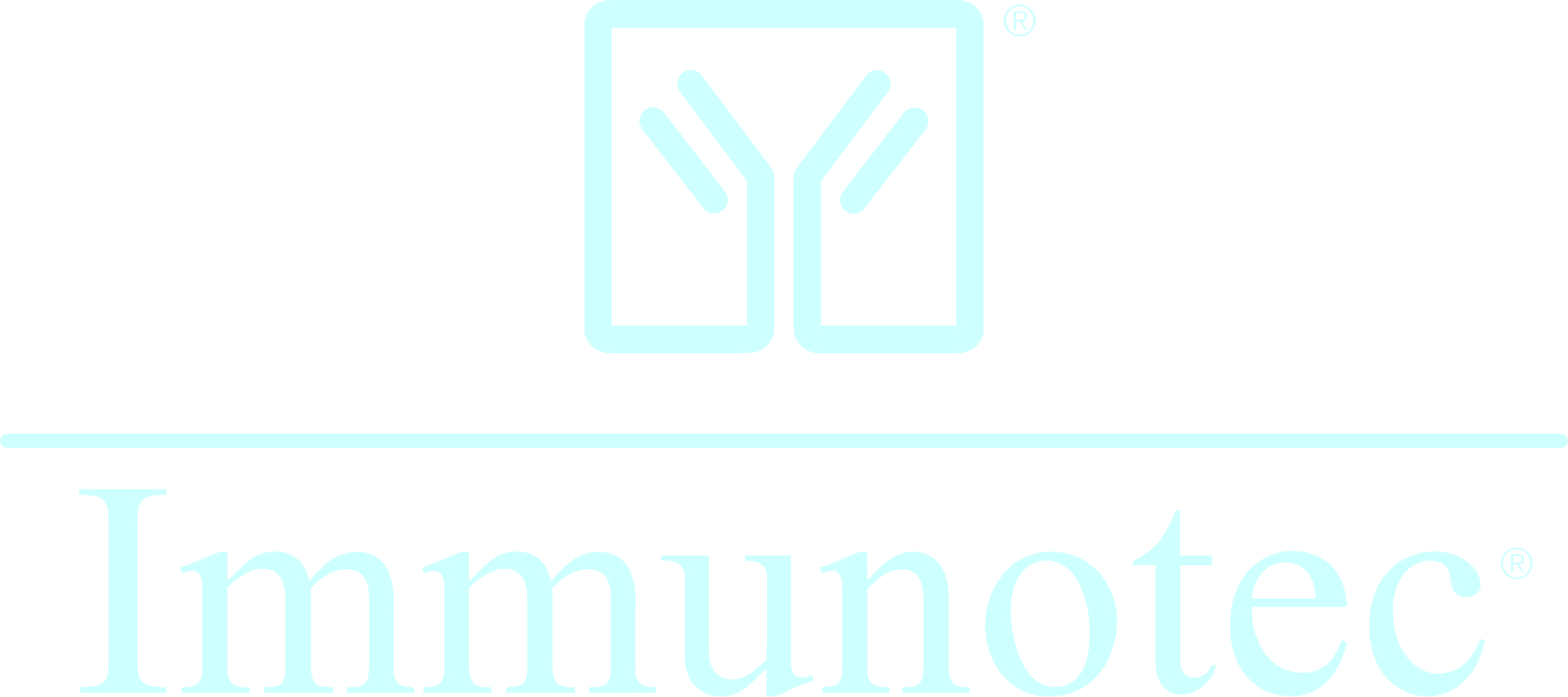 PRECIO AL PUBLICO
$13,598.00
Te sugerimos entrar con el
 PAQUETE DE EXITO
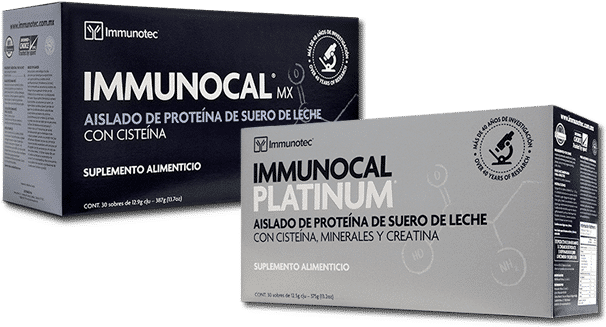 El paquete contiene: El costo del producto
 $7660.00   IVA INCLUIDO 
+ La inscripción, (El KIT DE INICIO)  $370
 +   ENVIO   $115.50
2000 Puntos y la pagina Web
4 Cajas de Immunocal Regular
  3 Cajas de Immunocal Platinum
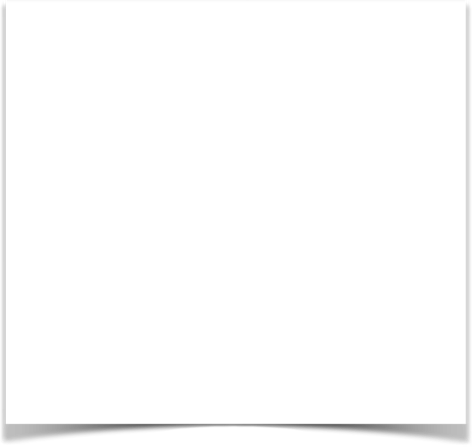 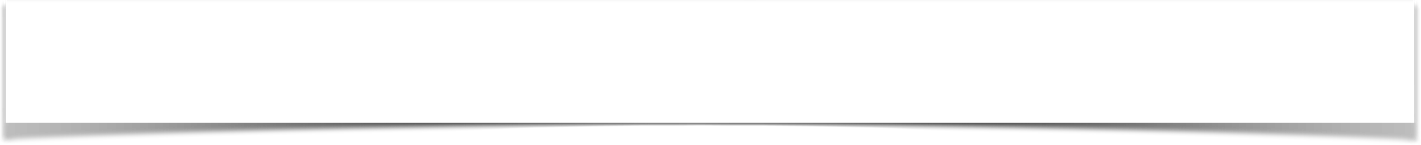 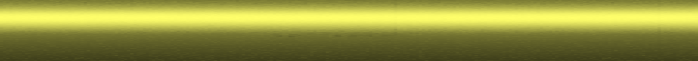 Adquieres el rango de Consultor Independiente
Ya como Asociado de Immunotec
Cada mes la empresa 
tiene ofertas y 
paquetes de 1000 puntos
lo cual te permite 
escoger el que más 
te convenga para 
hacer tu
puntaje mensual
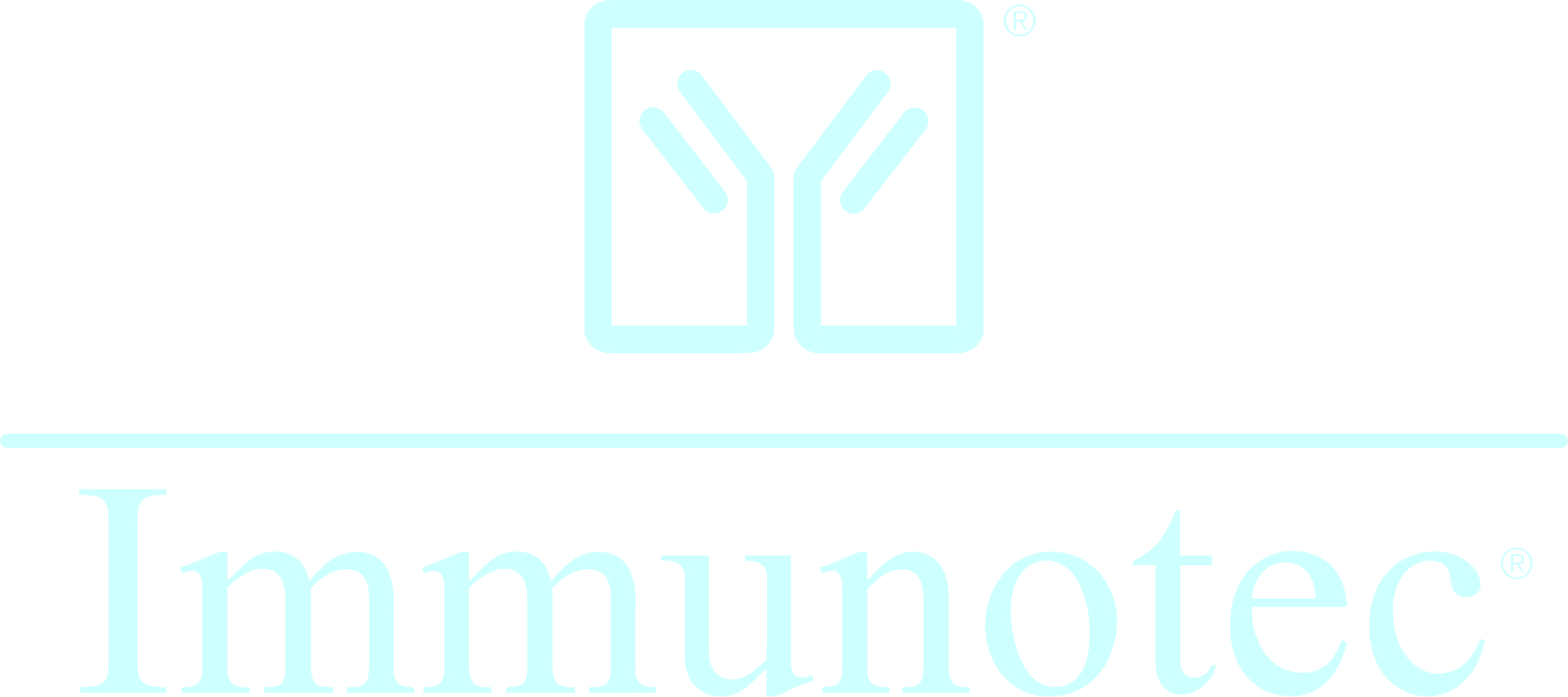 Por cada compra que hagas la empresa te otorga el 30% de descuento
Precio al publico:     $1,583
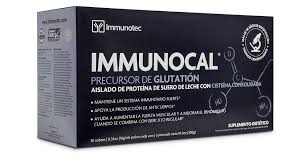 Caja de 30
sobres
Precio al consultor: $1,108
180 puntos
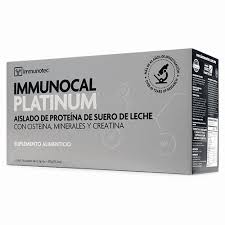 Precio al publico:      $2,260
Caja de 30
sobres
Precio al consultor: $1,583
250 puntos
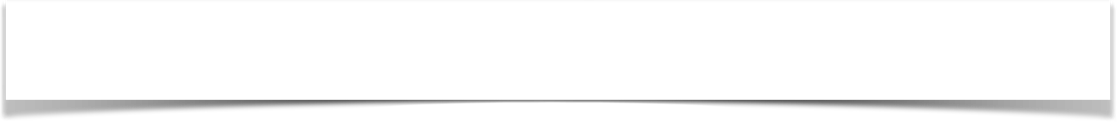 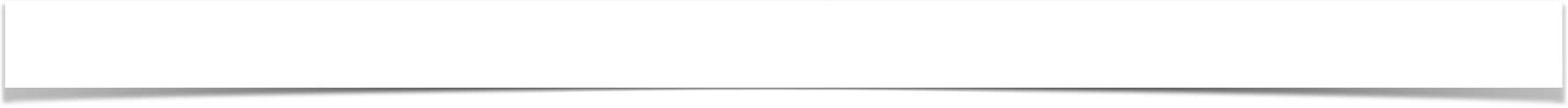 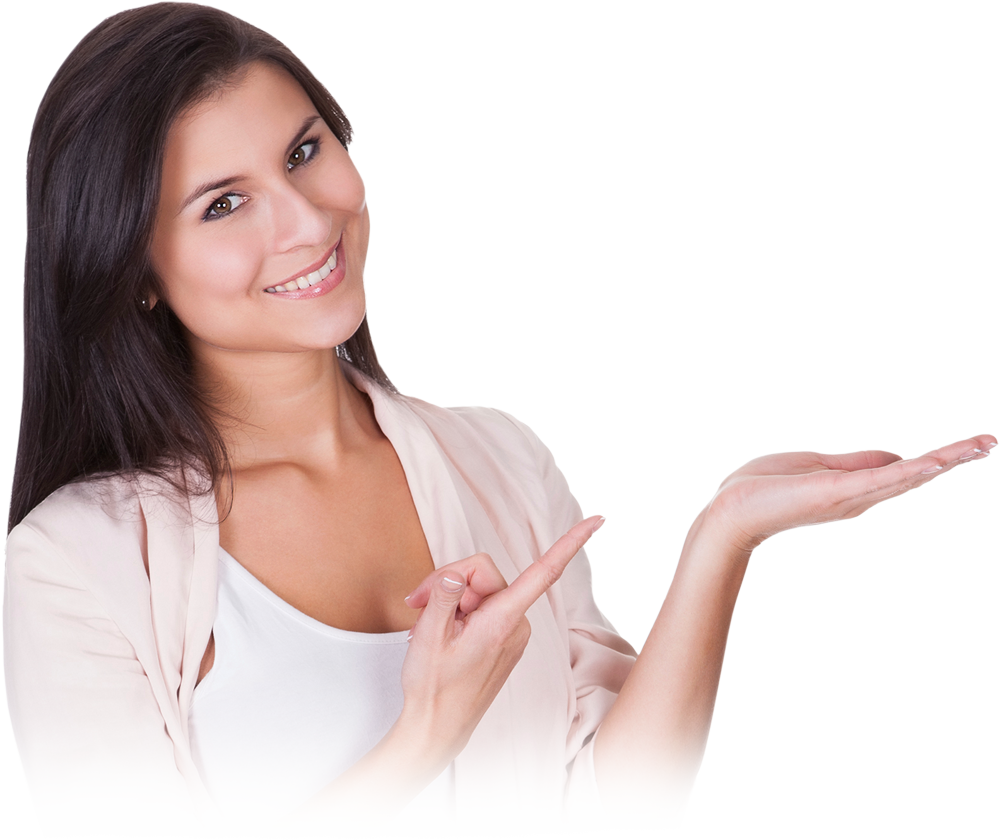 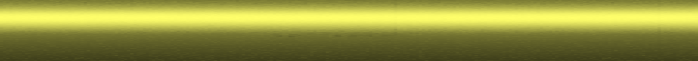 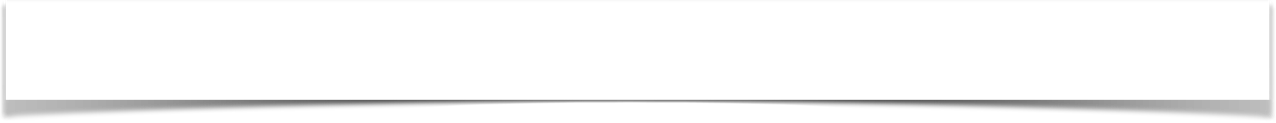 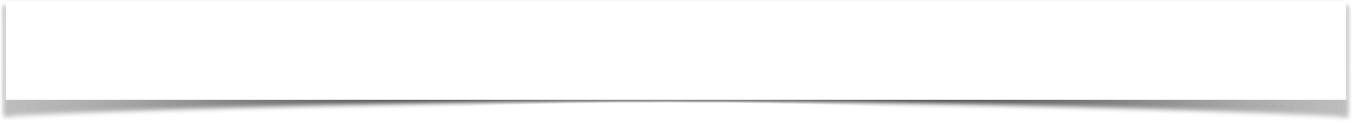 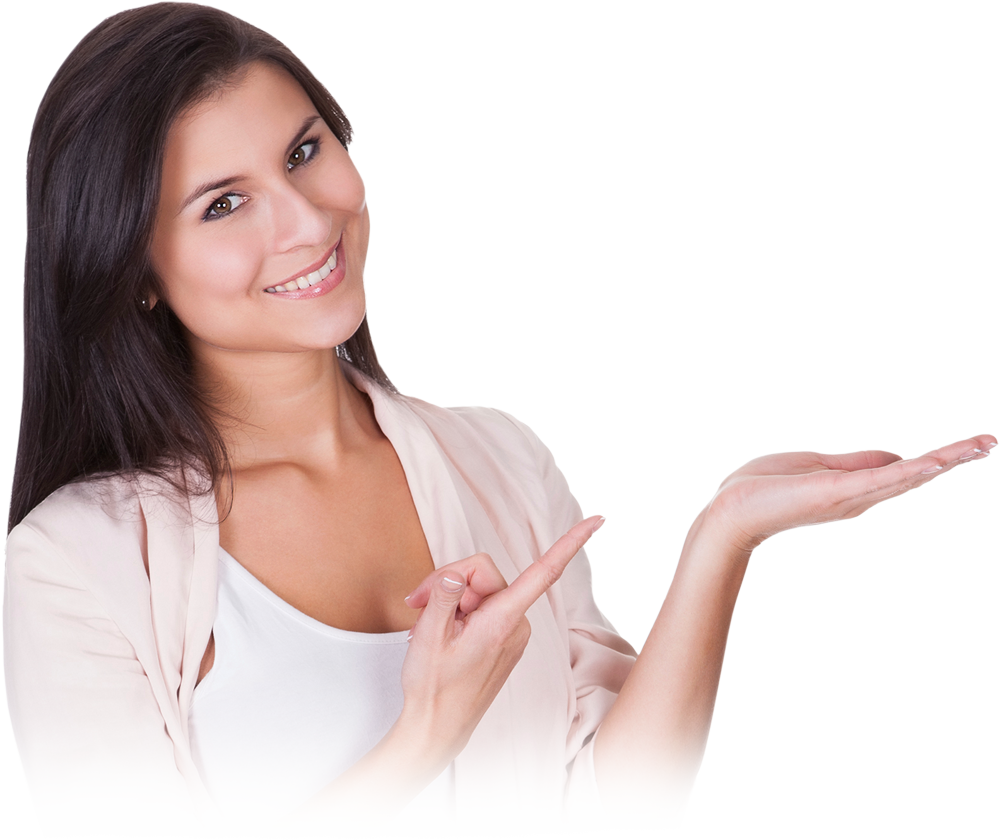 4. Avance de Rango y Comisiones Residuales
5. Bono por Ascenso y Bono por Ascenso Acelerado
6. Bono por Ascenso y Bono por Ascenso Acelerado en Linea Ascendente
3. Bono por Desarrollo de Negocio (Bono de Patrocinio)
Hay Seis formas de Ganar en Immunotec
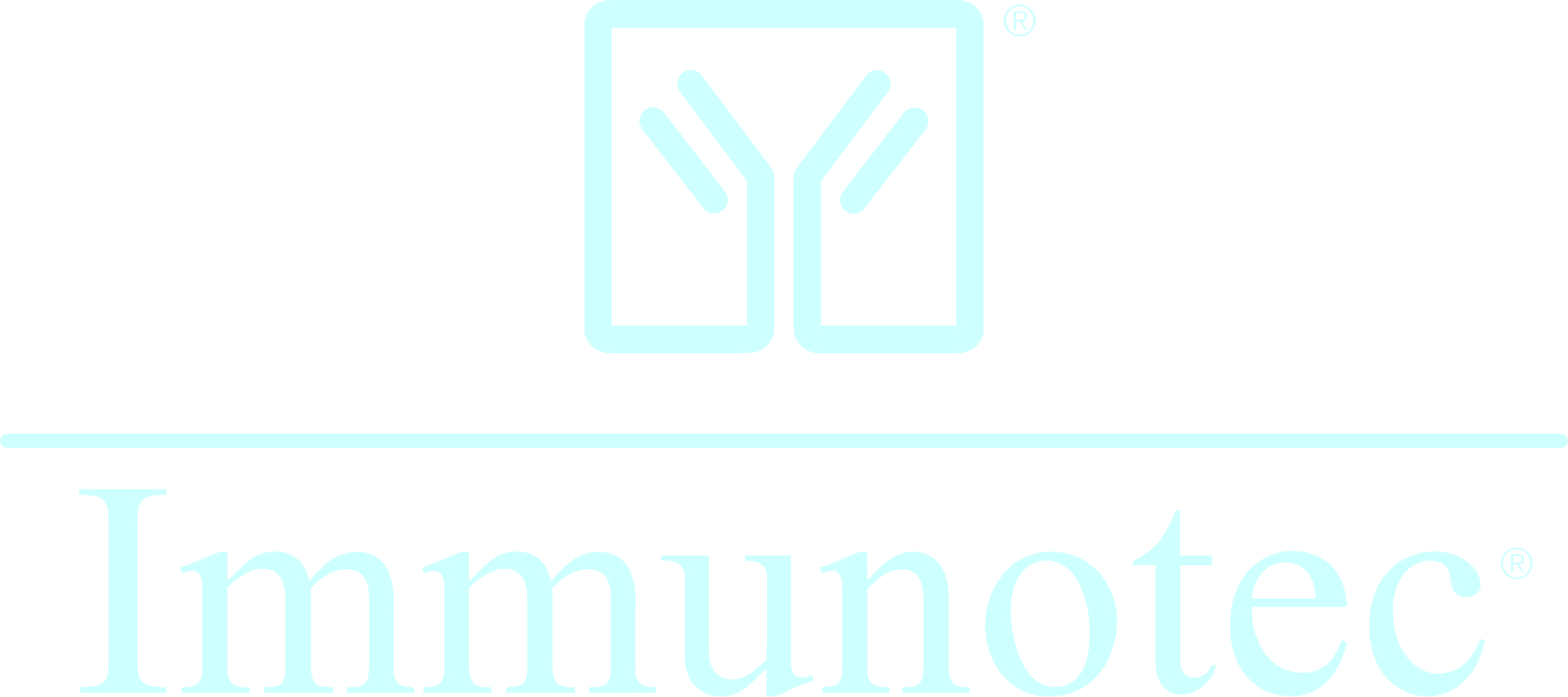 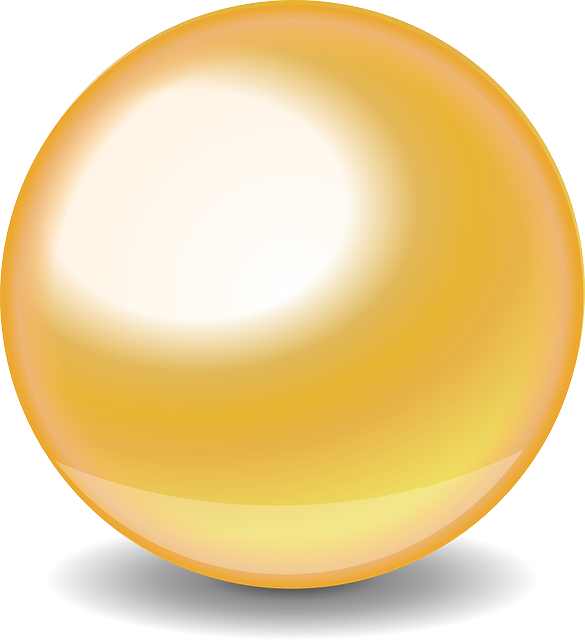 Seis
Formas de 
Ganar
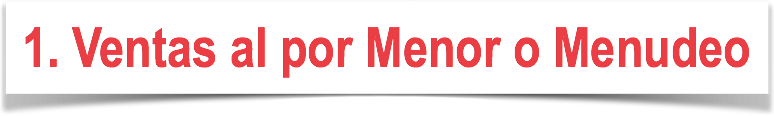 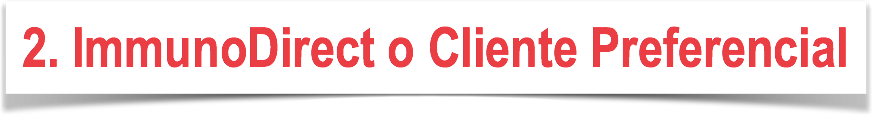 2 personas por mes Ganas  15% = $  961
1 persona   por mes Ganas  10% = $  640
3 pe o mas por mes Ganas  25% = $1601
Ingresa 4 personas o mas por mes
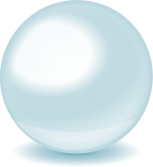 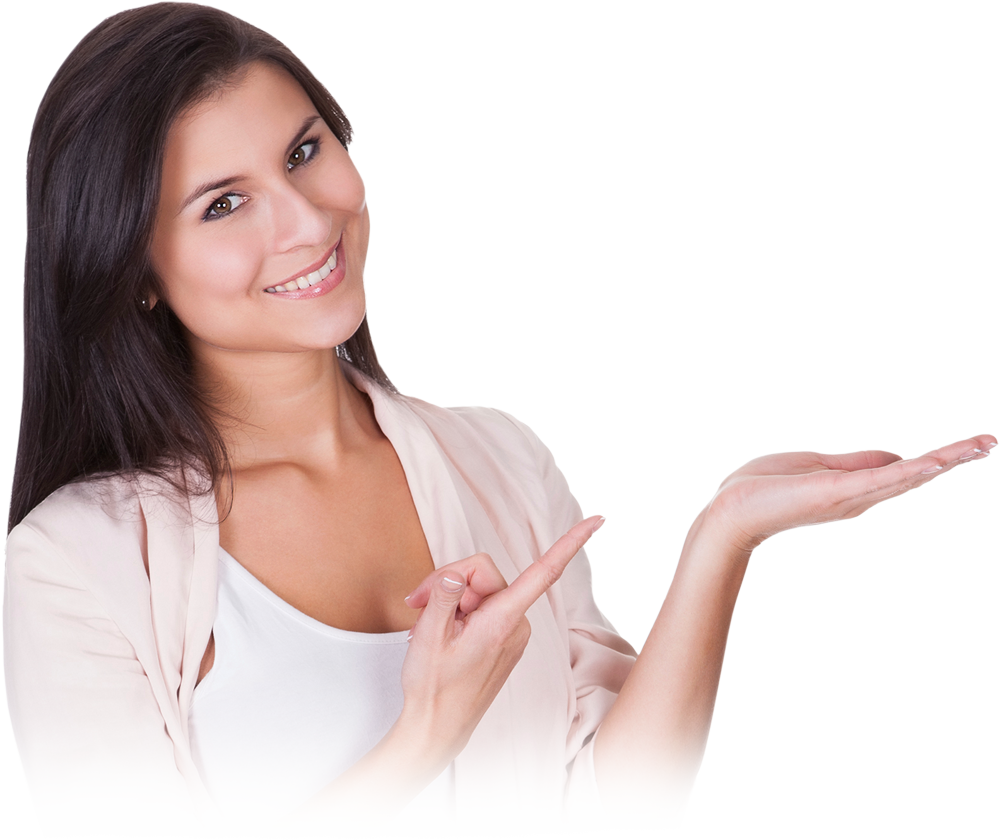 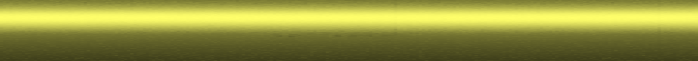 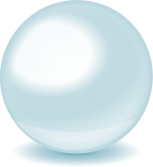 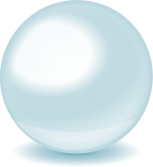 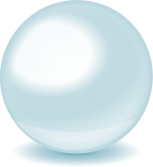 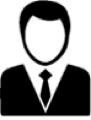 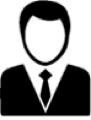 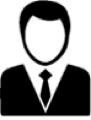 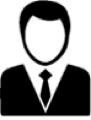 Bono de Desarrollo de Negcio (Bono de Patrocinio)
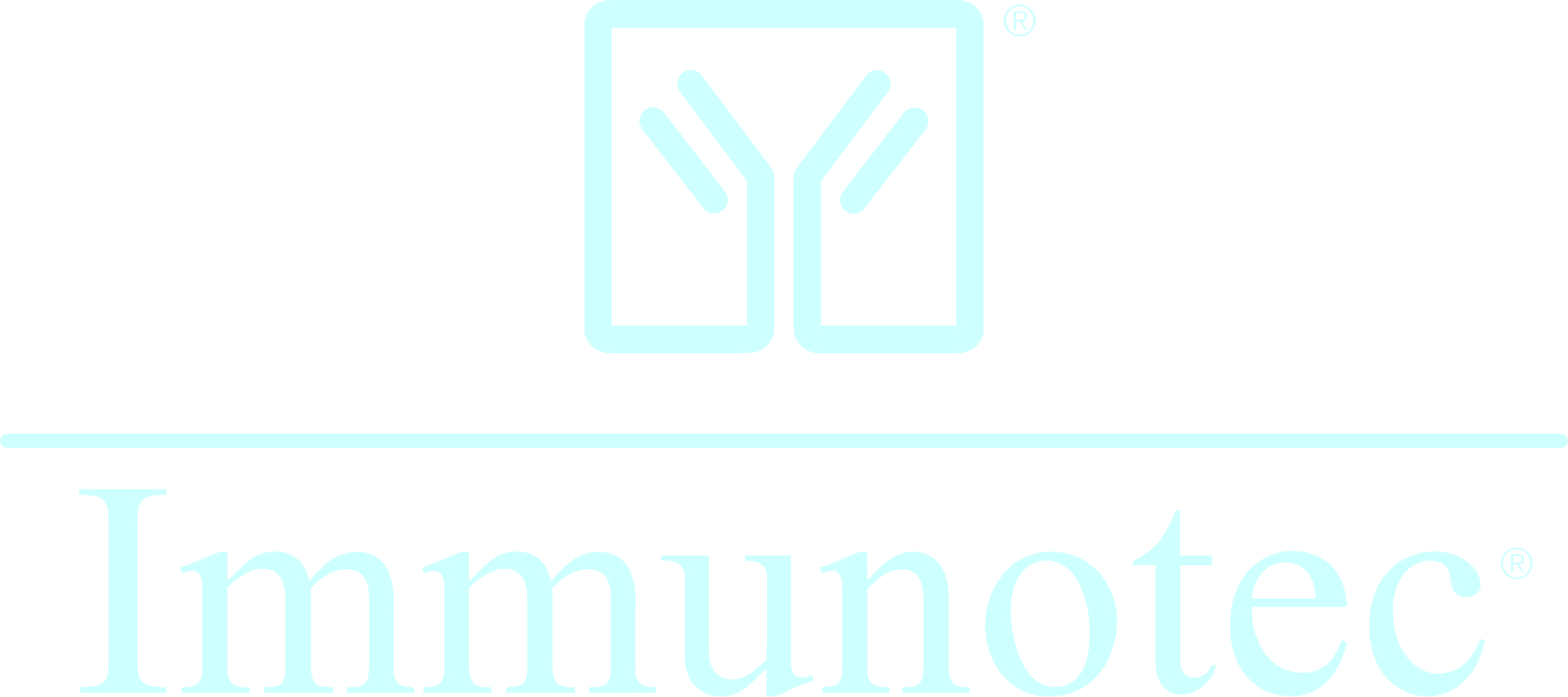 Ejemplo: Ingresando personas con el paquete de éxito de $8,145
Parte comisionable $ 6,404
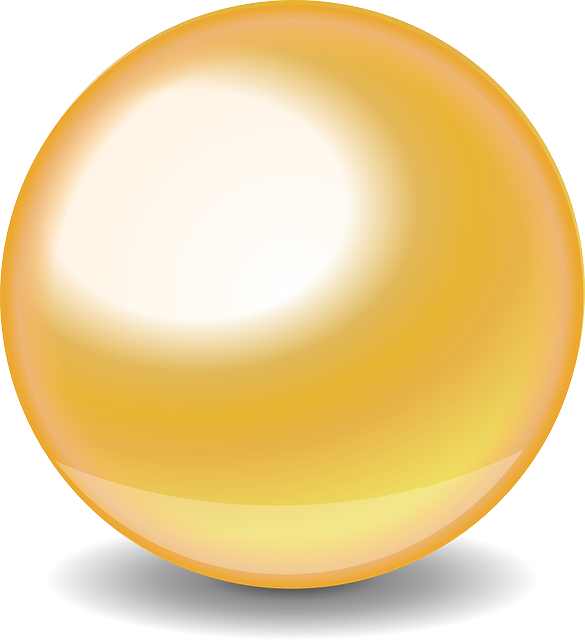 Bono por
desarollo de 
Negocio
Ganancia = $ 6,404
Ganancia
= $6,404
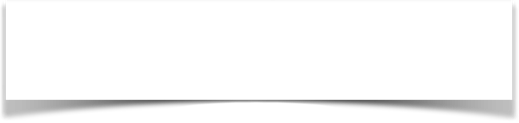 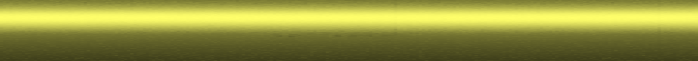 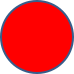 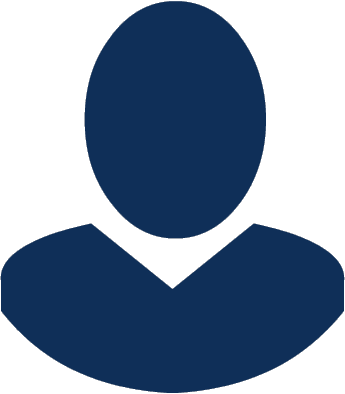 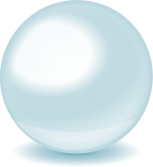 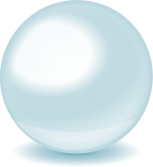 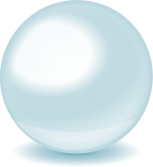 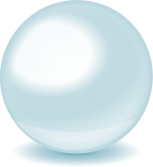 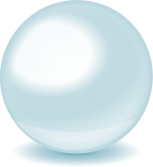 Veamos esta gráfica
Bono de Desarrollo de Negcio (Bono de Patrocinio)
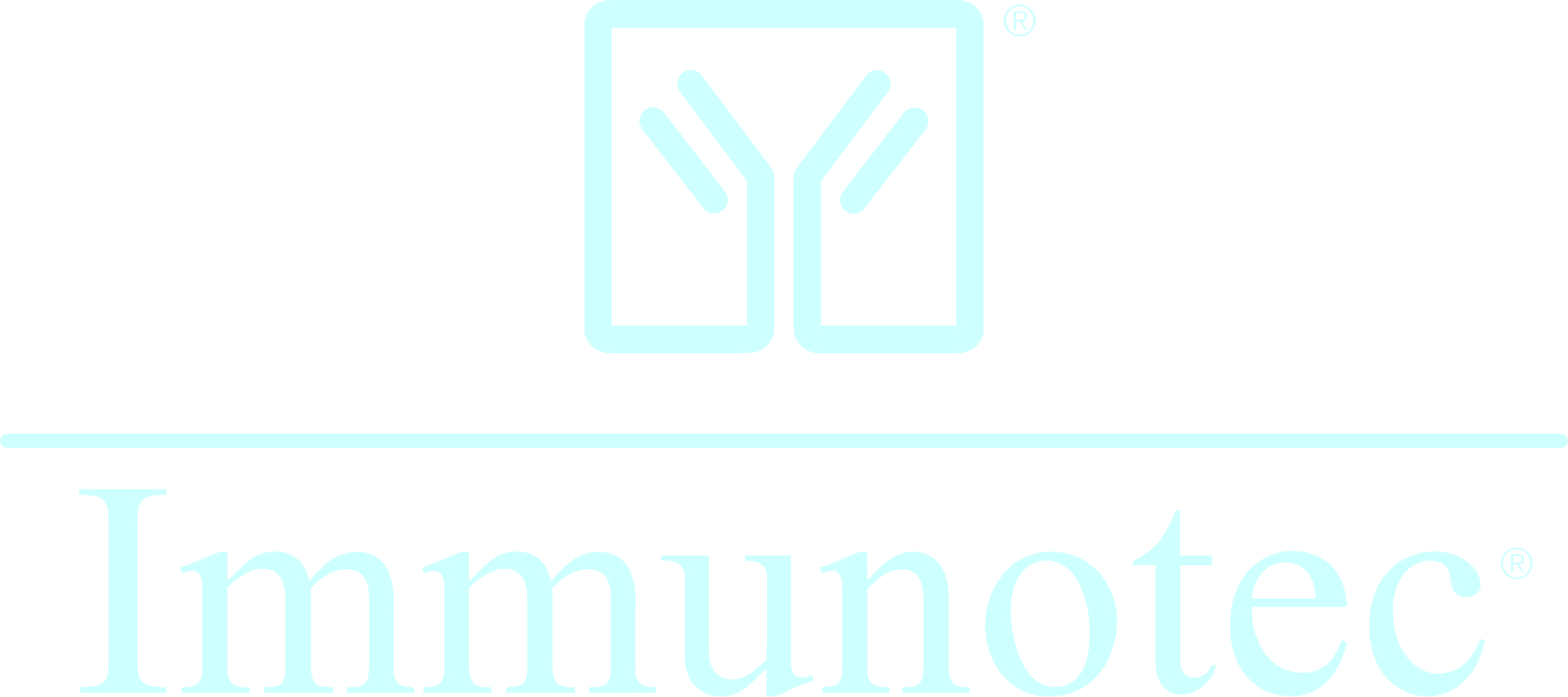 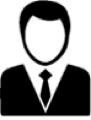 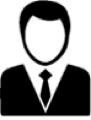 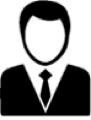 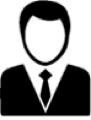 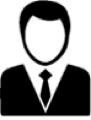 $1,601
$1,601
$1,601
$1,601
TU
Ejemplo
Cada persona que
patrocinas te genera $1,601 a partir de 3 personas en adelante
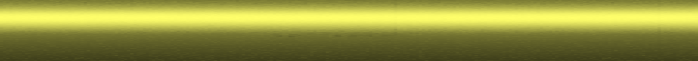 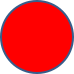 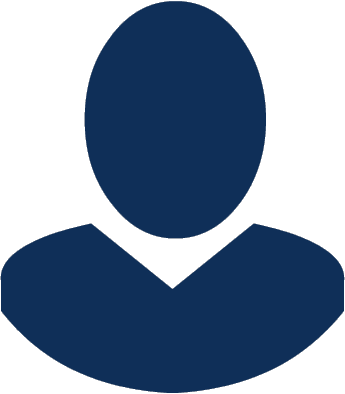 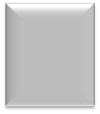 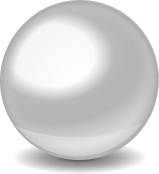 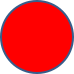 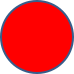 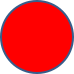 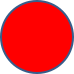 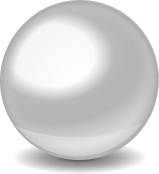 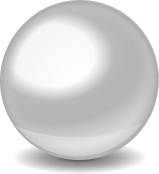 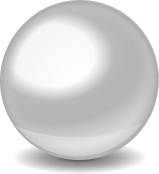 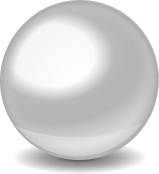 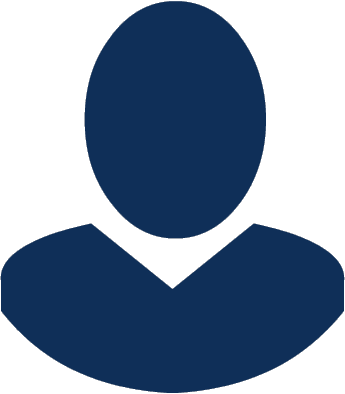 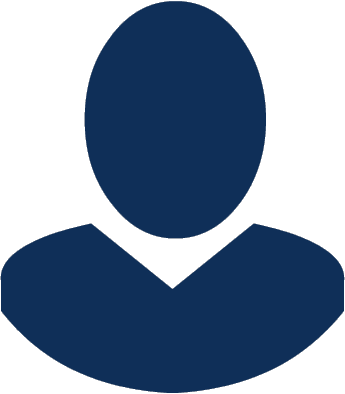 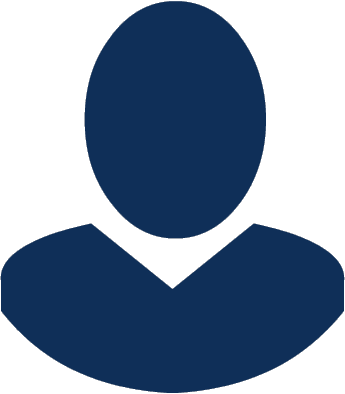 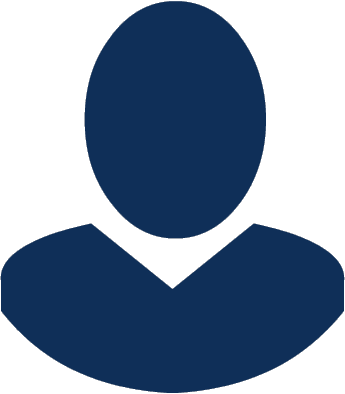 A
A
A
A
Como te haces Plata?
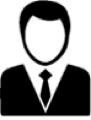 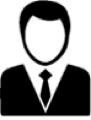 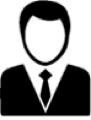 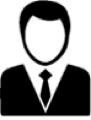 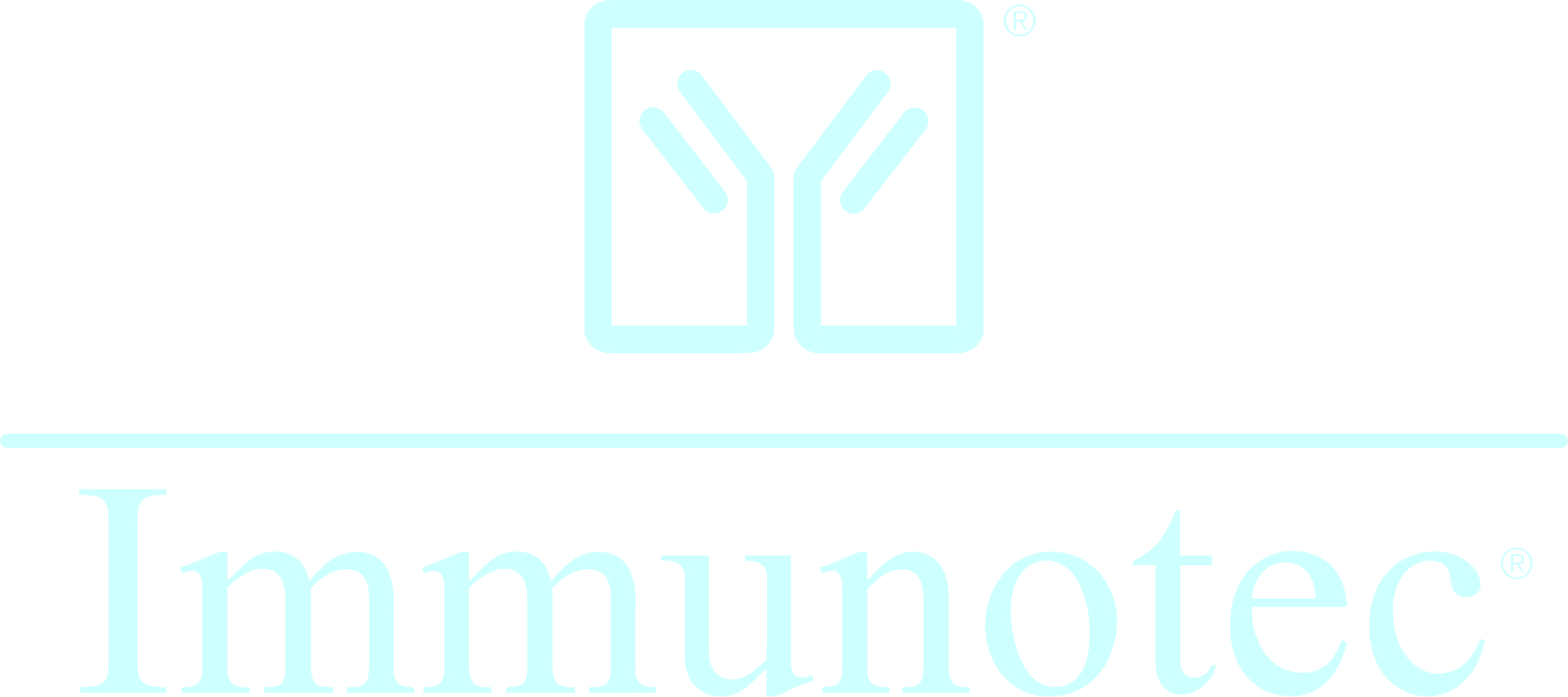 6,000
Puntos
TU
2,000
2,000
2,000
2,000
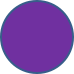 Plata
Como Asociado 
Generaste 
2,000 Puntos
Patrocinando 
a Tres o más 
Asociados
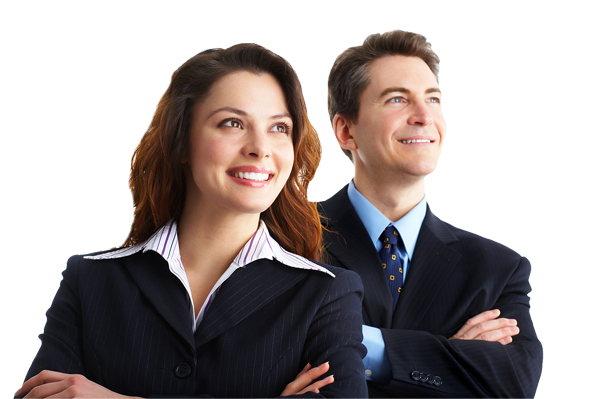 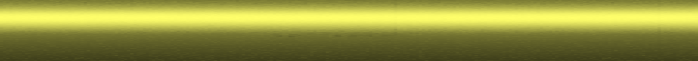 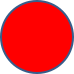 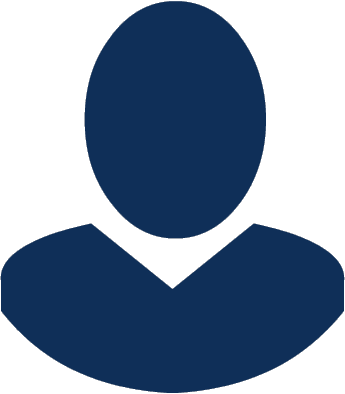 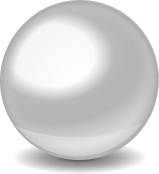 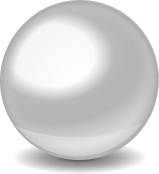 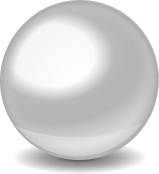 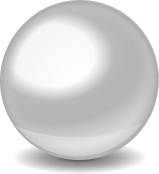 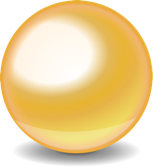 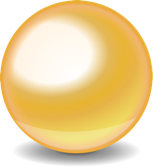 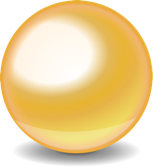 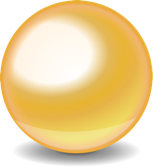 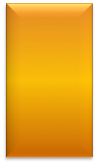 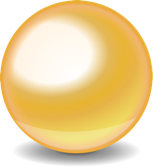 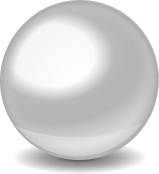 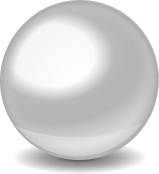 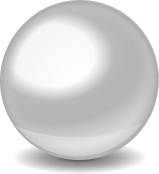 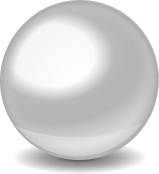 4
4
4
4
Como te haces Oro?
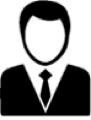 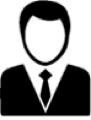 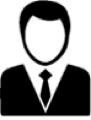 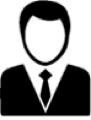 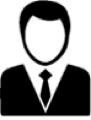 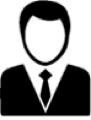 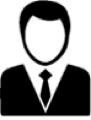 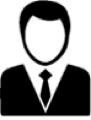 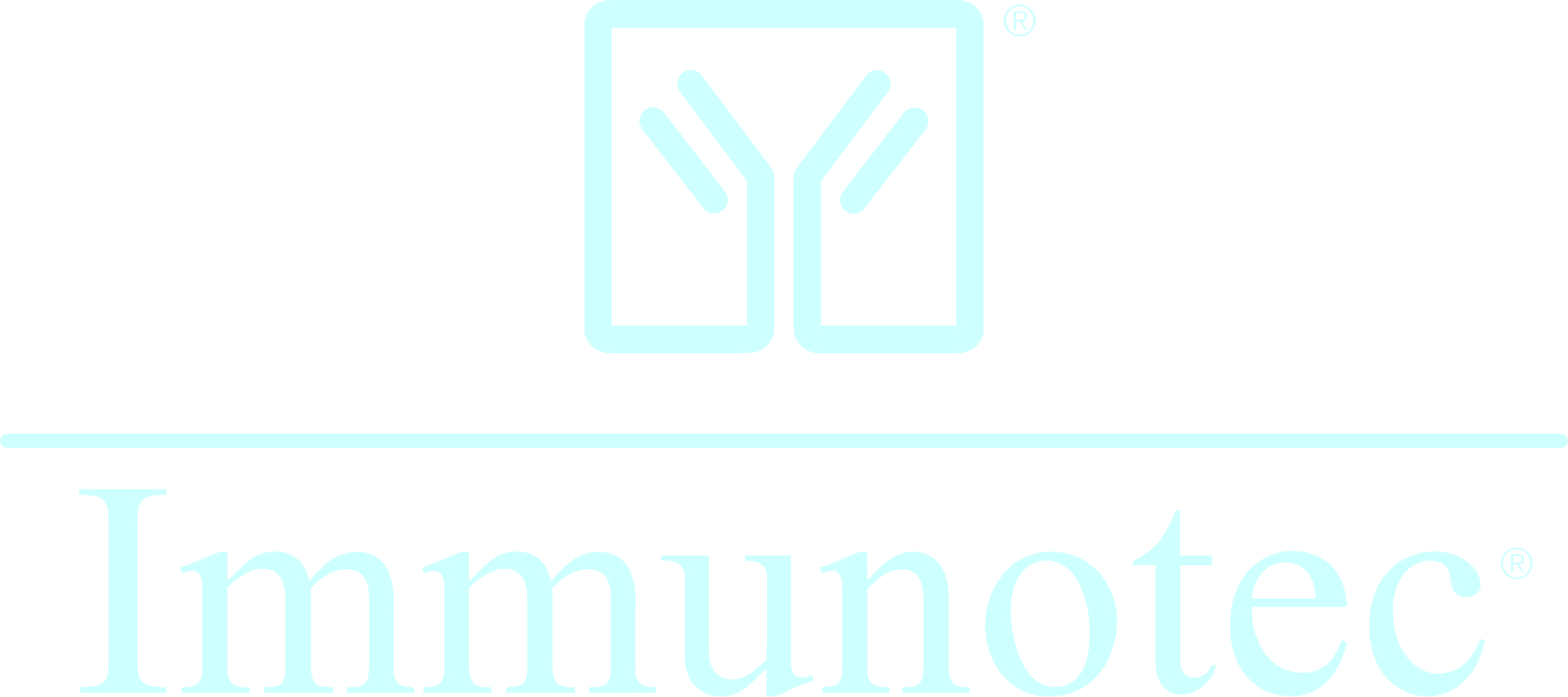 30,000
Puntos
TU
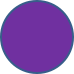 Oro
Ayudando a tus 
Cuatro Asociados
Directos a 
que suban al 
Rango de Plata
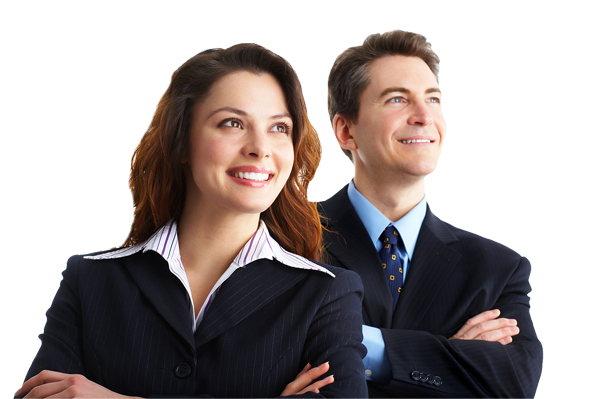 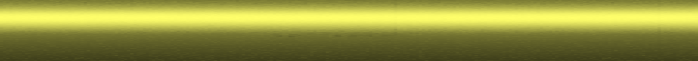 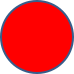 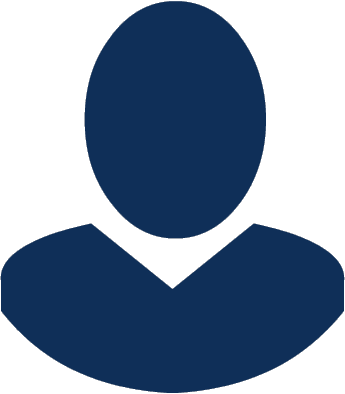 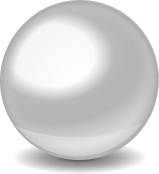 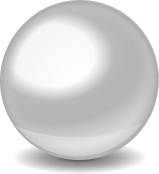 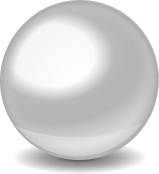 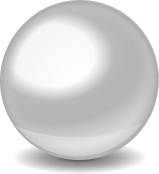 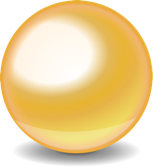 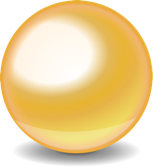 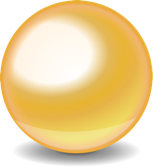 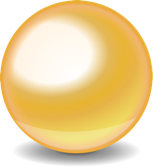 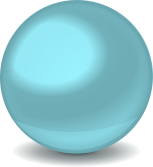 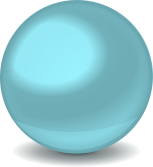 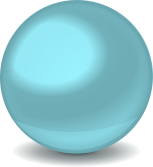 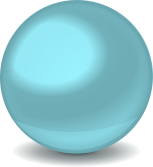 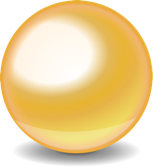 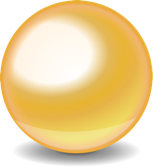 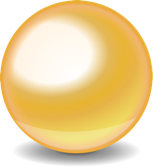 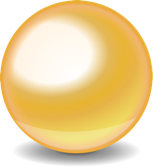 16
16
16
16
4
4
4
4
Como te haces Diamante?
4
4
4
4
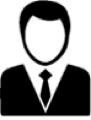 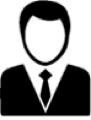 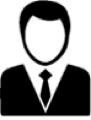 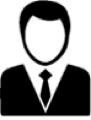 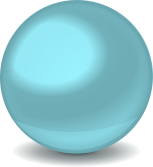 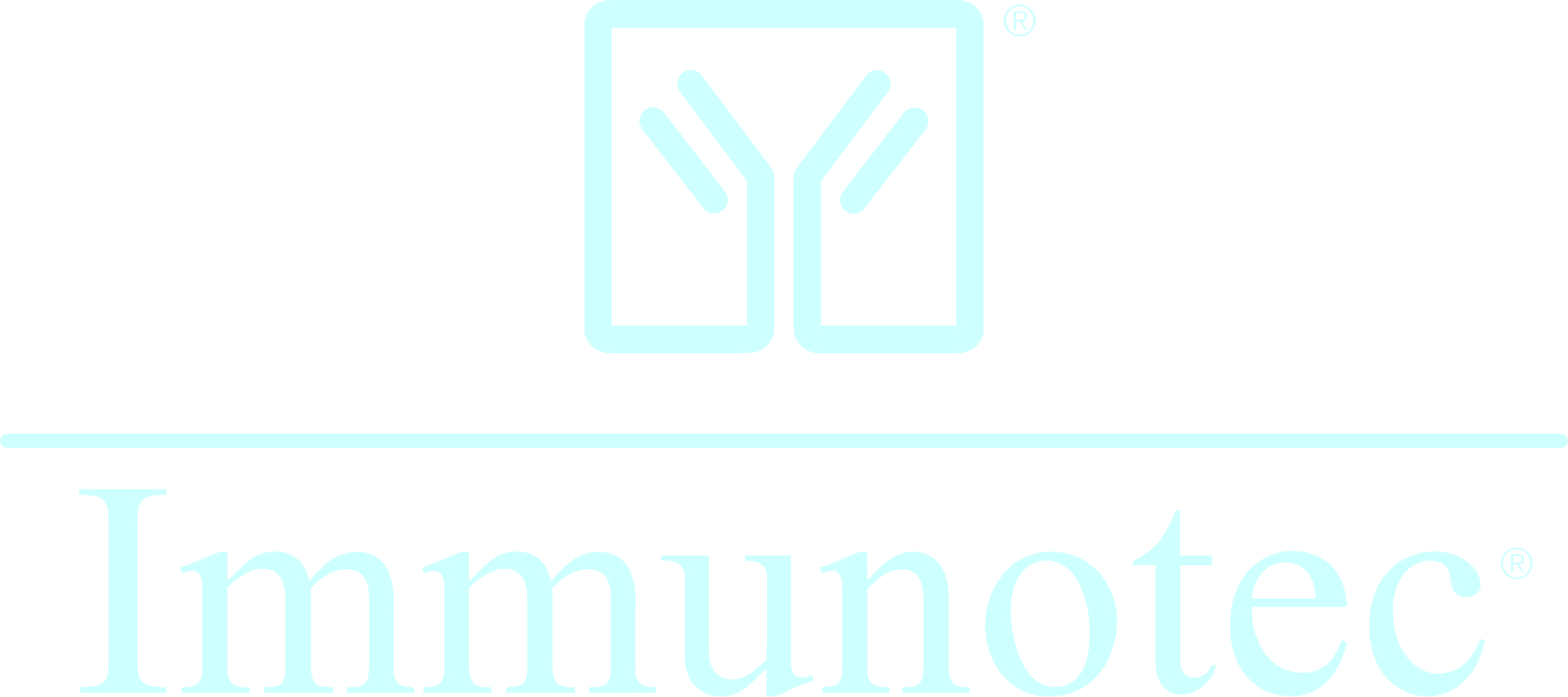 TU
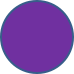 125,000
Puntos
Ayudando a tus 
Cuatro Asociados
Directos a 
que suban al 
Rango de Oro
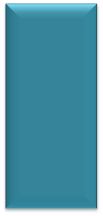 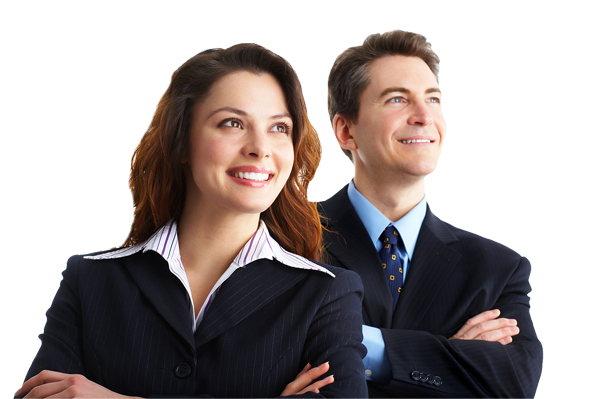 Diamante
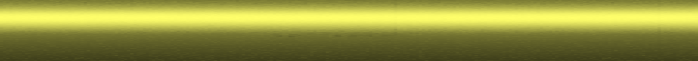 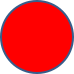 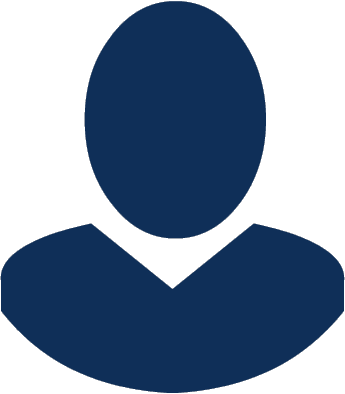 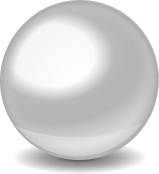 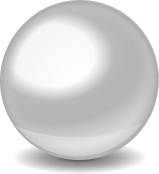 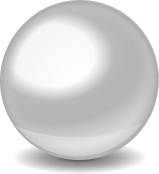 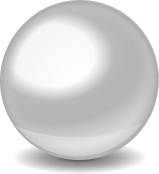 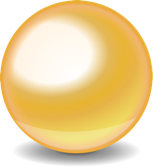 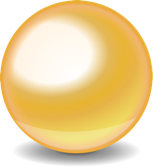 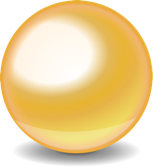 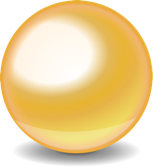 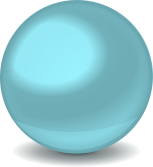 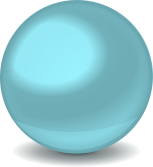 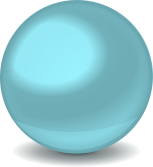 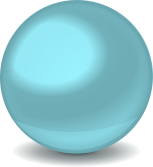 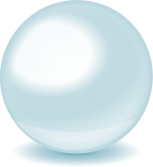 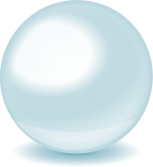 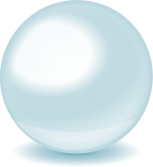 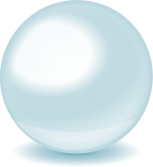 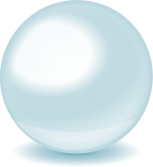 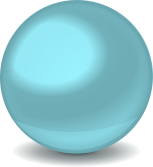 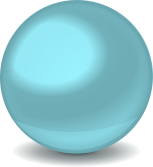 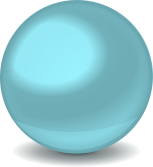 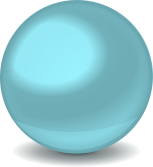 16
16
16
16
4
4
4
4
64
64
64
64
Como te haces Diamante Ejecutivo?
16
16
16
16
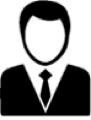 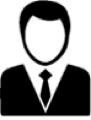 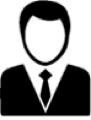 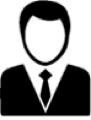 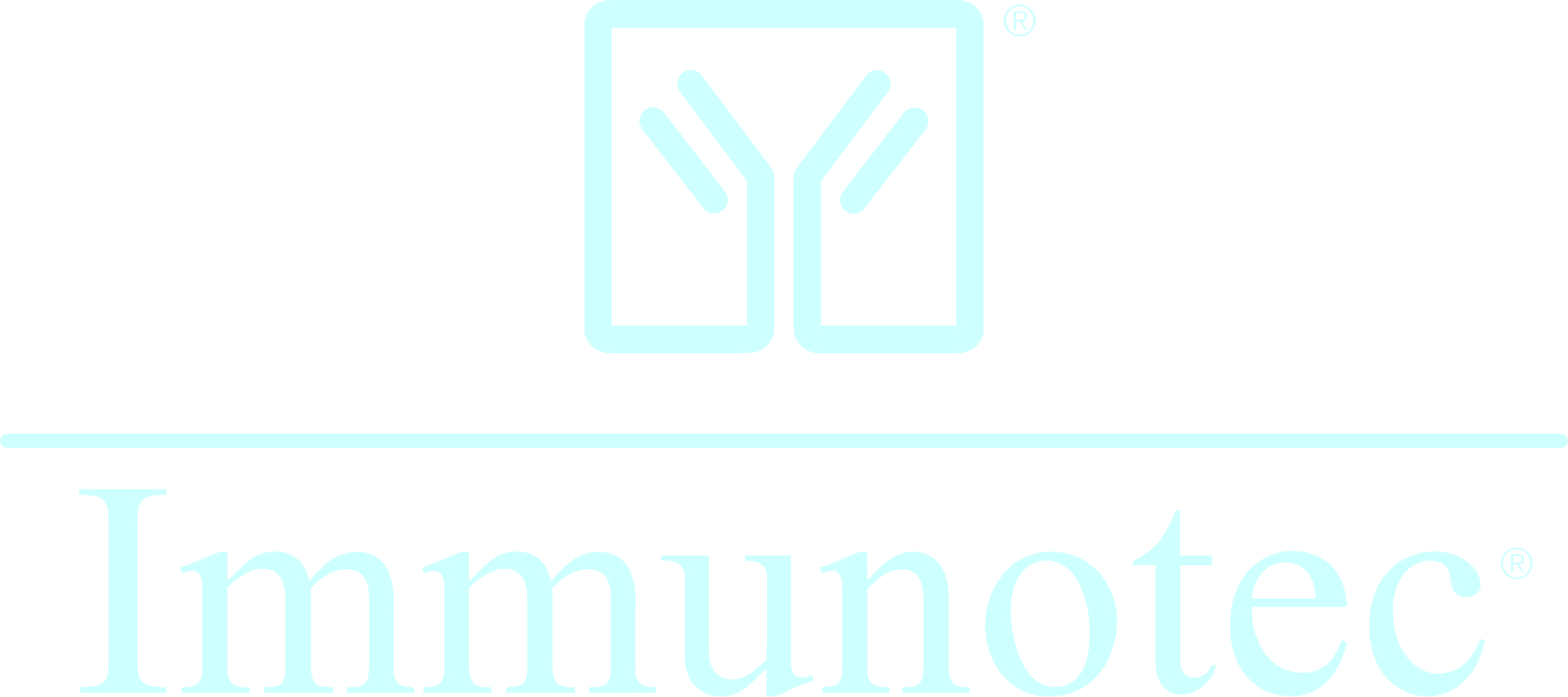 TU
500,000
Puntos
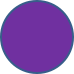 Ayudando a tus 
Cuatro Asociados
Directos a 
que suban al 
Rango de Diamante
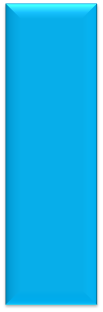 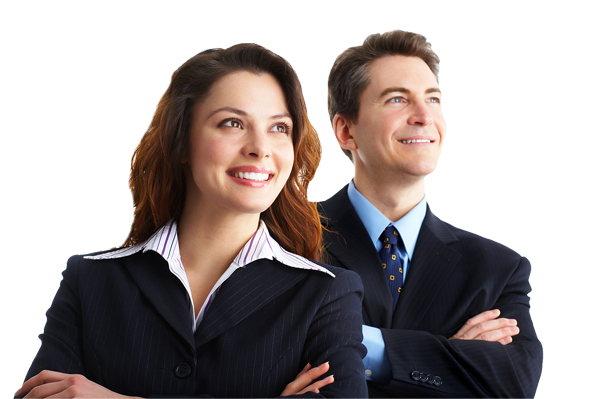 Diamante
Ejecutivo
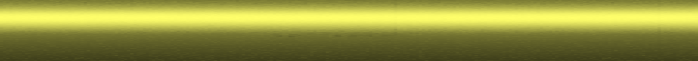 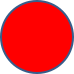 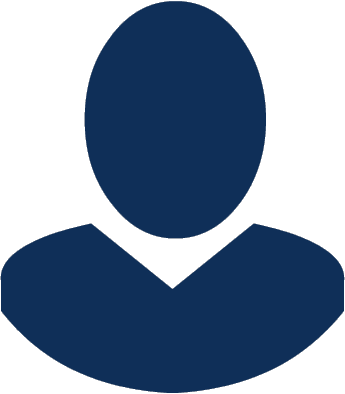 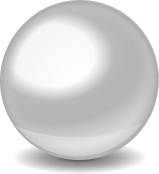 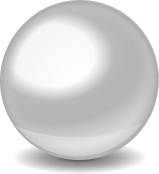 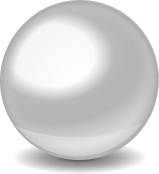 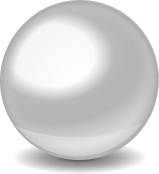 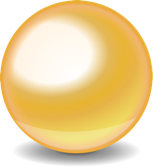 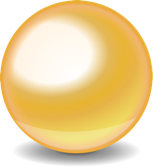 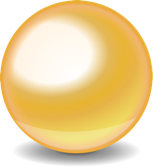 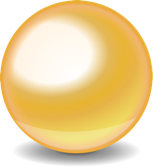 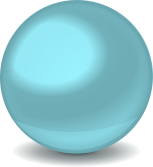 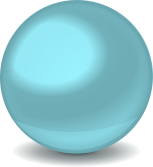 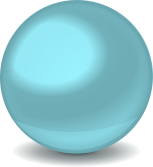 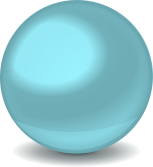 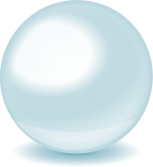 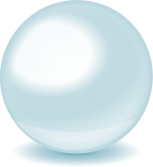 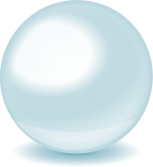 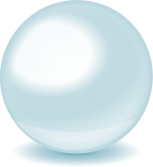 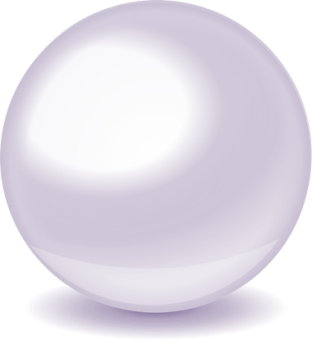 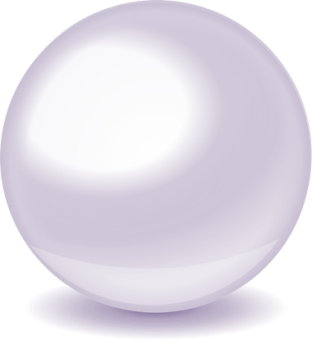 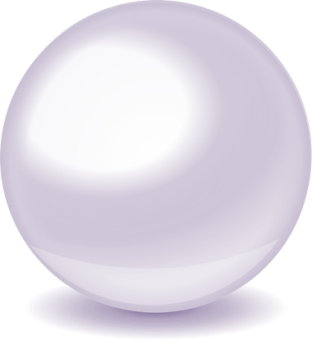 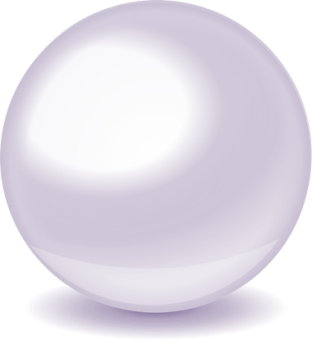 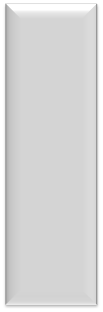 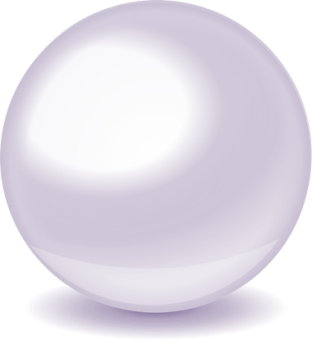 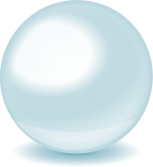 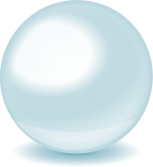 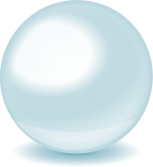 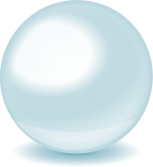 Como te haces Platino?
256
256
256
256
16
16
16
16
4
4
4
4
64
64
64
64
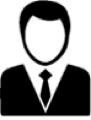 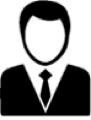 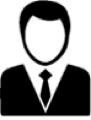 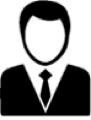 64
64
64
64
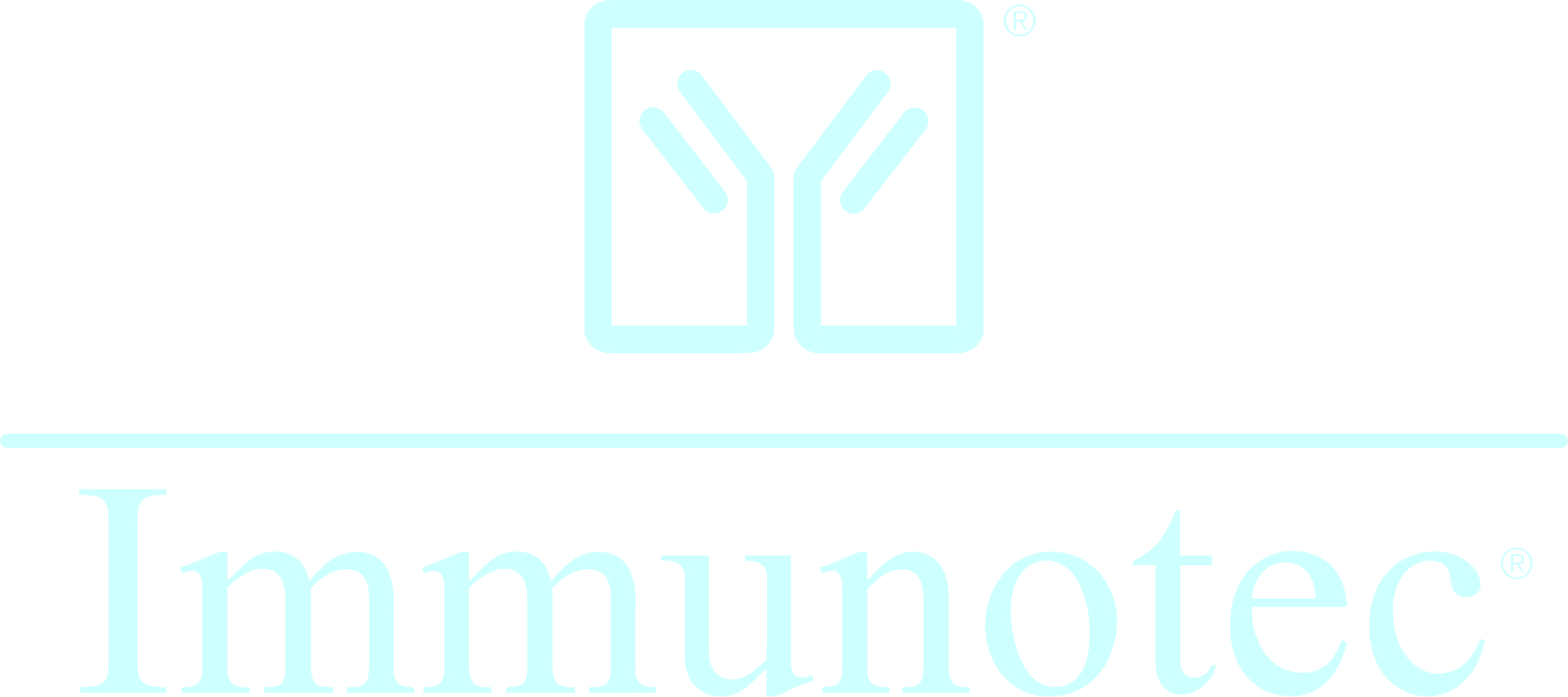 TU
1,500,000
Puntos
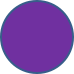 Platino
Ayudando a tus 
Cuatro Asociados
Directos a que 
suban al Rango de 
Diamante Ejecutivo
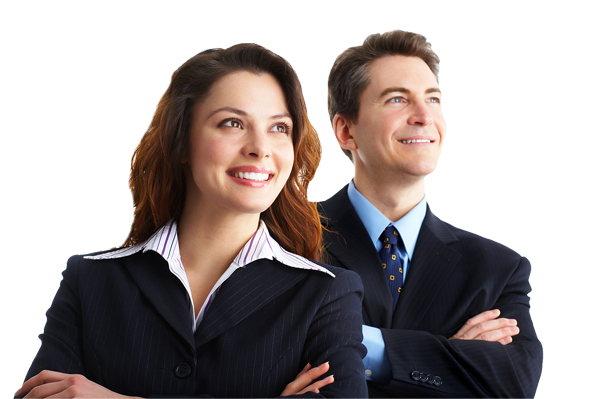 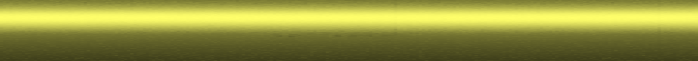 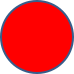 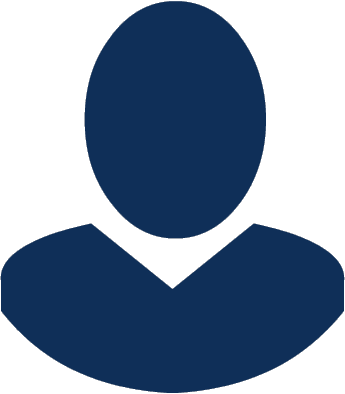 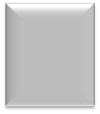 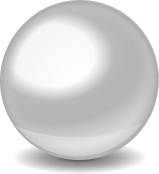 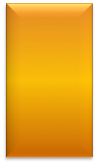 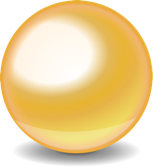 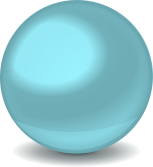 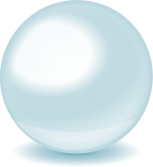 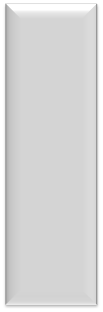 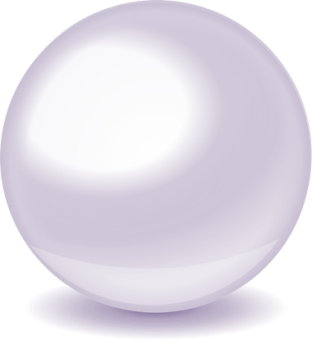 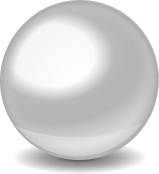 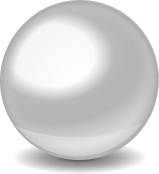 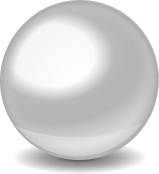 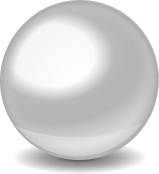 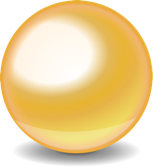 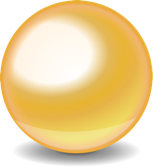 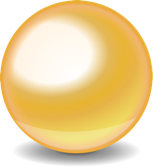 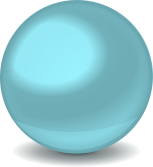 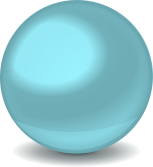 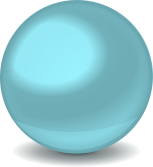 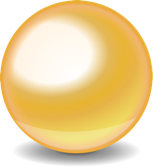 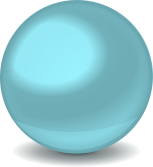 Comisiones Residuales e Ingresos Promedio
16
16
16
16
4
4
4
4
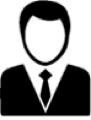 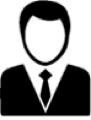 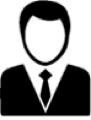 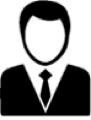 $12,000 
$50,000
$  4,000  
$12,000
$150,000 
$300,000
$50,000 
$150,000
$300,000 
$600,000
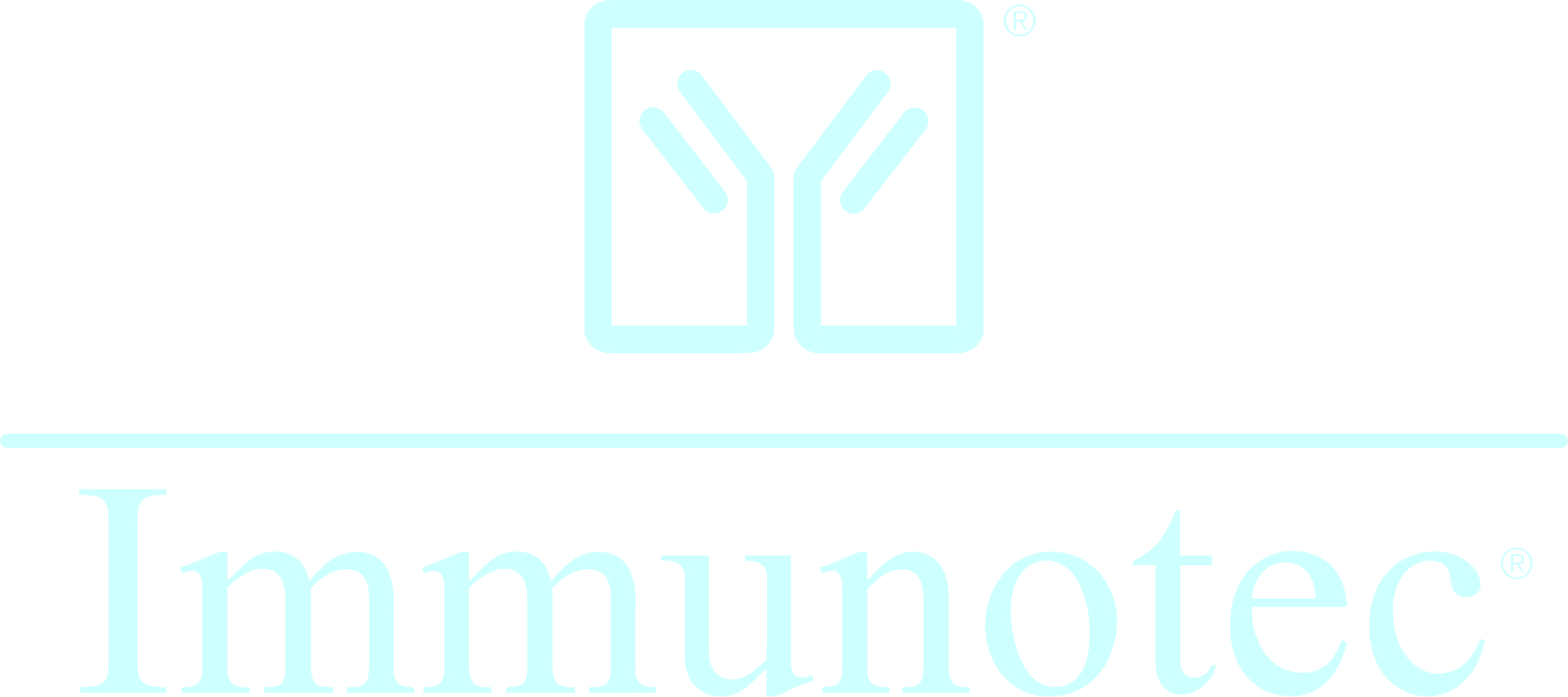 TU
Plata
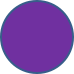 Asociado y Plata 
VP 400 = $2,690
De Oro hasta Platino 
VP 600 = $4,300
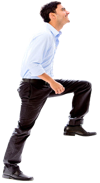 Oro
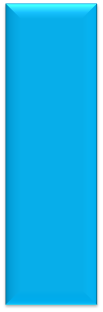 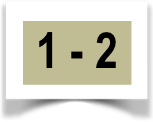 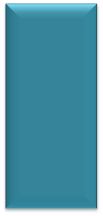 5%
4
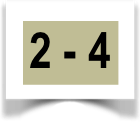 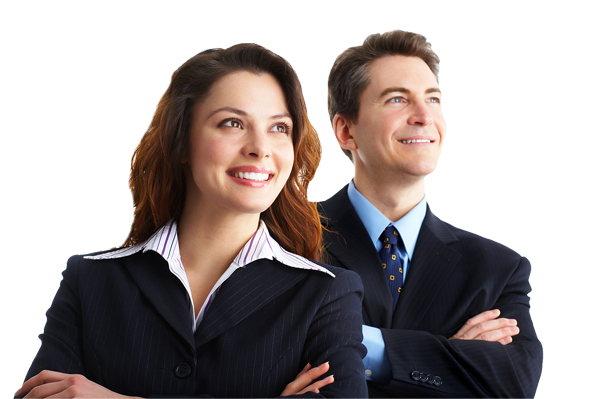 16
10%
7%
64
Oro
5G
Platino
Diamante
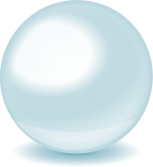 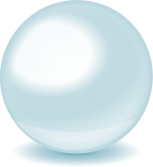 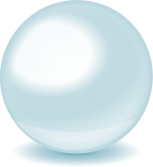 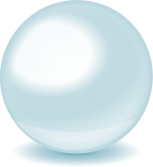 64
64
7%
64
64
256
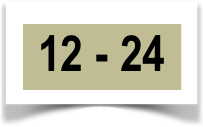 D.Ejecutivo
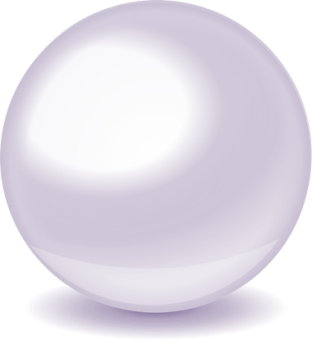 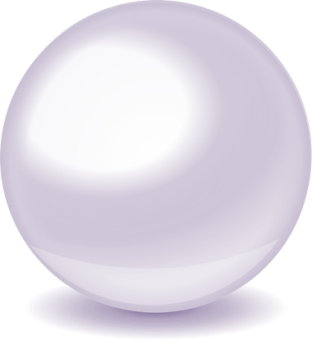 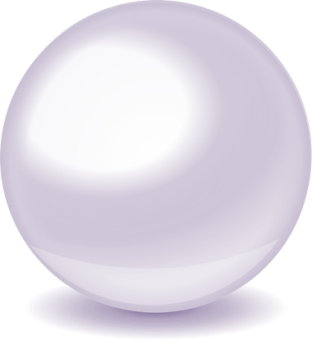 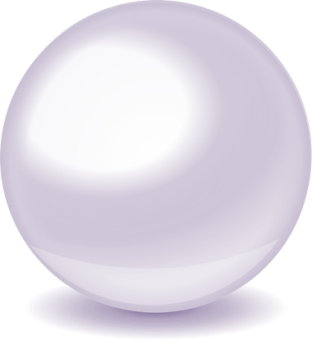 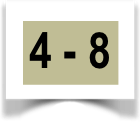 7%
256
256
256
256
1,024
Diamante
6G
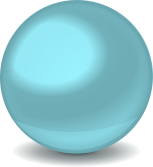 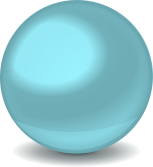 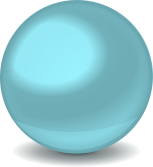 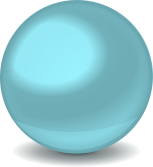 7%
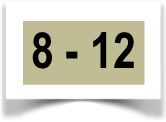 4,096
1024
1024
1024
1024
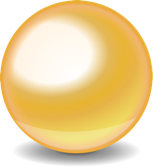 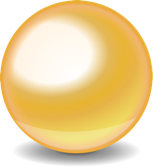 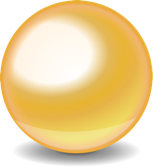 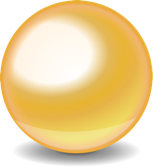 Diamante Ej
7G
2%
16,384
4096
4096
4096
4096
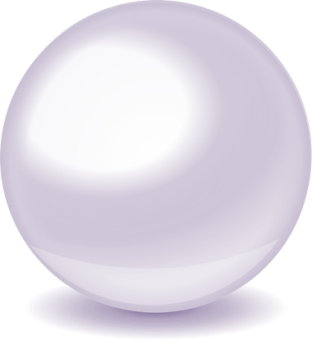 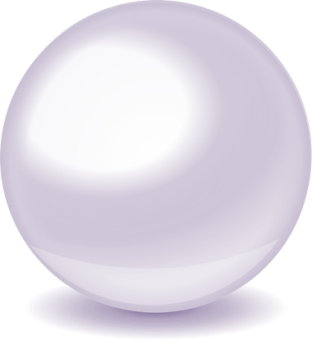 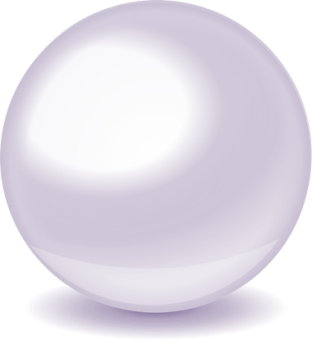 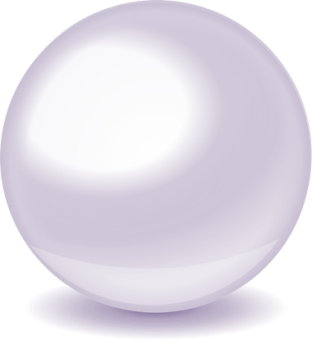 Platino
8G
2%
65,536
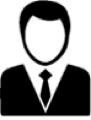 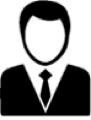 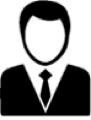 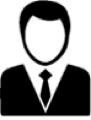 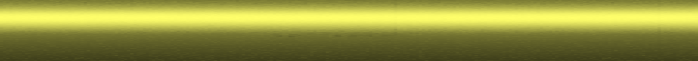 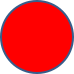 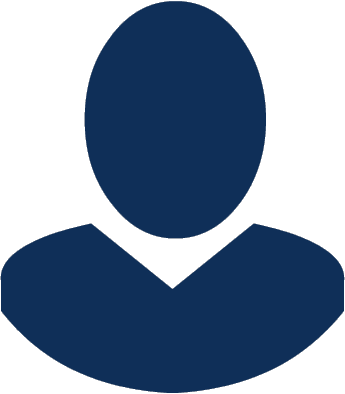 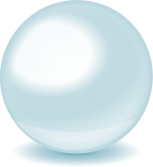 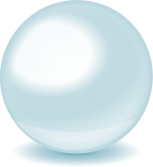 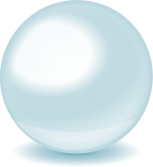 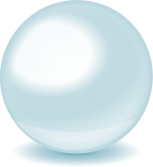 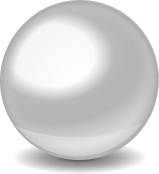 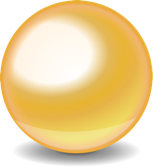 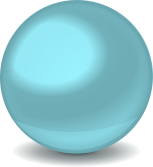 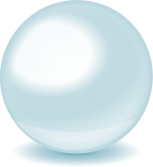 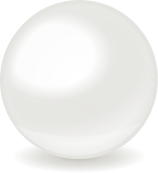 $6,500
$32,500
$65,000
$2,600
$130,000
Bono por Ascenso!
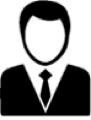 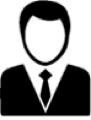 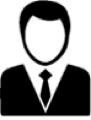 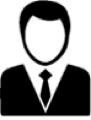 TU
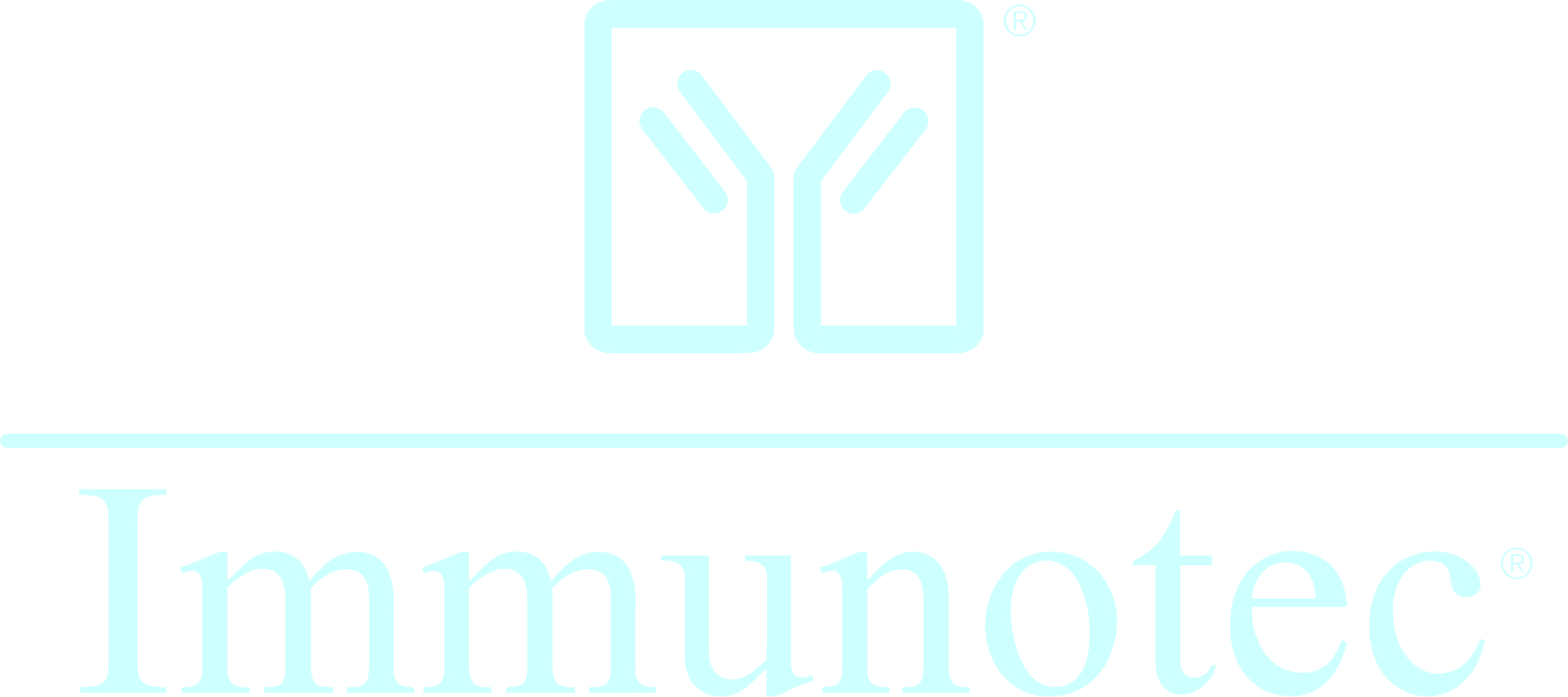 Calificación y Confirmación
Mes…
Mes…
Total de Bonos=$236,600
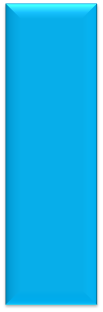 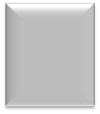 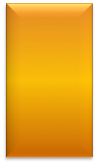 Mes…
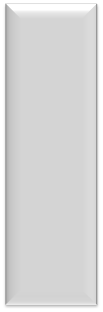 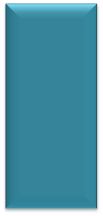 Plata
Mes…
Mes…
Oro
Diamante
Calificas
4
Te Confirmas
Diamante
Ejecutivo
1’500,000 pts
500,000 pts
125,000 pts
30,000 pts
6,000 pts
Platino
$260,000
$6,500
$65,000
$260,000
$32,500
$260,000
$65,000
$65,000
$260,000
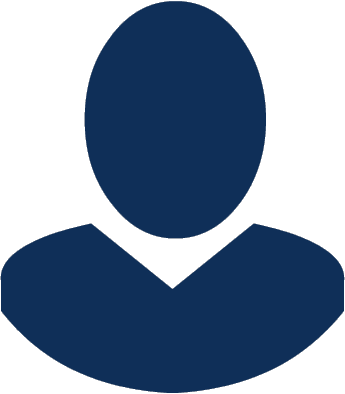 $65,000
$16,250
$260,000
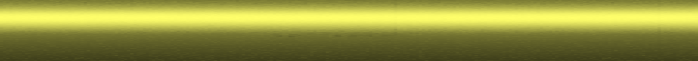 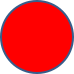 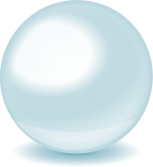 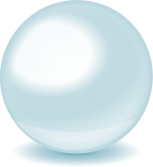 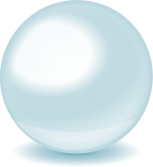 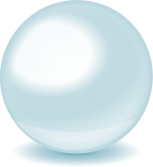 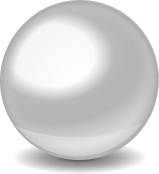 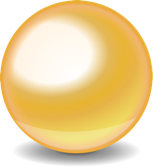 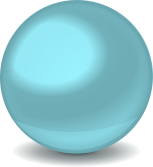 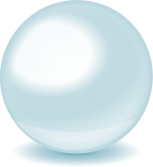 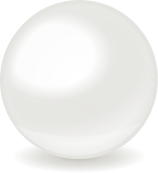 $16,250
$6,500
$2,600
Bono por Ascenso Acelerardo !
$2,600
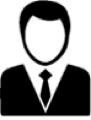 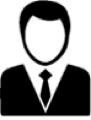 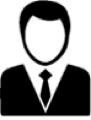 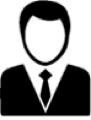 TU
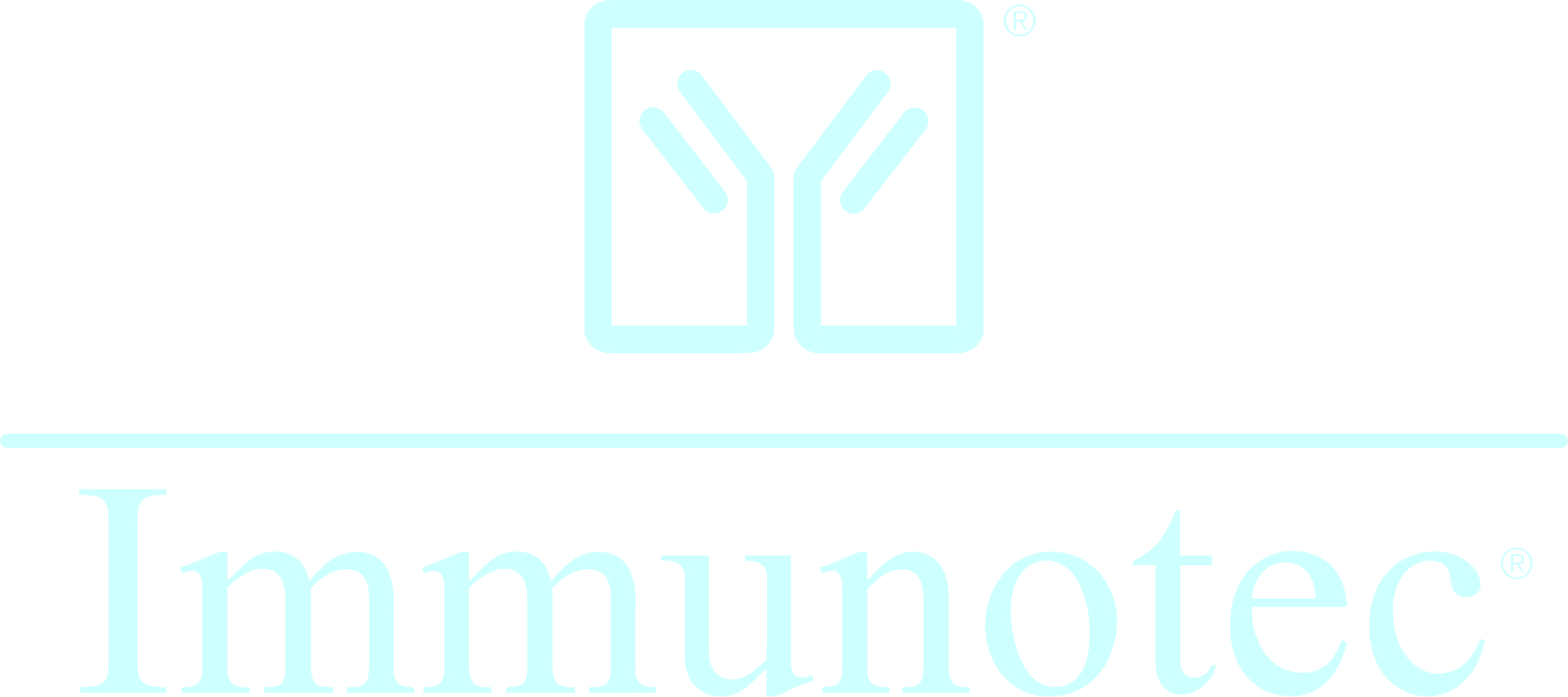 Calificación y Confirmación
Mes: 1
Te Re-confirmas
Te Confirmas
Mes: 1
Total de Bonos=$1´643,200
Mes: 2
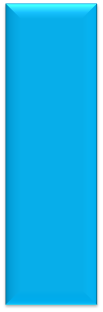 Mes: 2
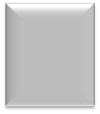 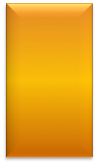 Mes: 1
Mes: 2
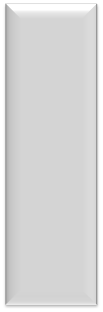 Mes: 3
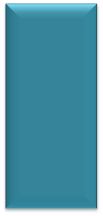 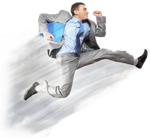 Plata
Mes: 1
Mes: 2
Mes: 3
Mes: 4
Mes: 1
Mes: 2
Mes: 3
Mes: 4
Mes: 5
Oro
Diamante
Calificas
4
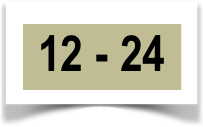 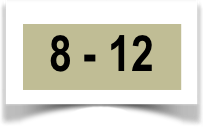 Diamante
Ejecutivo
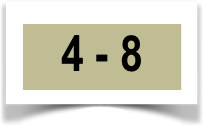 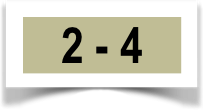 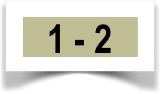 Platino
$32,500
$21,684
$3,250
$13,000
$21,658
$21,658
$130,000
$13,000
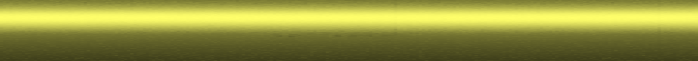 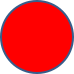 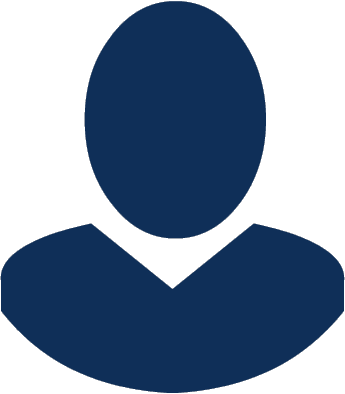 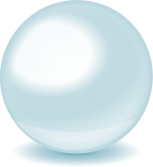 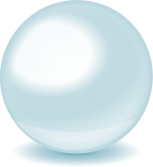 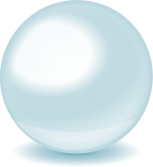 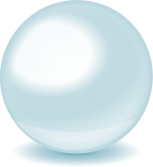 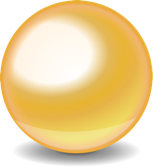 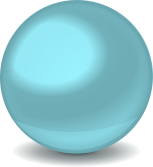 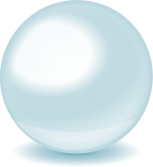 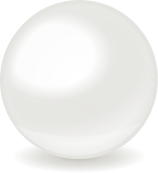 $  81,250
$  81,250
$  81,250
$  81,250
$3,250
$13,000
Bono por Ascenso Acelerado en Linea Ascendente ! 
A partir del rango de Oro
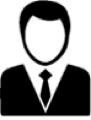 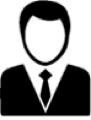 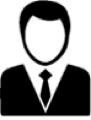 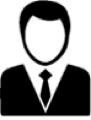 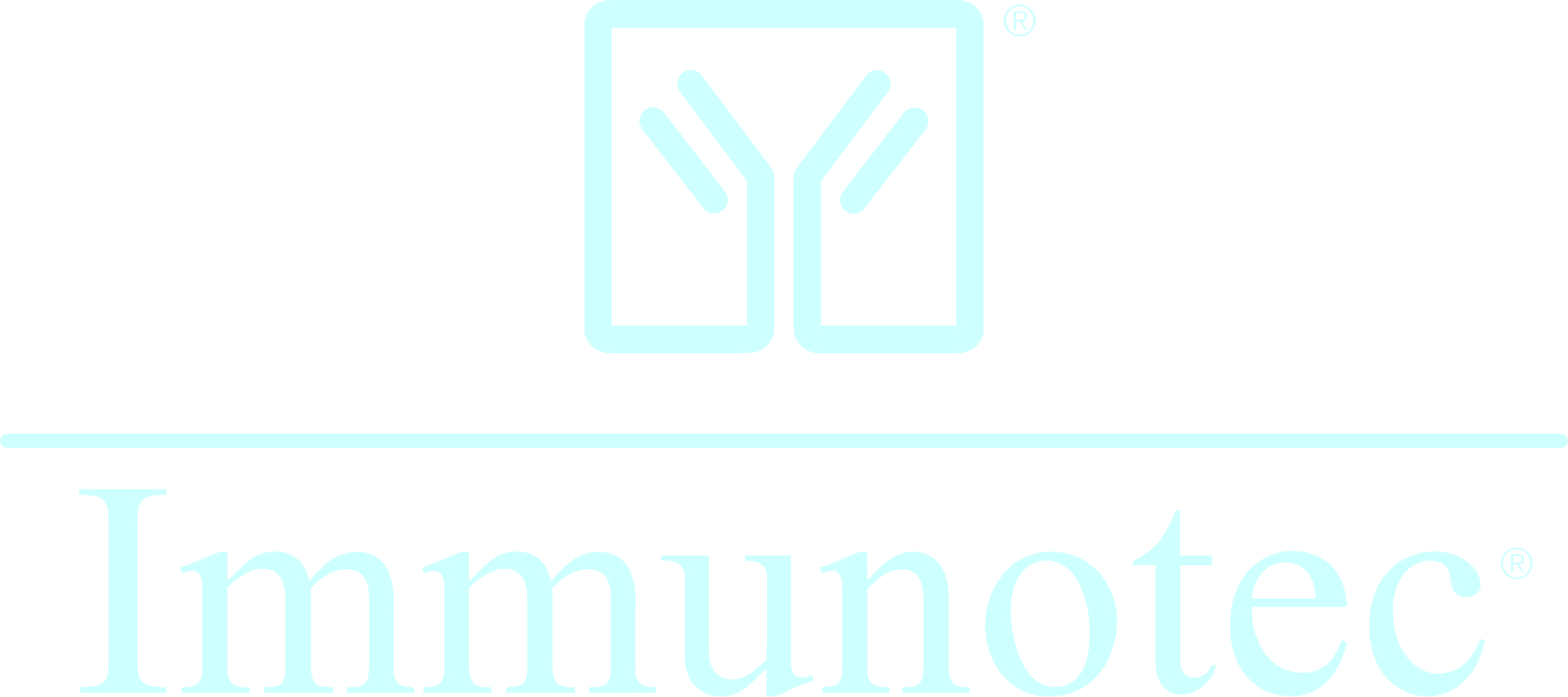 TU
Para obtener estos bonos debes de tener un rango igual 
o mayor al de tus invitados
Mes: 1
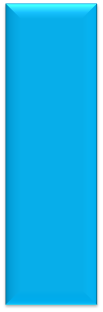 Mes: 2
Total de Bonos=$598,000
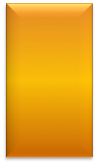 Mes: 1
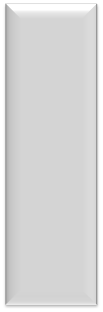 Mes: 2
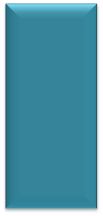 Mes: 3
Mes: 1
Mes: 2
Mes: 3
Mes: 4
Mes: 1
Mes: 2
Mes: 3
Mes: 4
Mes: 5
Oro
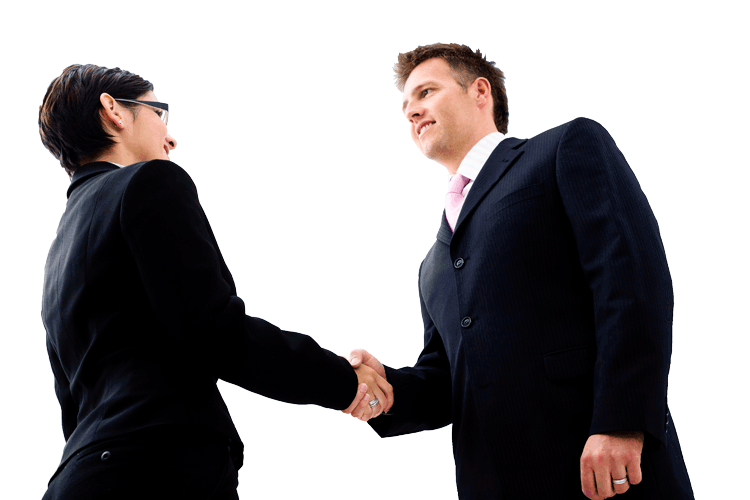 Diamante
4
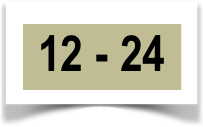 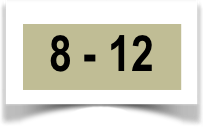 Diamante
Ejecutivo
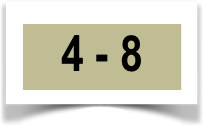 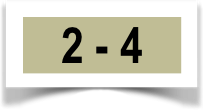 Platino
$598,000 
de cada uno
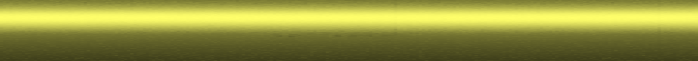 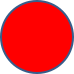 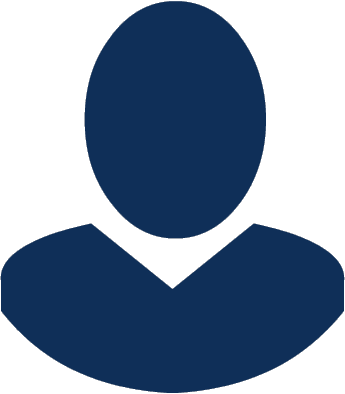 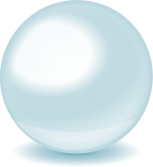 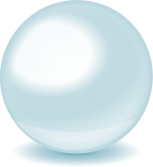 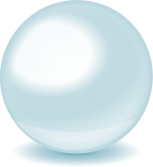 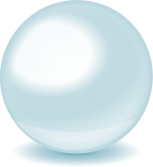 Bonos Personales y Bonos por Ayudar a Tus 4 Directos !
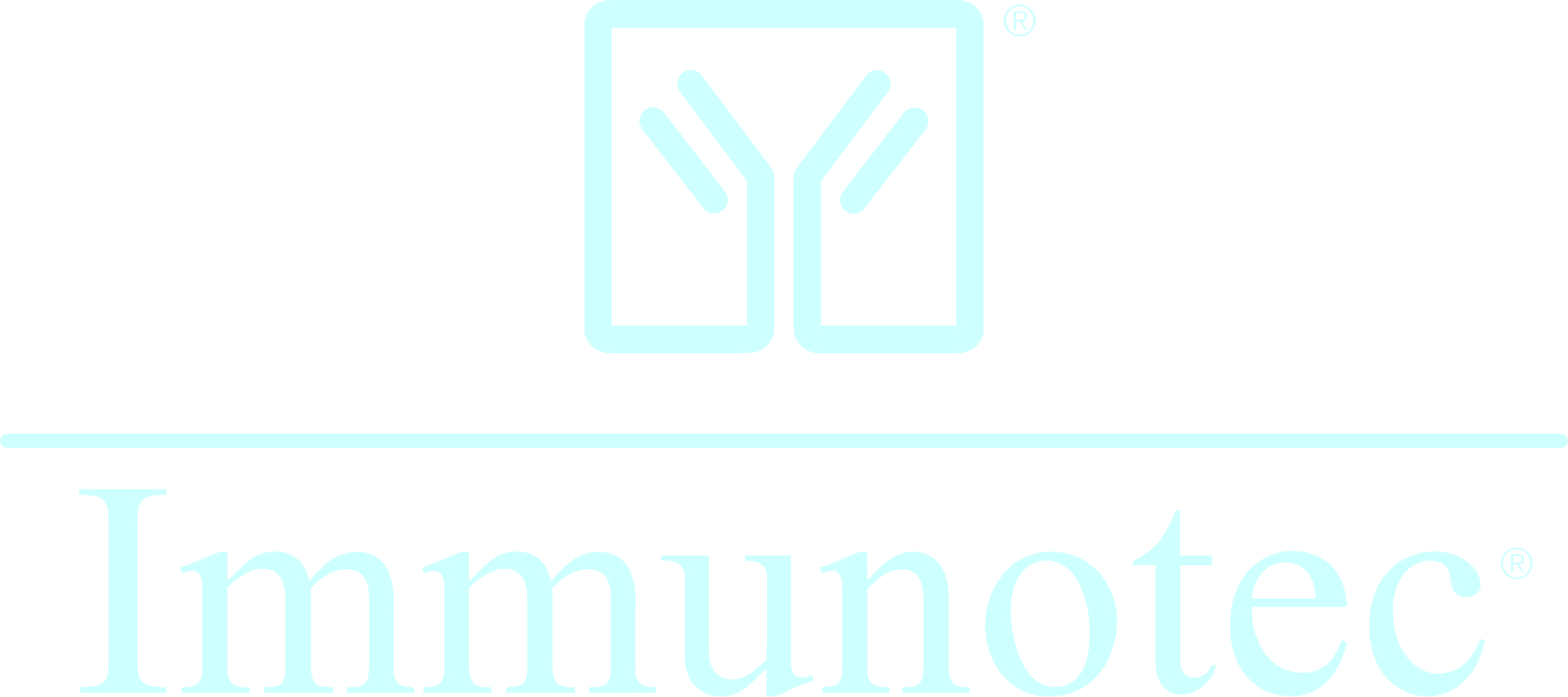 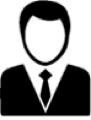 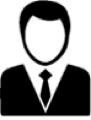 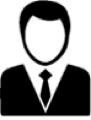 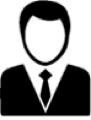 TU
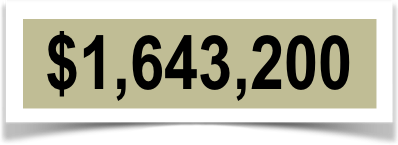 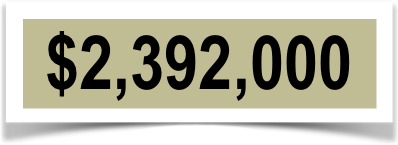 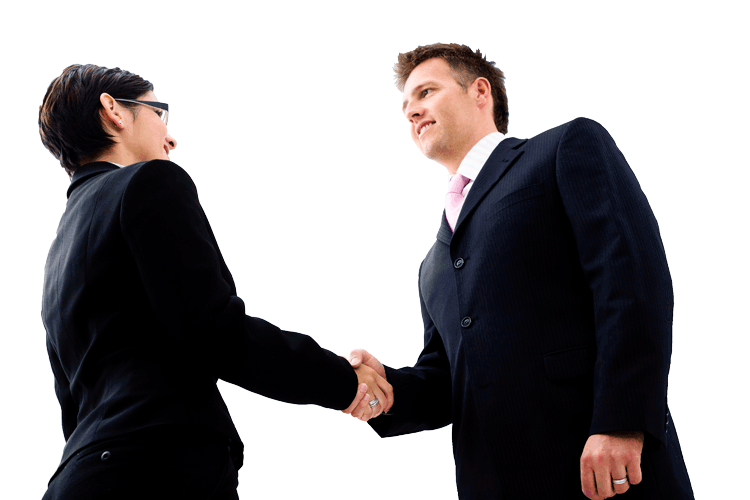 Total de Bonos Personales y 
Bonos por  ayudar a tus directos
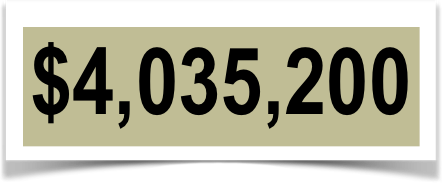 MAS DE 4´000,000
¡¡¡ EXTRAORDINARIO !!!
Immunotec
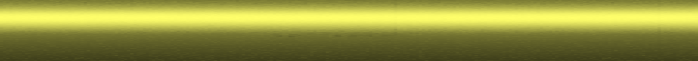 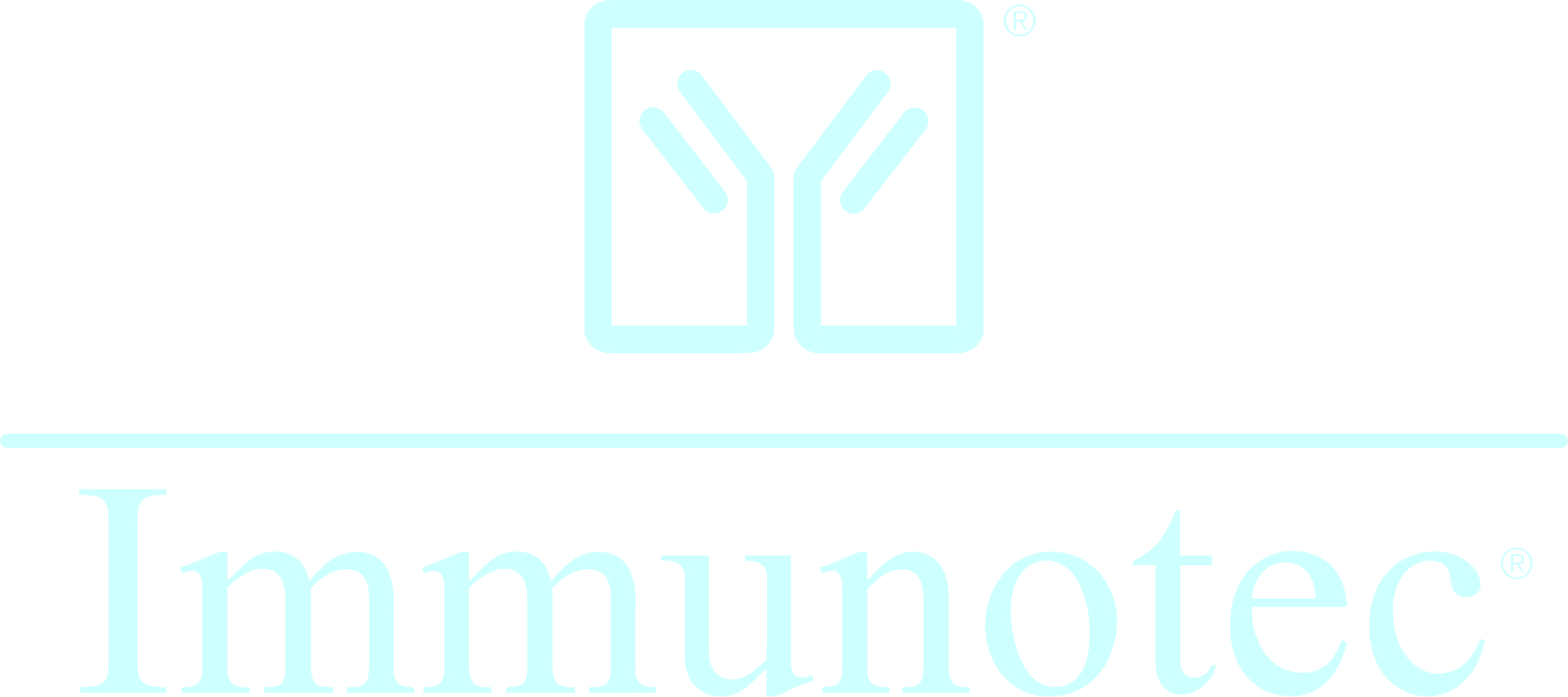 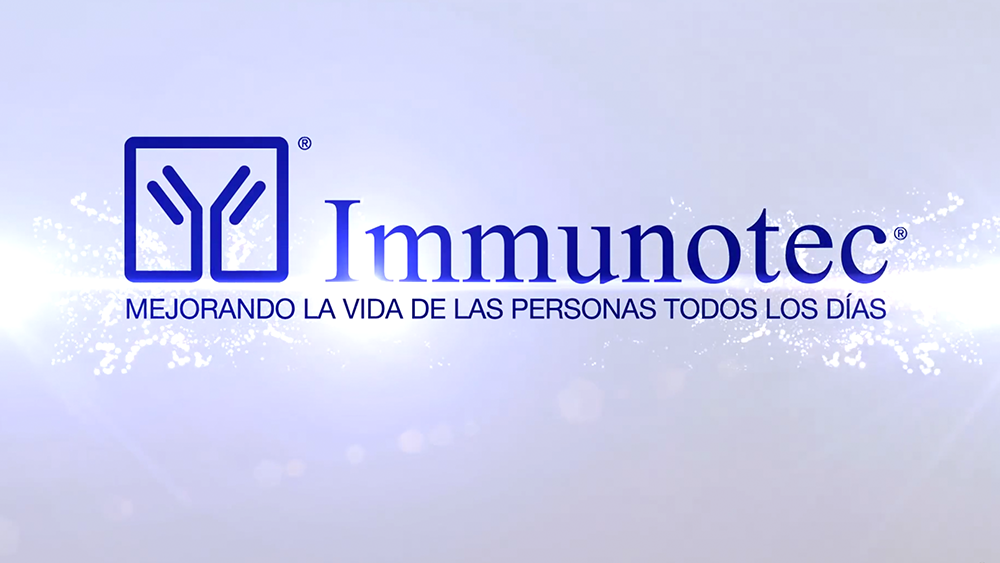